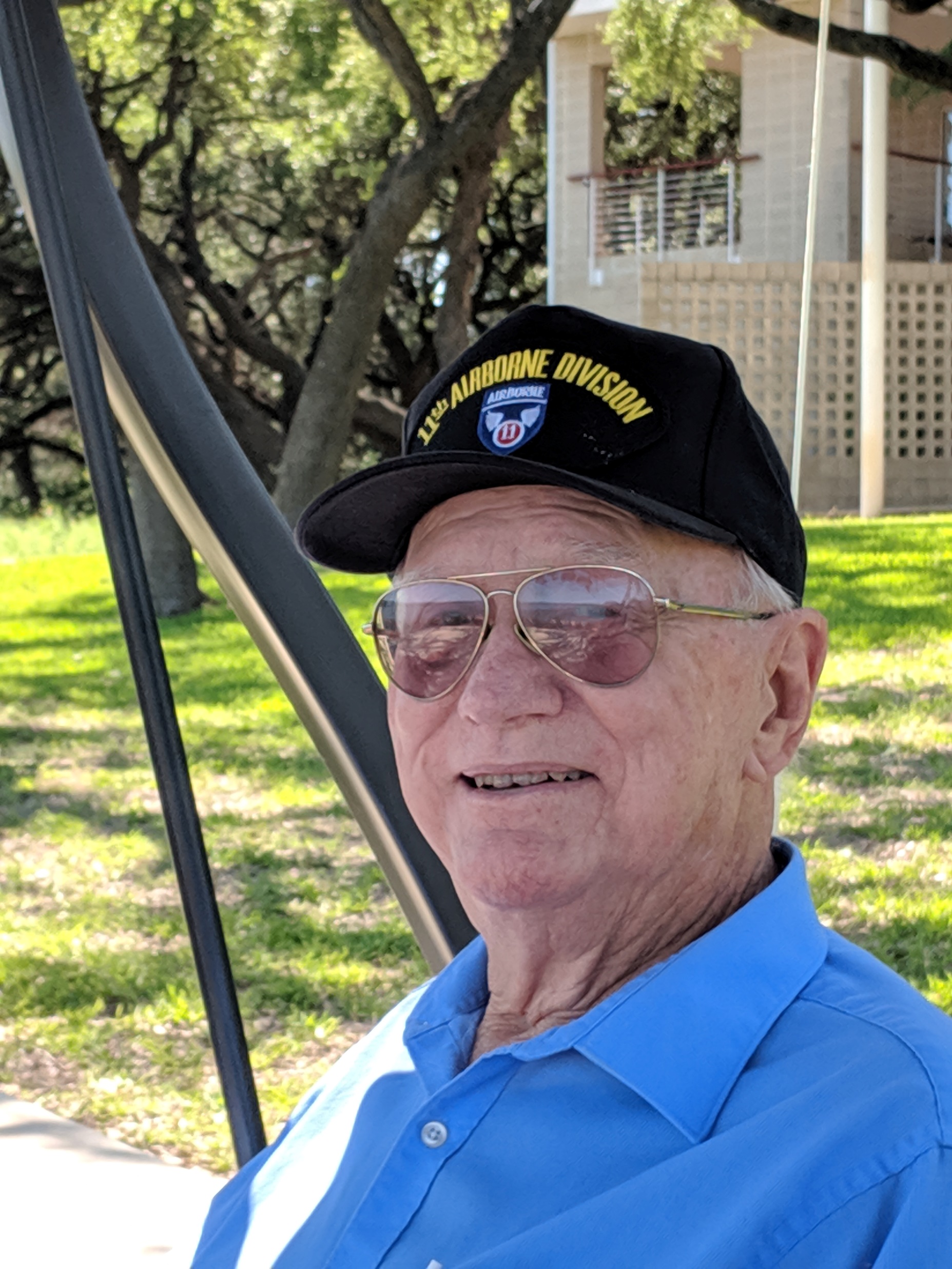 Alan Carmichael, Sr

June 20, 1933 
– 
December 8, 2022
A life well-lived…
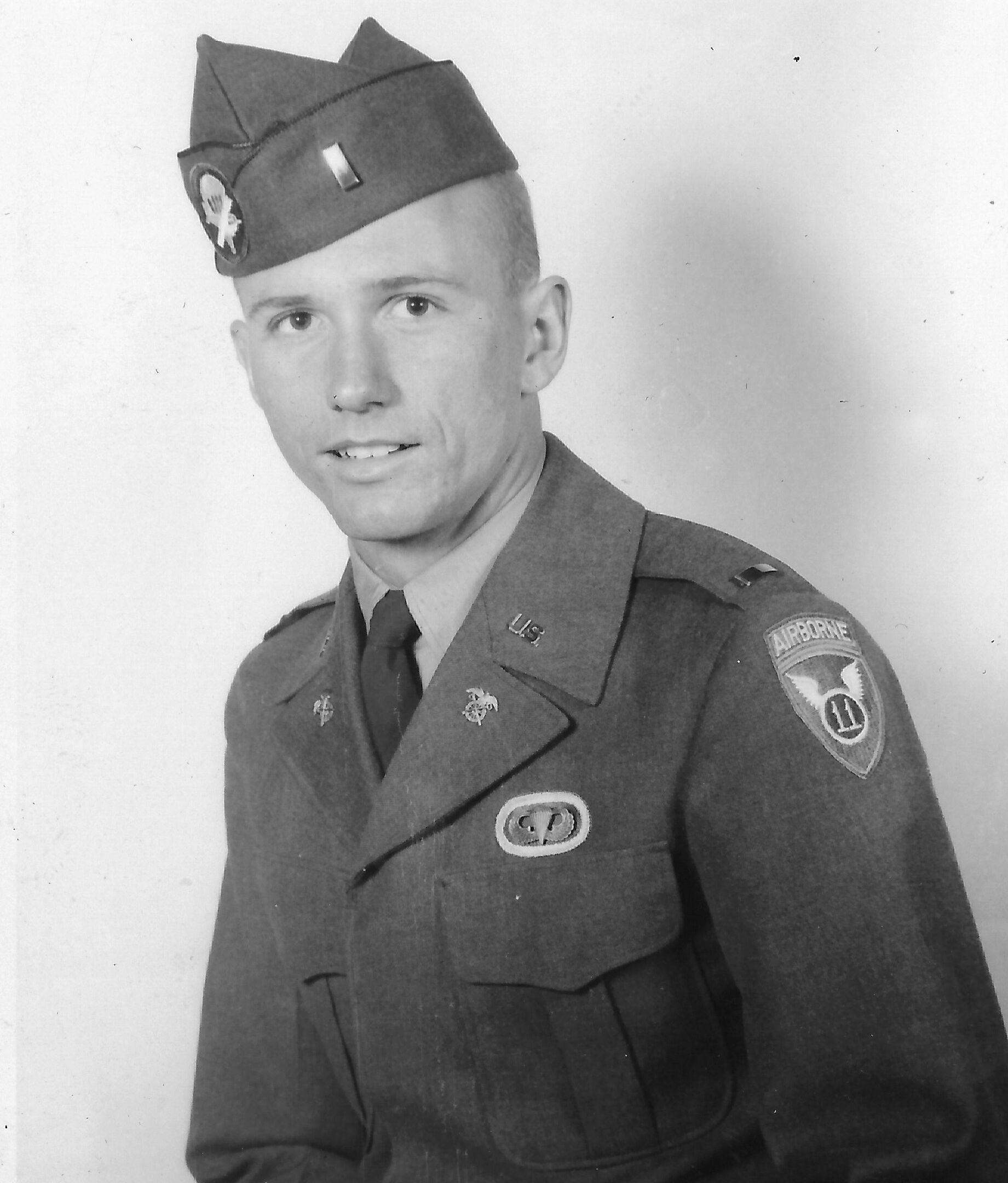 Brand new Paratrooper - 1955
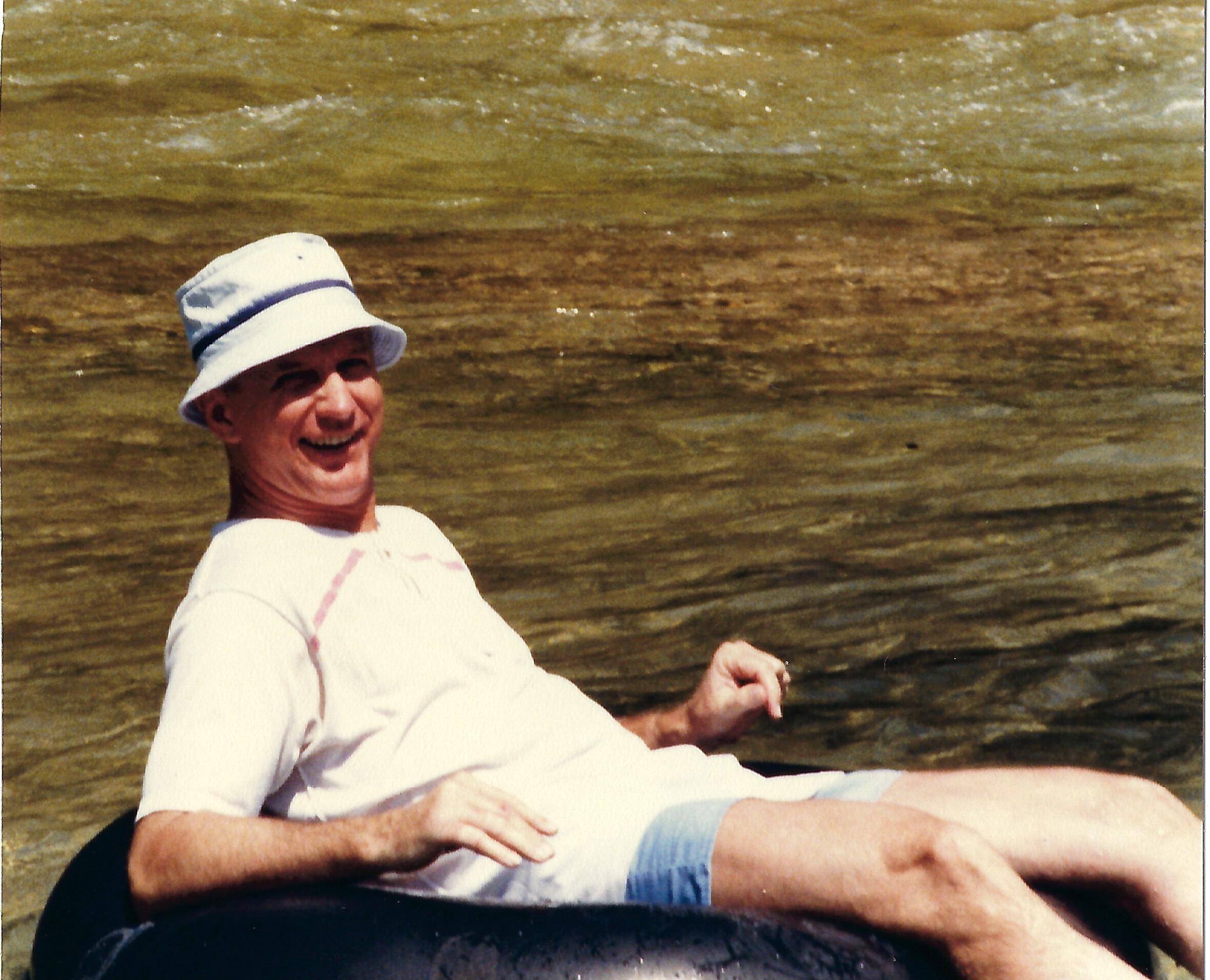 Tubing on the Frio
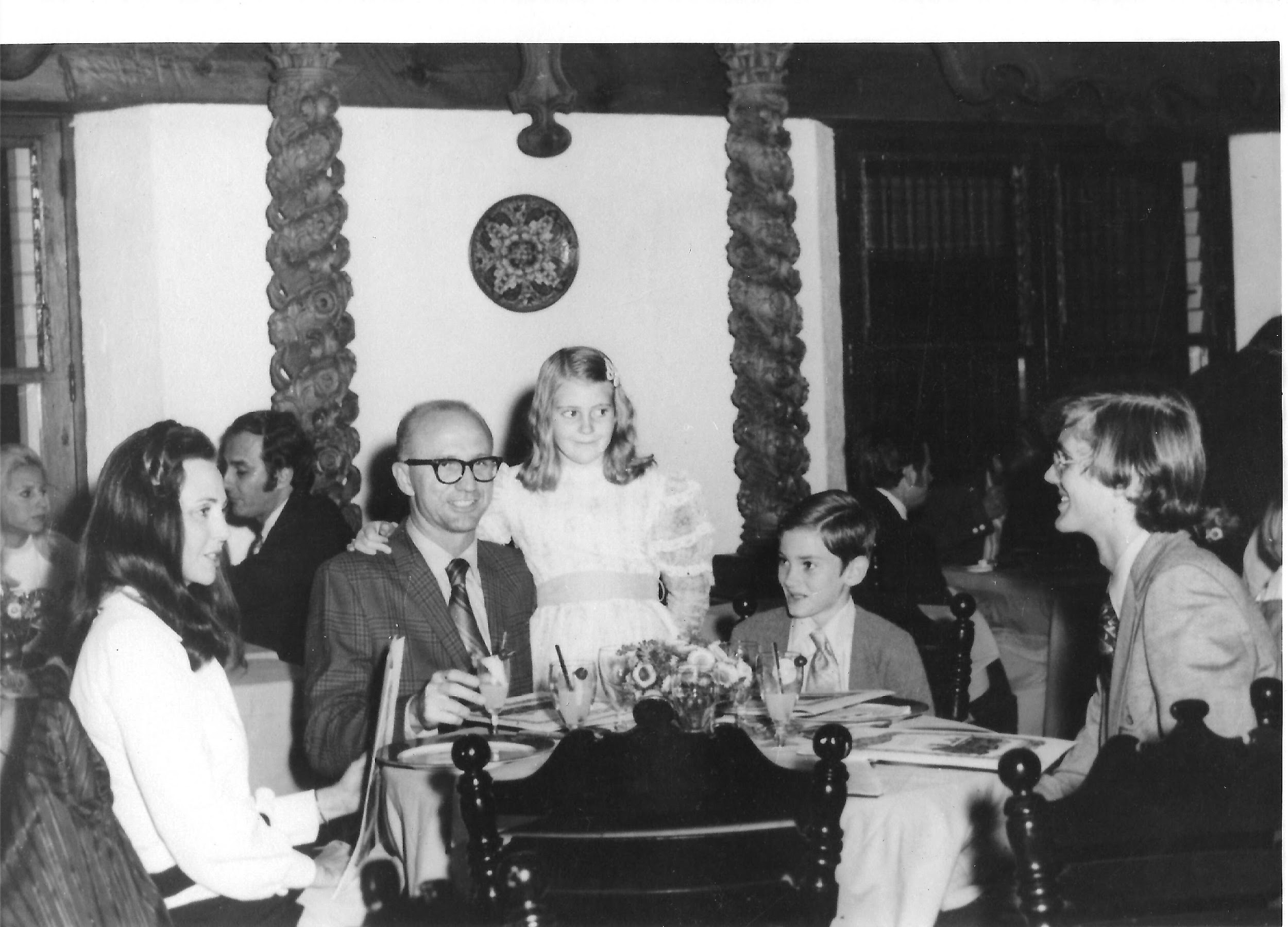 Dinner at the Moderno in Piedra Negras
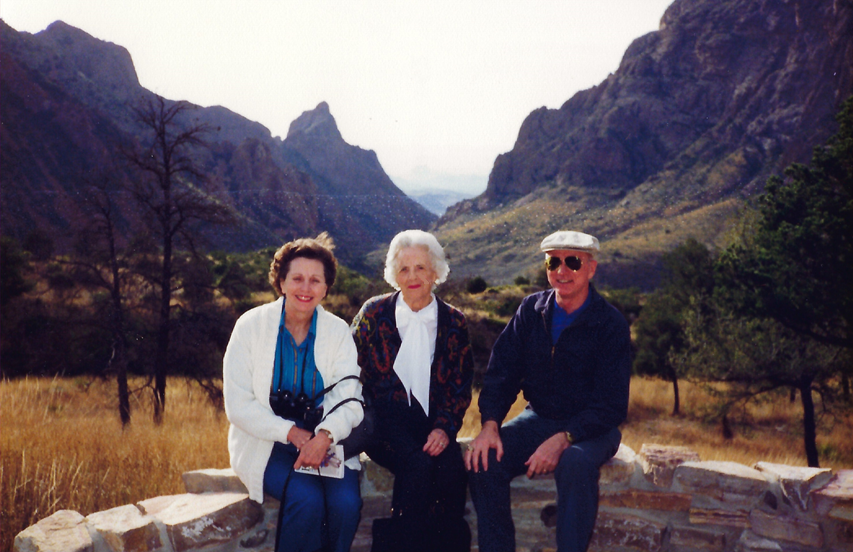 In Big Bend with Bea and Dorothy McWhirter
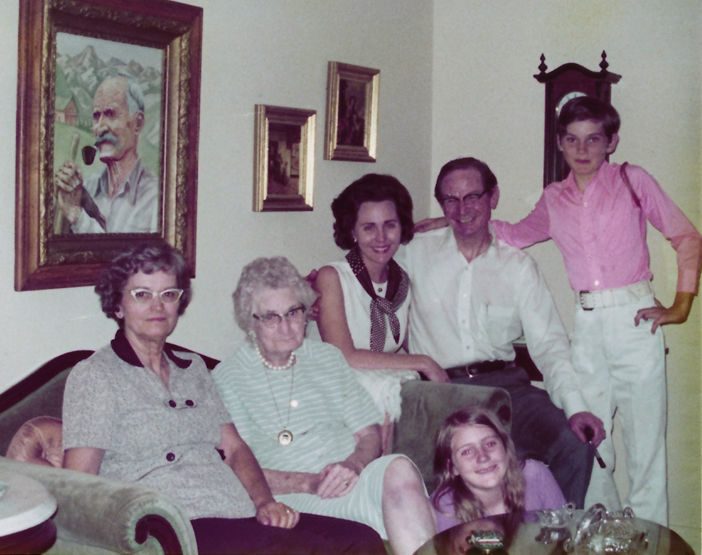 Mary, Grandmother, Bea, Art, Wayne, Anna
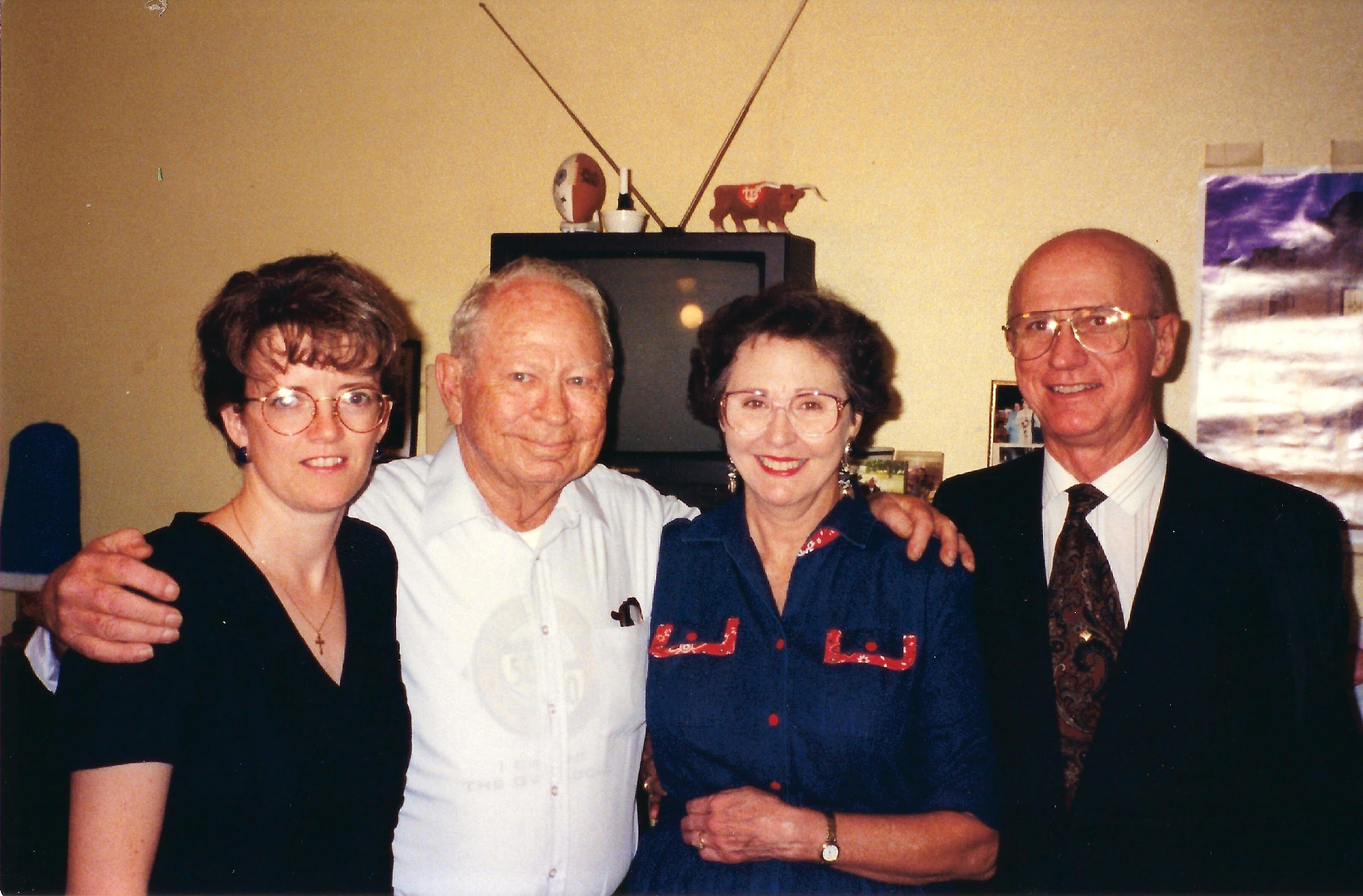 Daughter in-law Gina, Brother in-law Buddy, Bea, Alan
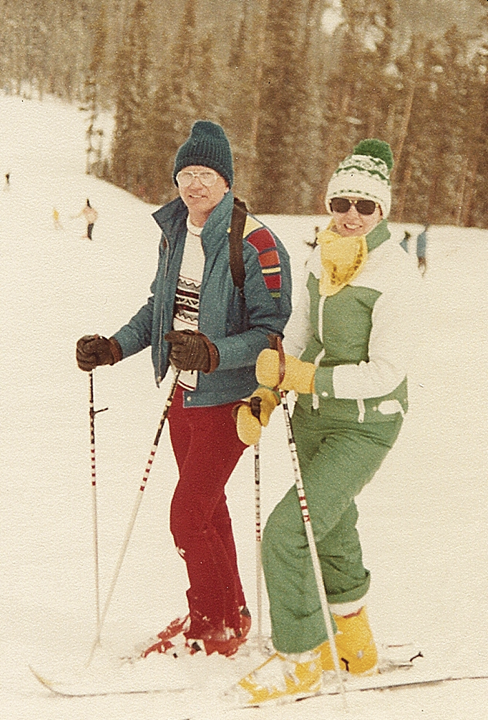 Skiing in Colorado
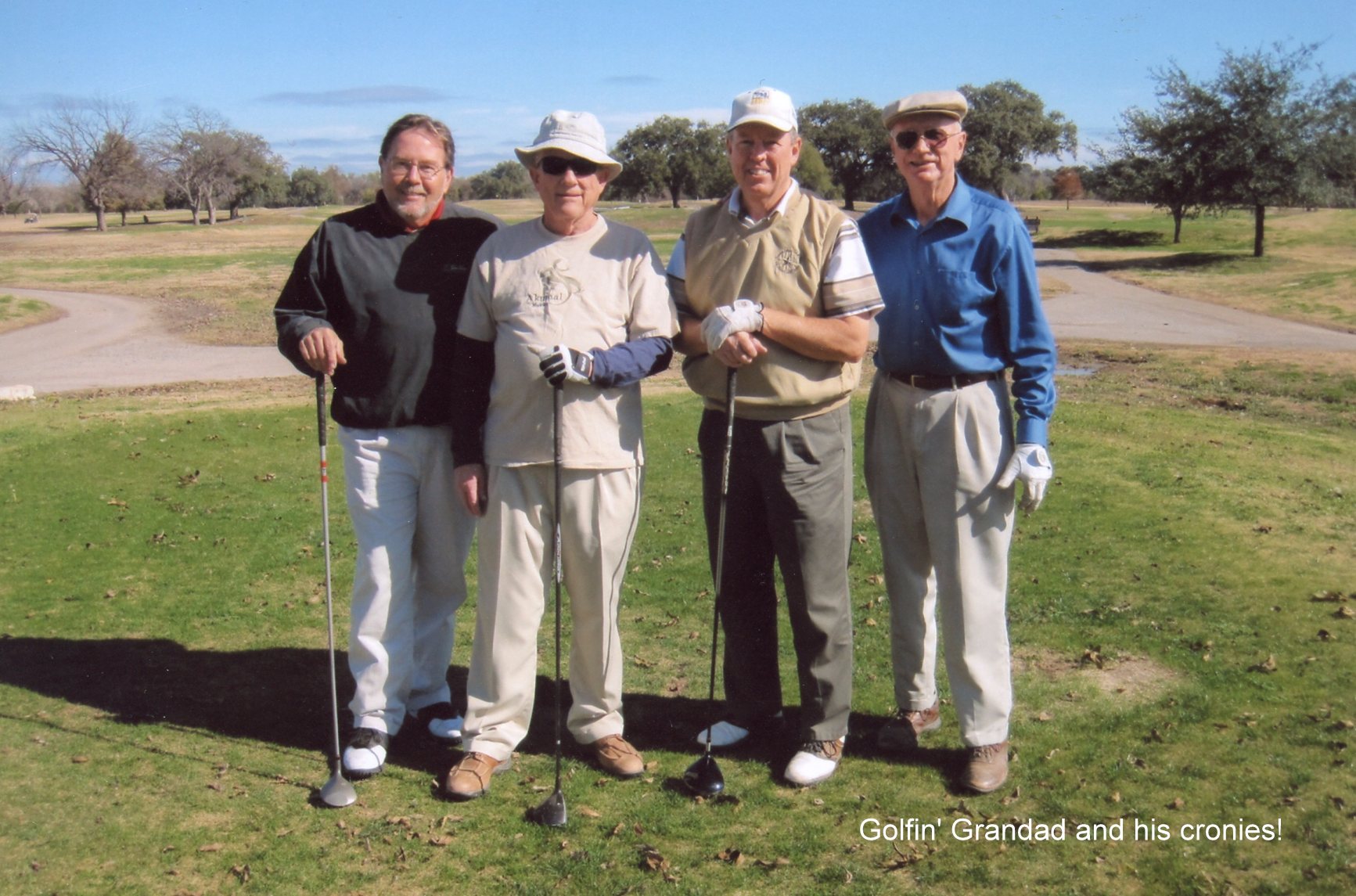 Jim Williams, Tom Harwood, Bob Lester with Alan 2009
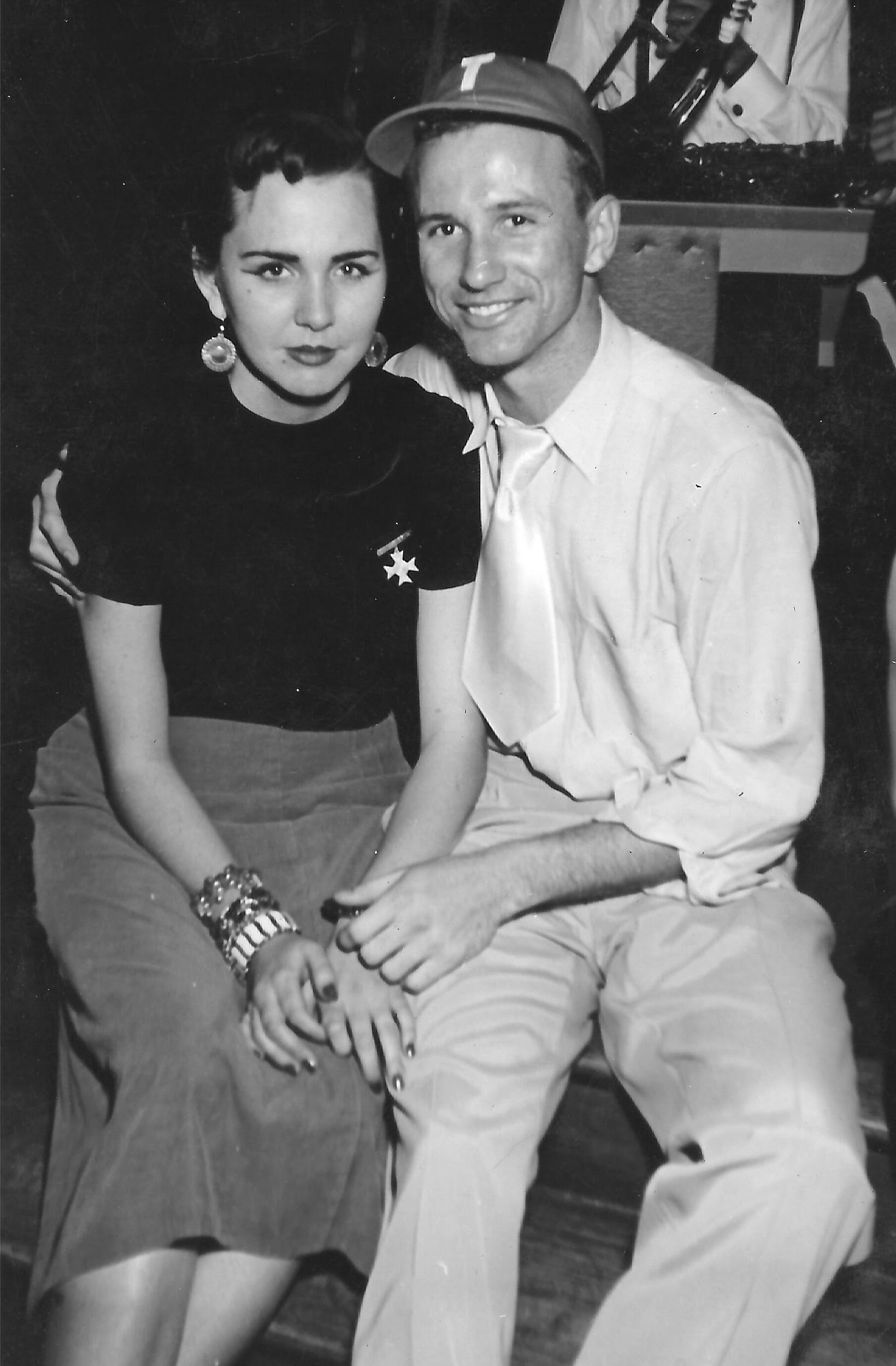 Out on the town at UT with Bea, 1953
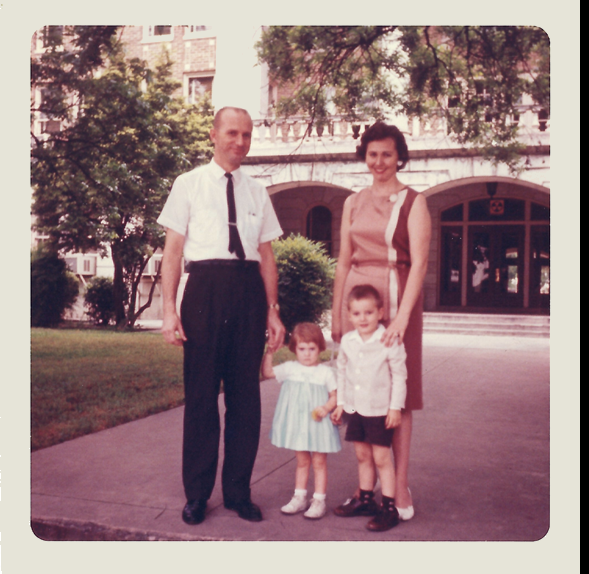 Alan, Anna, Bea and Wayne
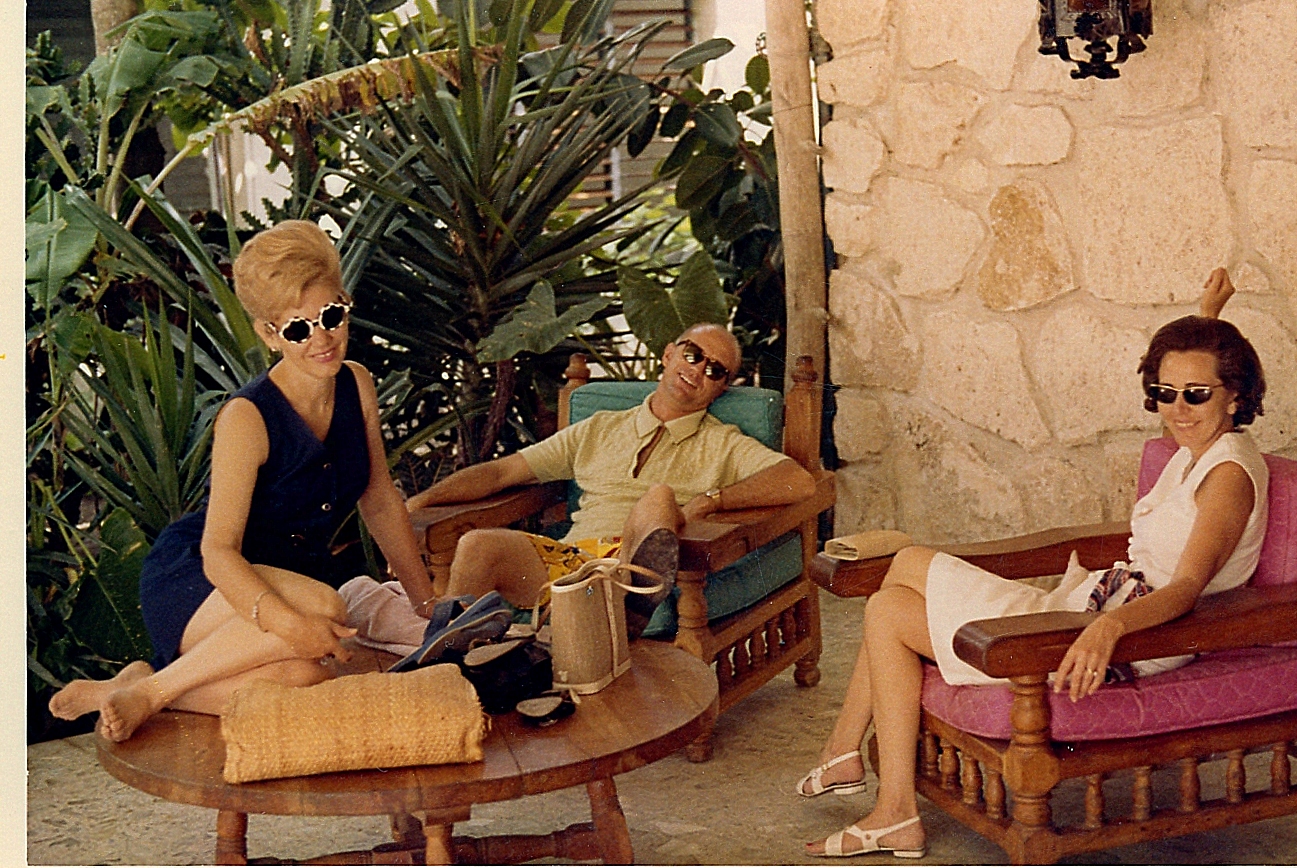 Frances McKinley, Alan and Bea at El Pedrigal, Piedras Negras
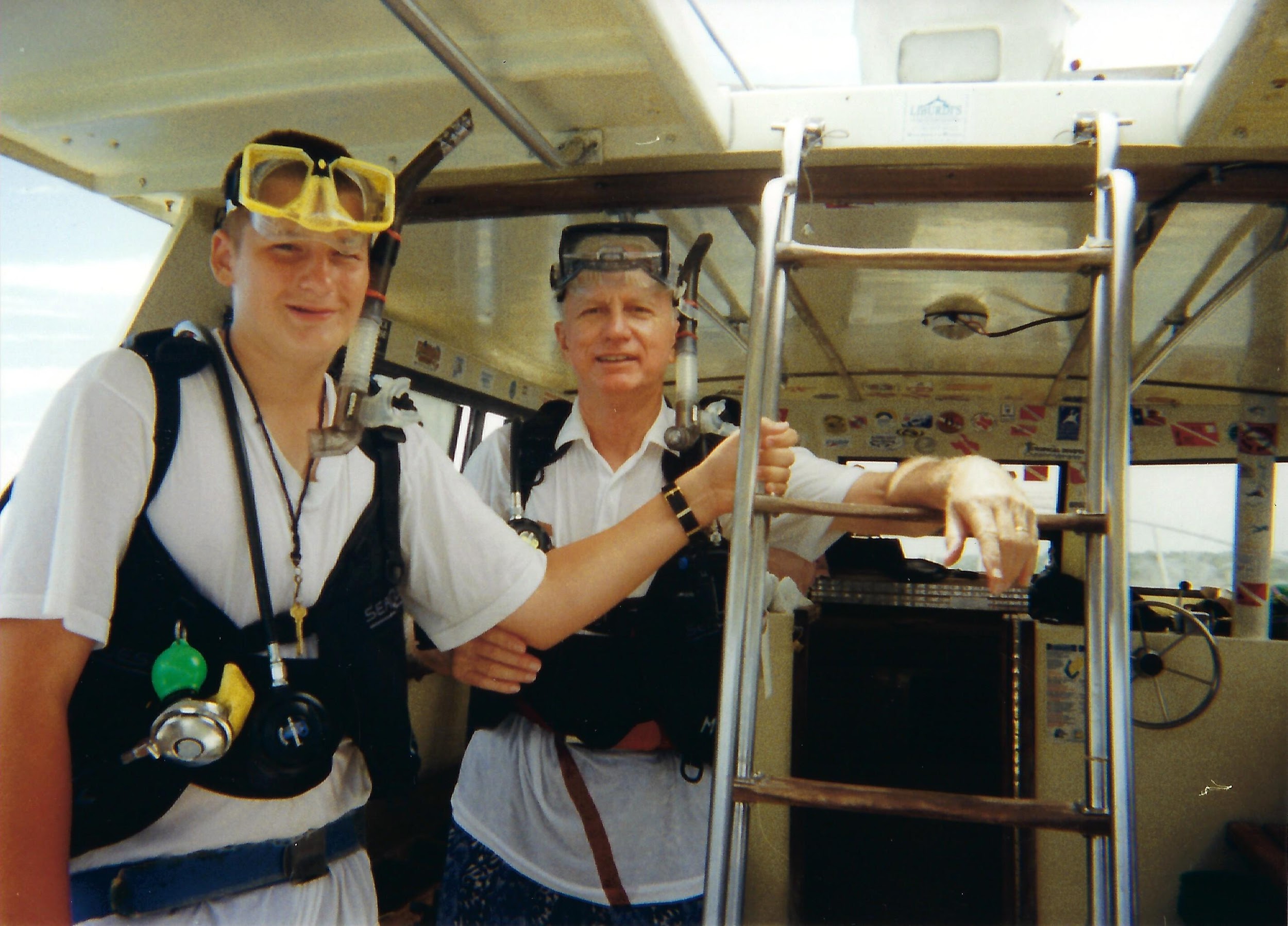 Scuba diving in Cozumel with Logan
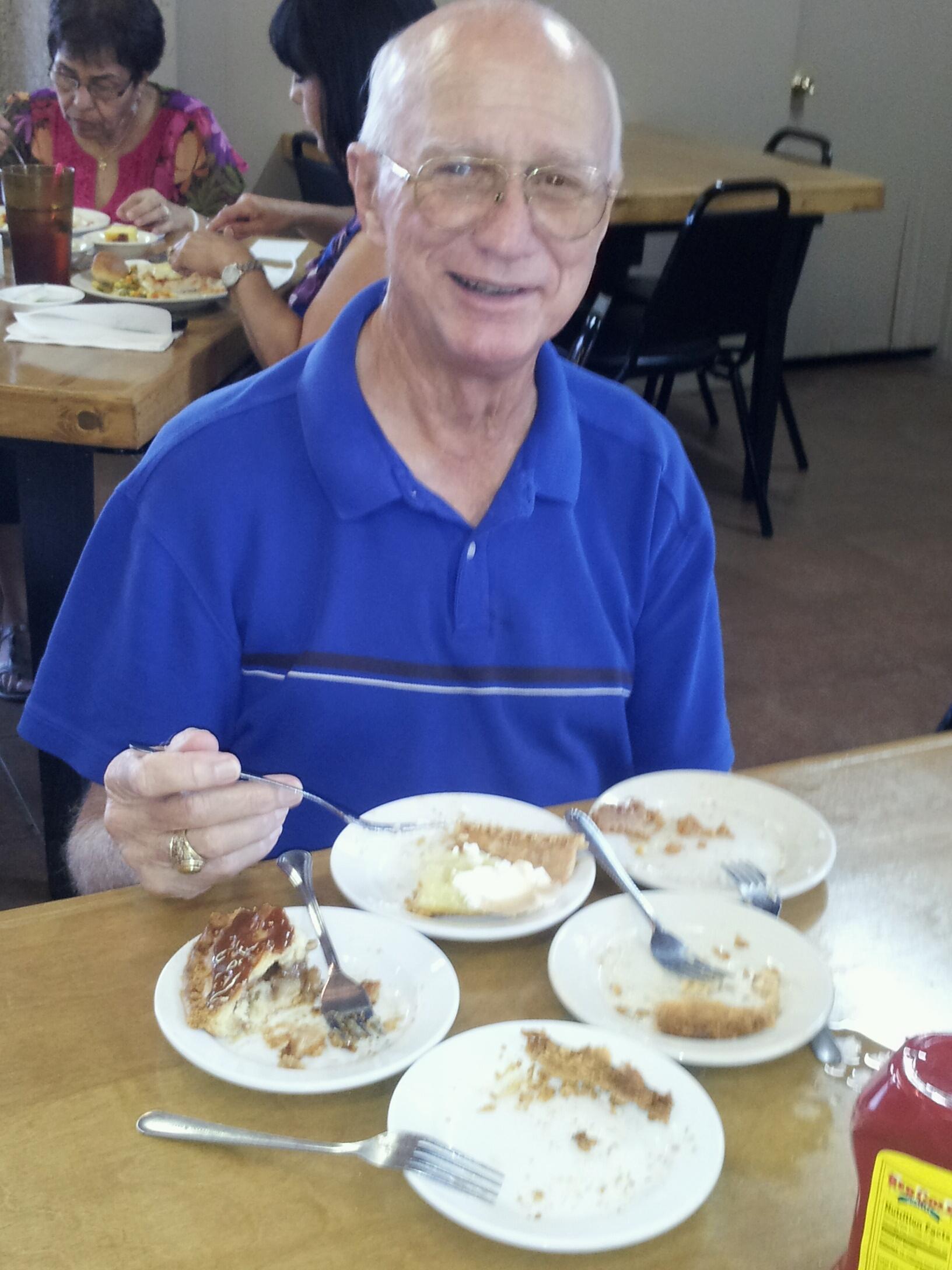 Pie anyone?
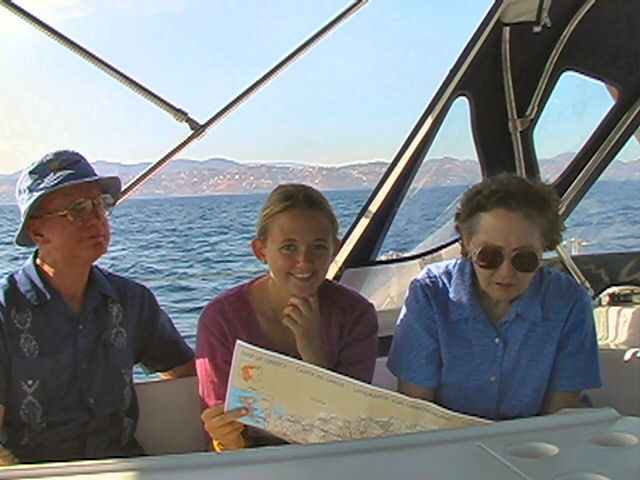 Sailing the Cyclades of the Aegean after the games
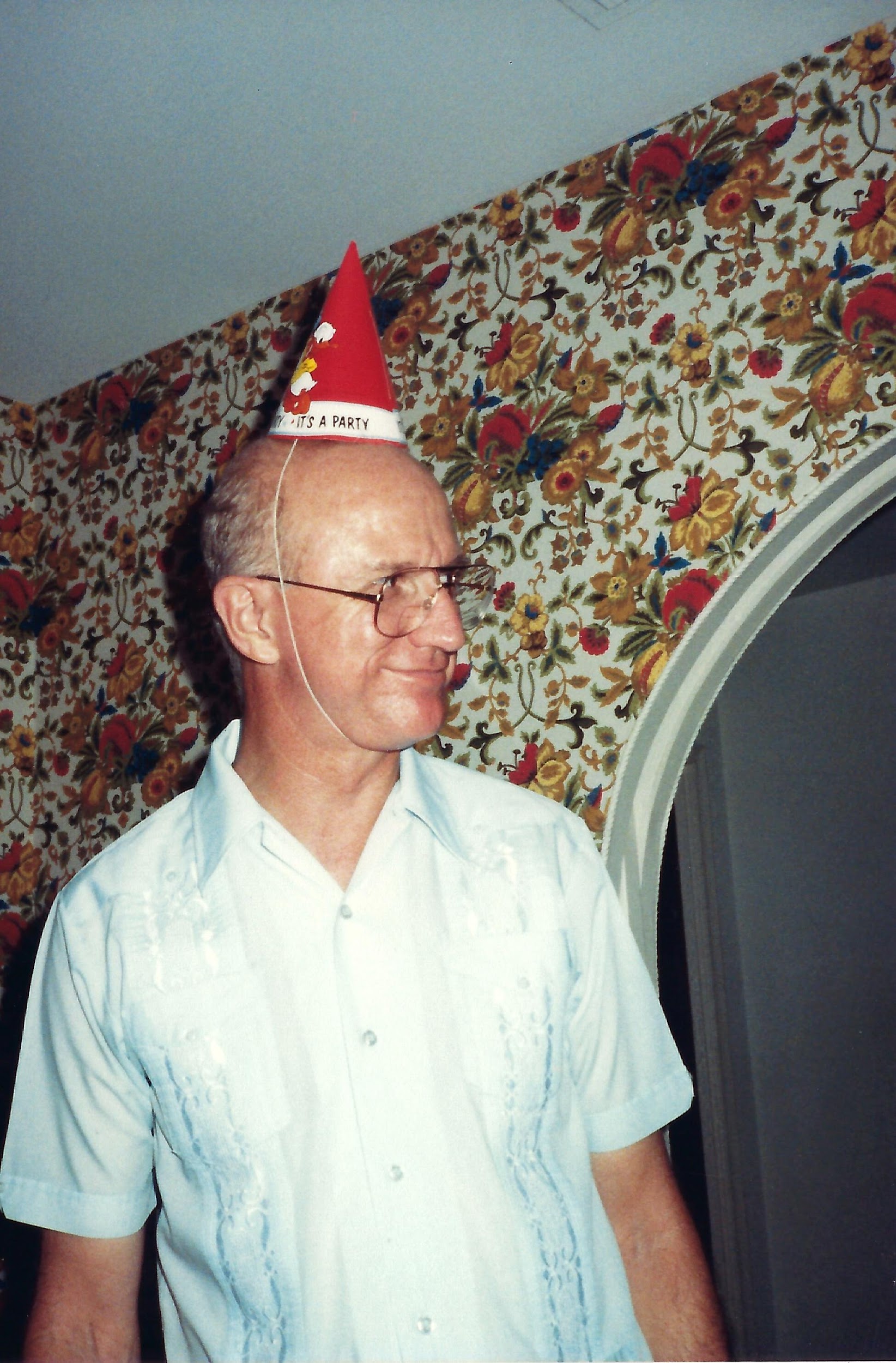 Nice Hat!
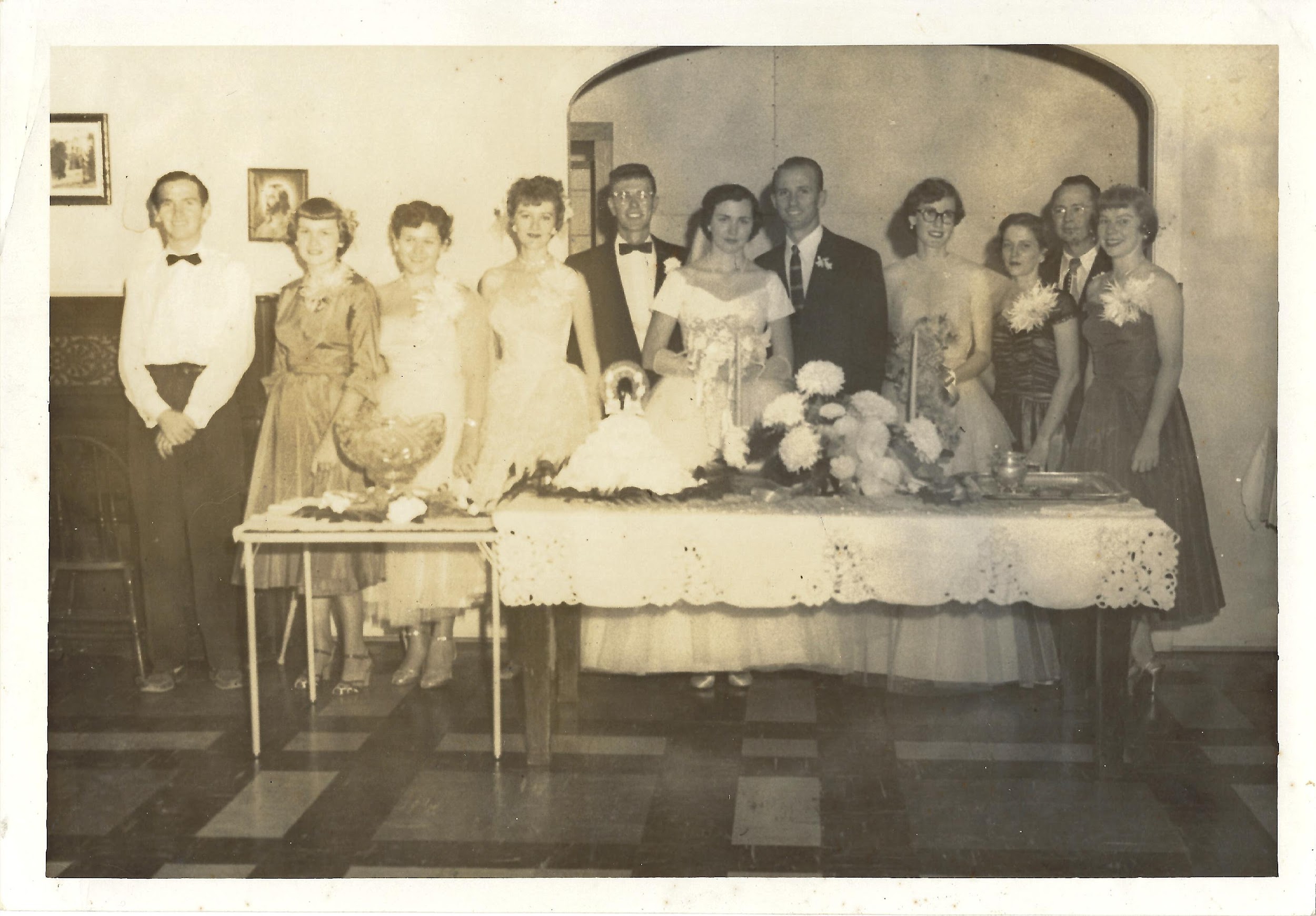 Wedding photo 1954 in Mineral Wells
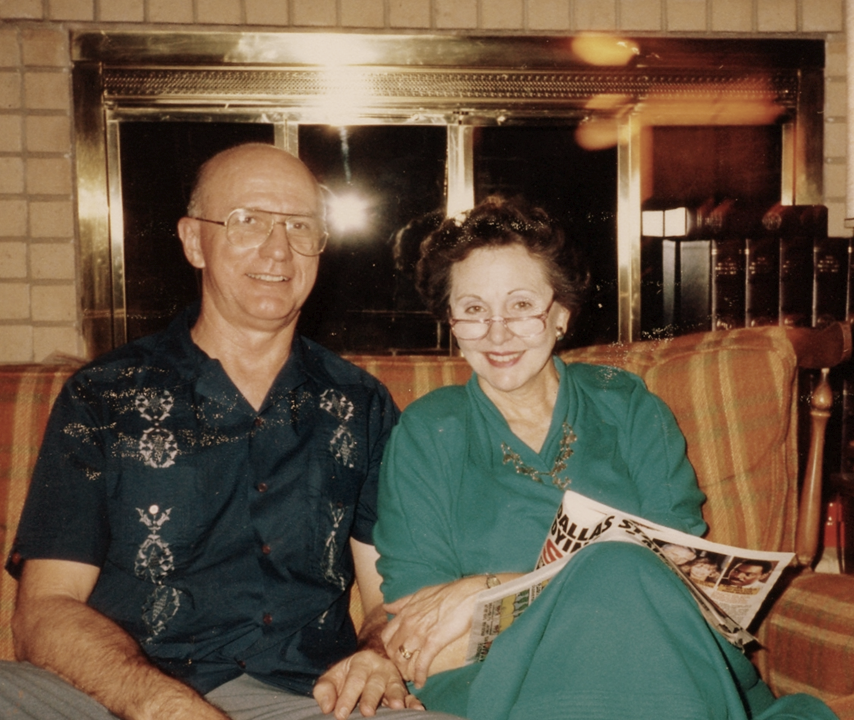 Comfy at home together
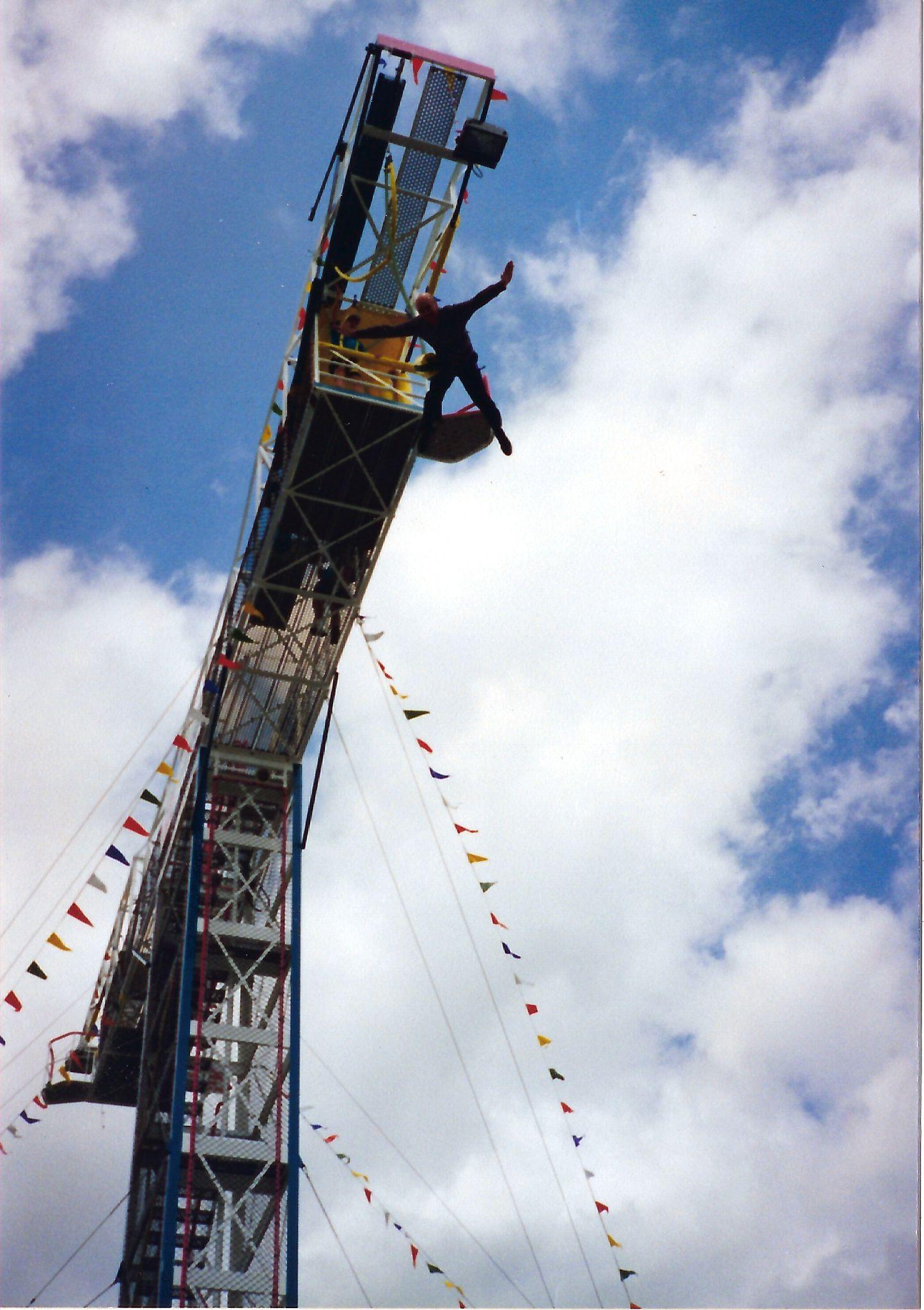 Bungee jumping on 70th birthday
Once an 11th Airborne  Paratrooper….

 Always an 11th Airborne  Paratrooper
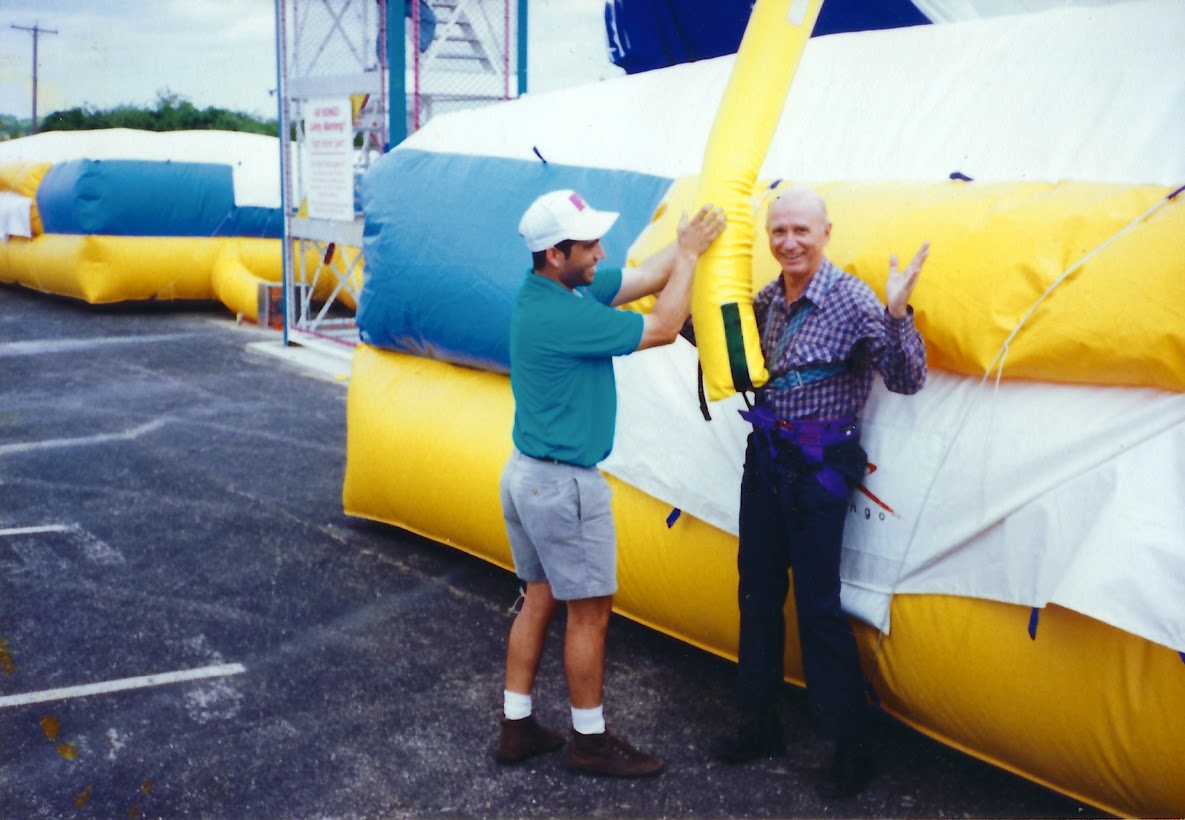 Easy landing!
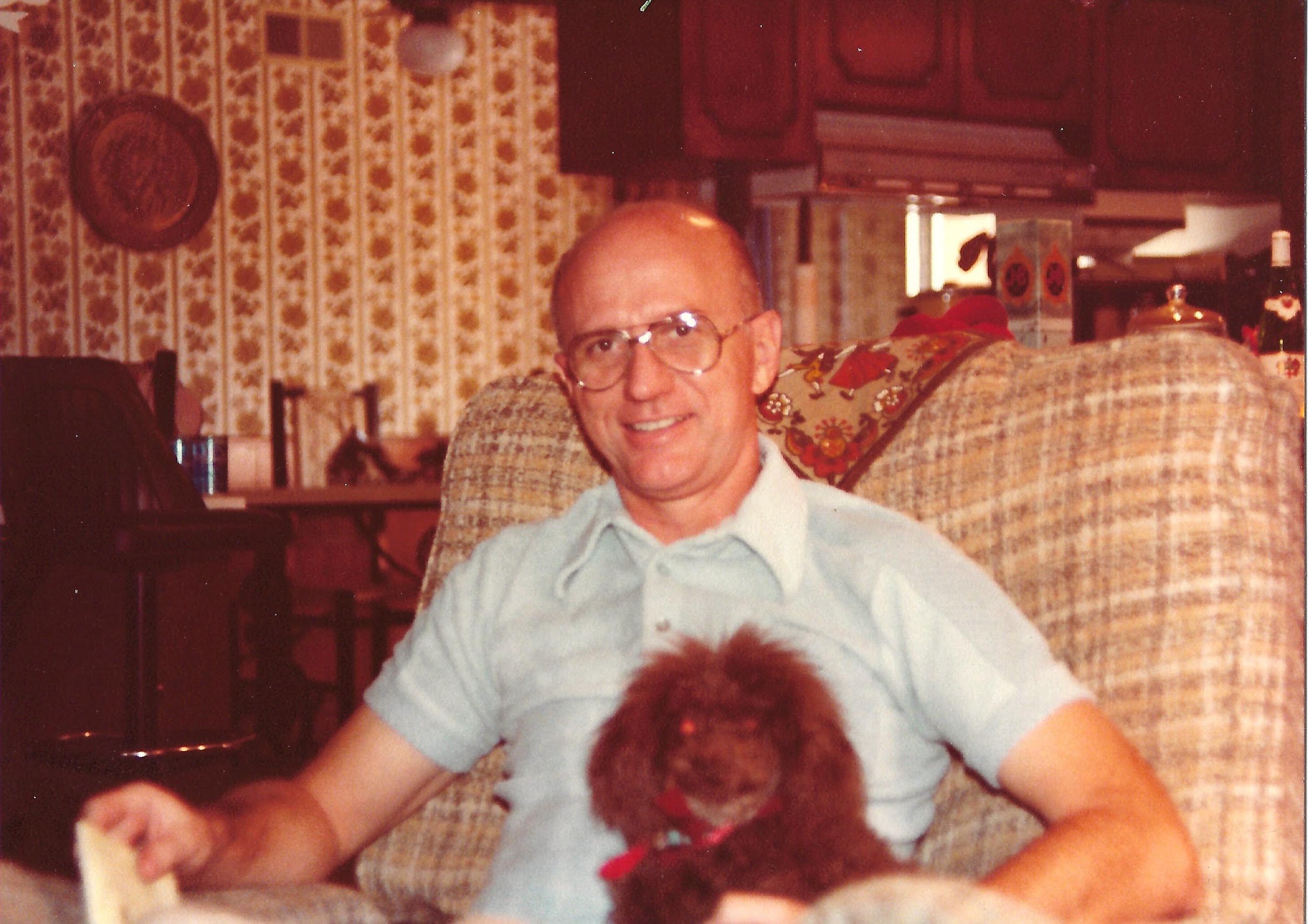 Little Bit in her happiest place
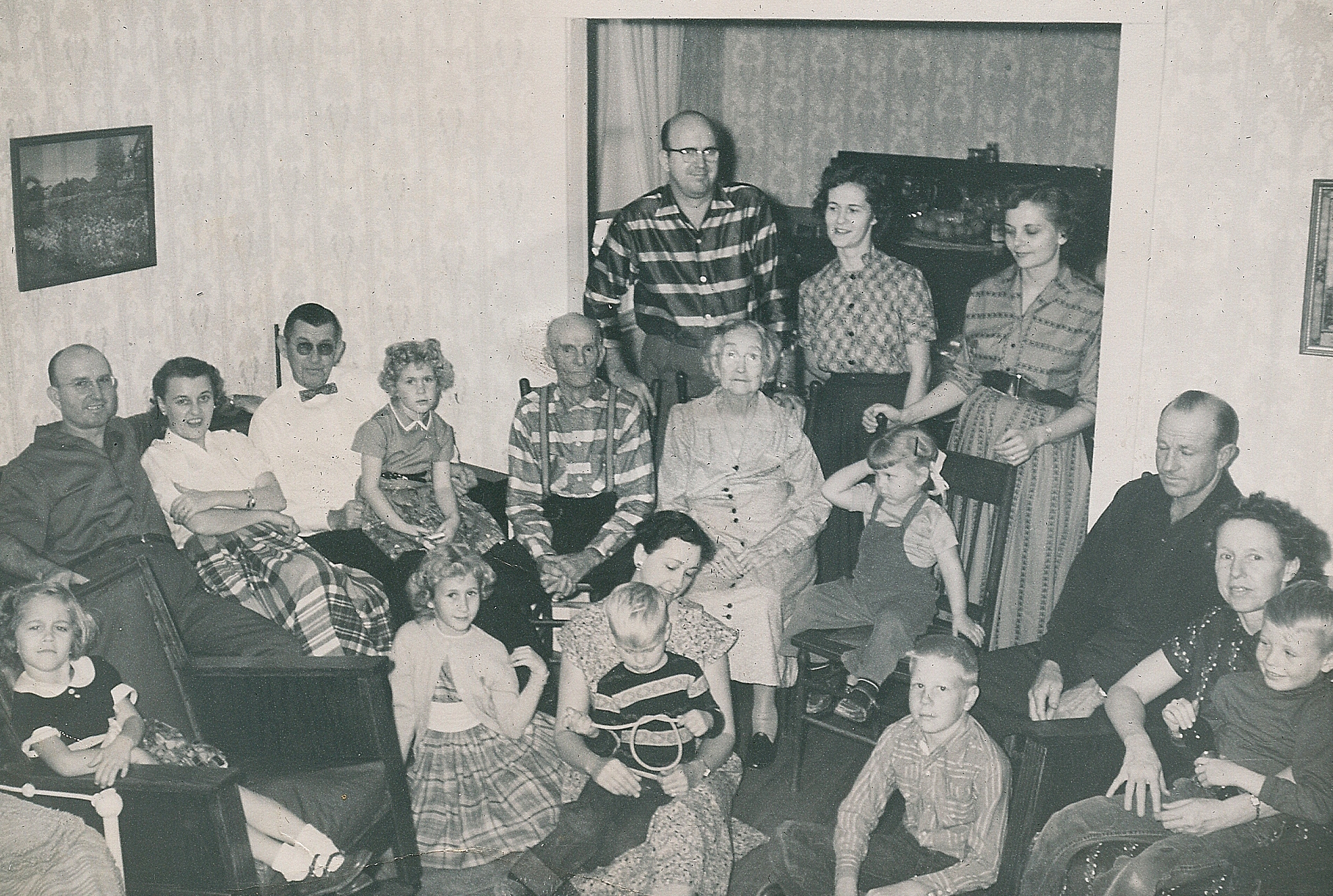 At Grandparents Burger family gathering
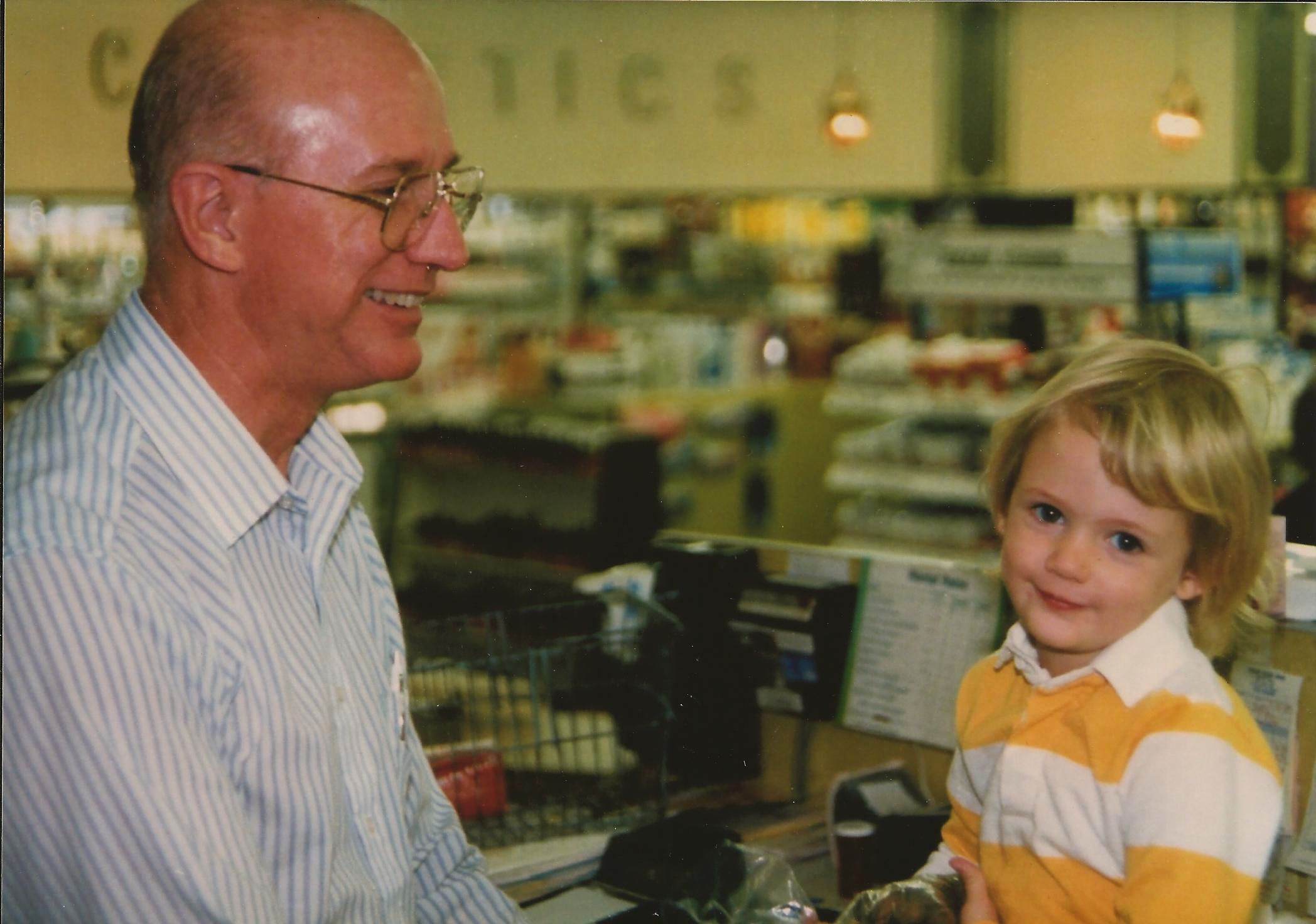 Really Grandad?
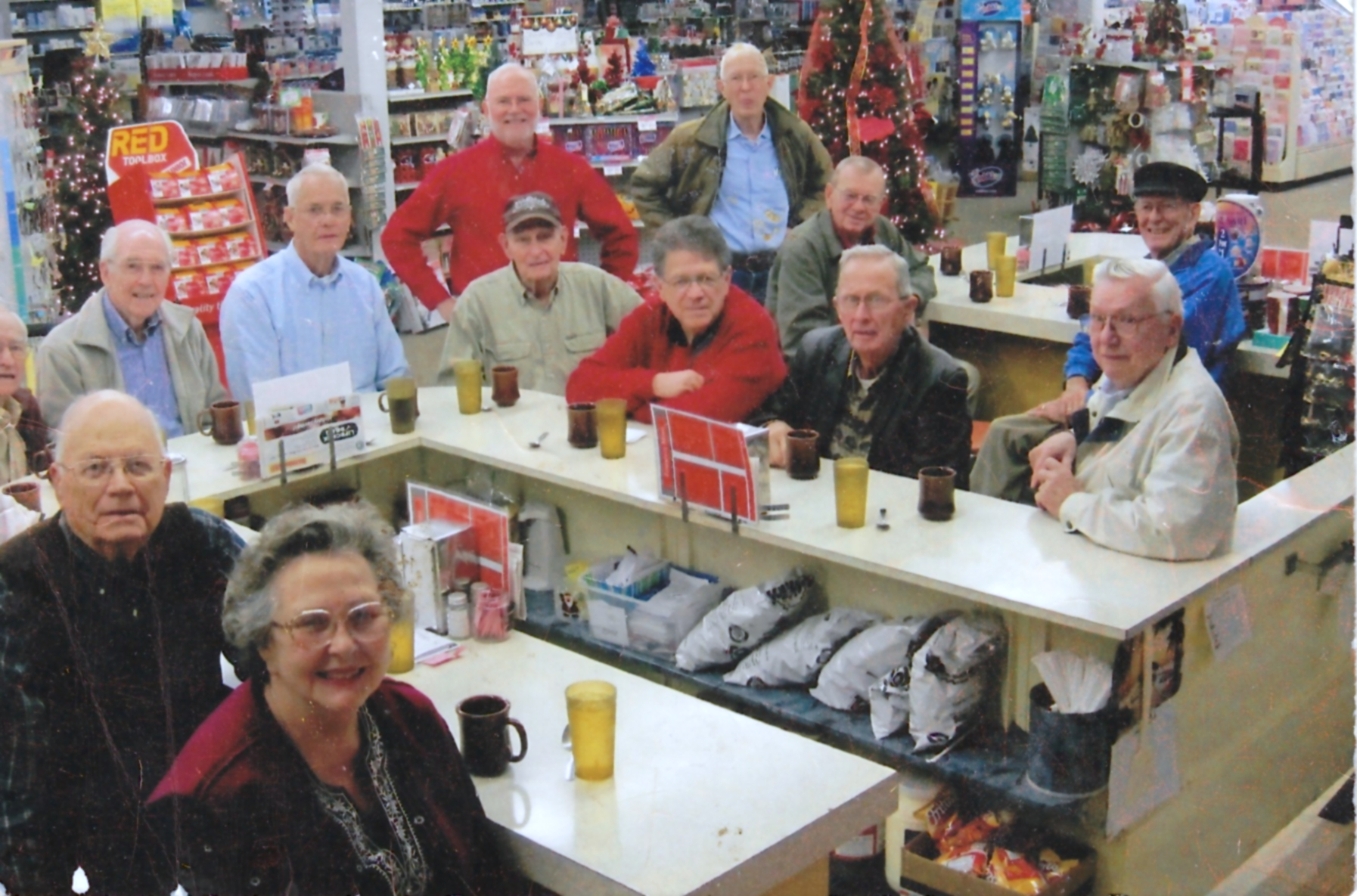 Fun friends in the Coffee Bunch
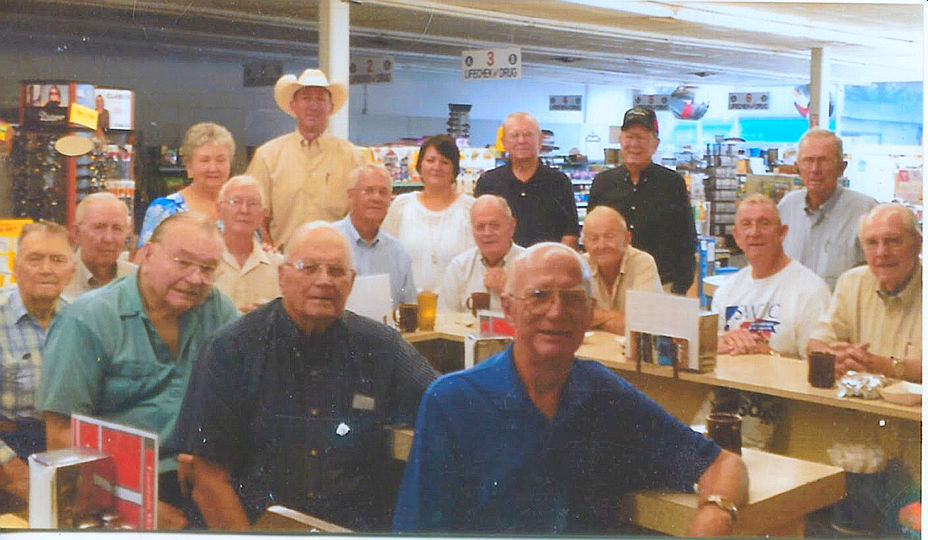 Steve Hoag, George Wentz, Jack Van Cleve, Ben Harp, Hubert Zinzmeister, Ann Molloy, Bruce Kingsbery
Dub Stewart, Sandra, Jack Malloy, Ed Stanfield, Charles Raine, Jerry Brewer, John Harrell, Rodney Reagan
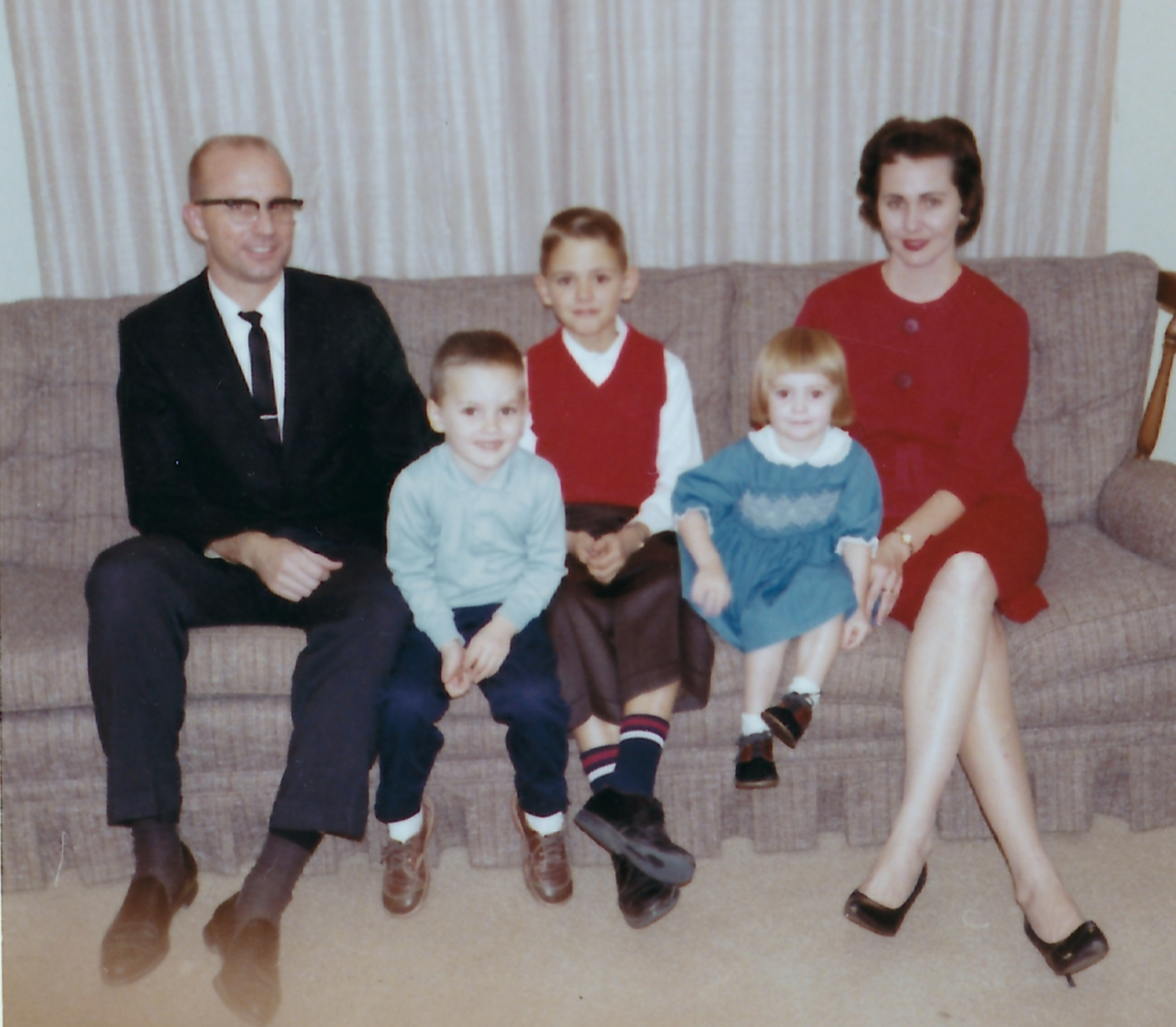 Alan, Wayne, Ron, Anna Bea
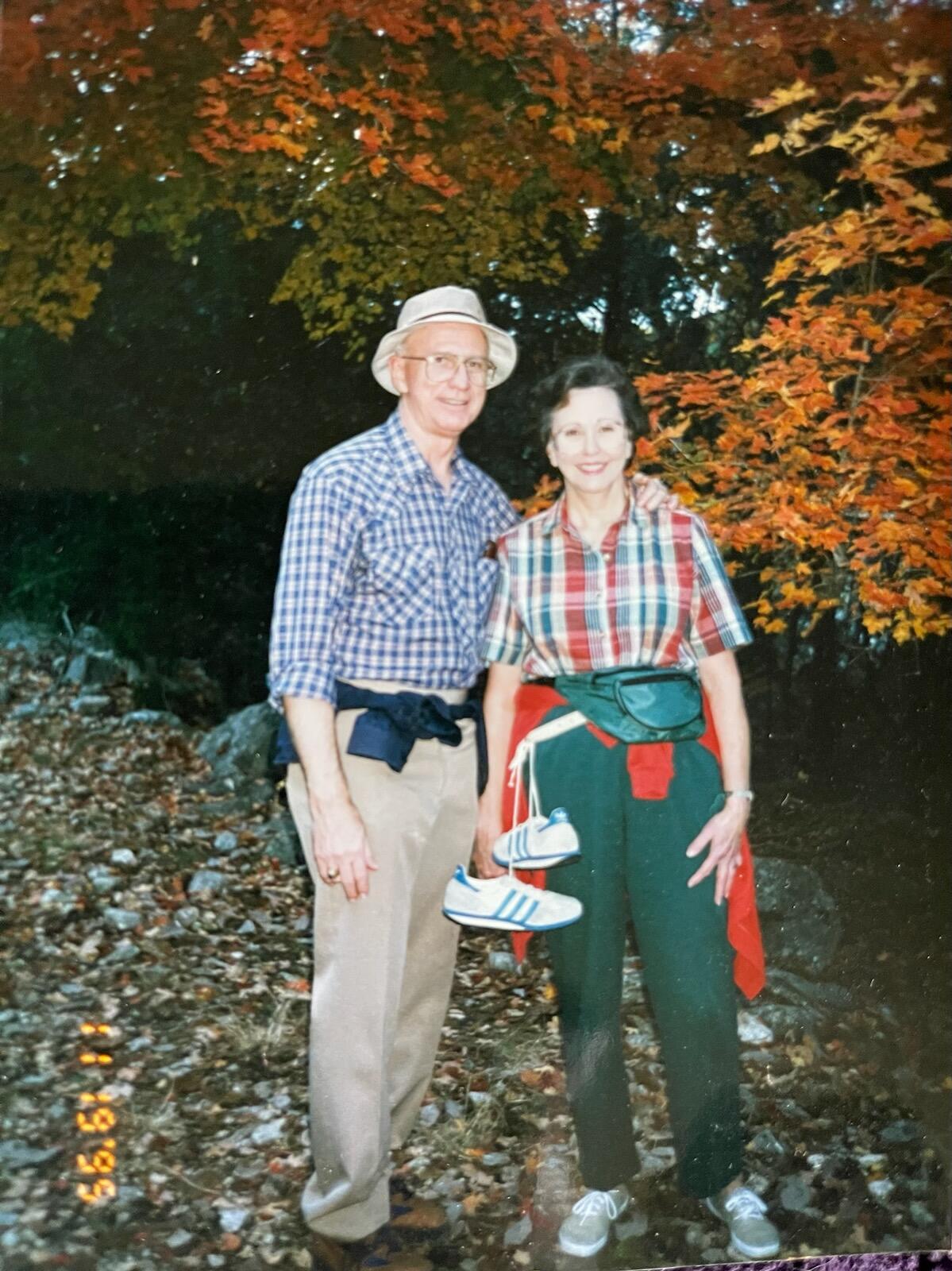 Hiking in Lost Maples
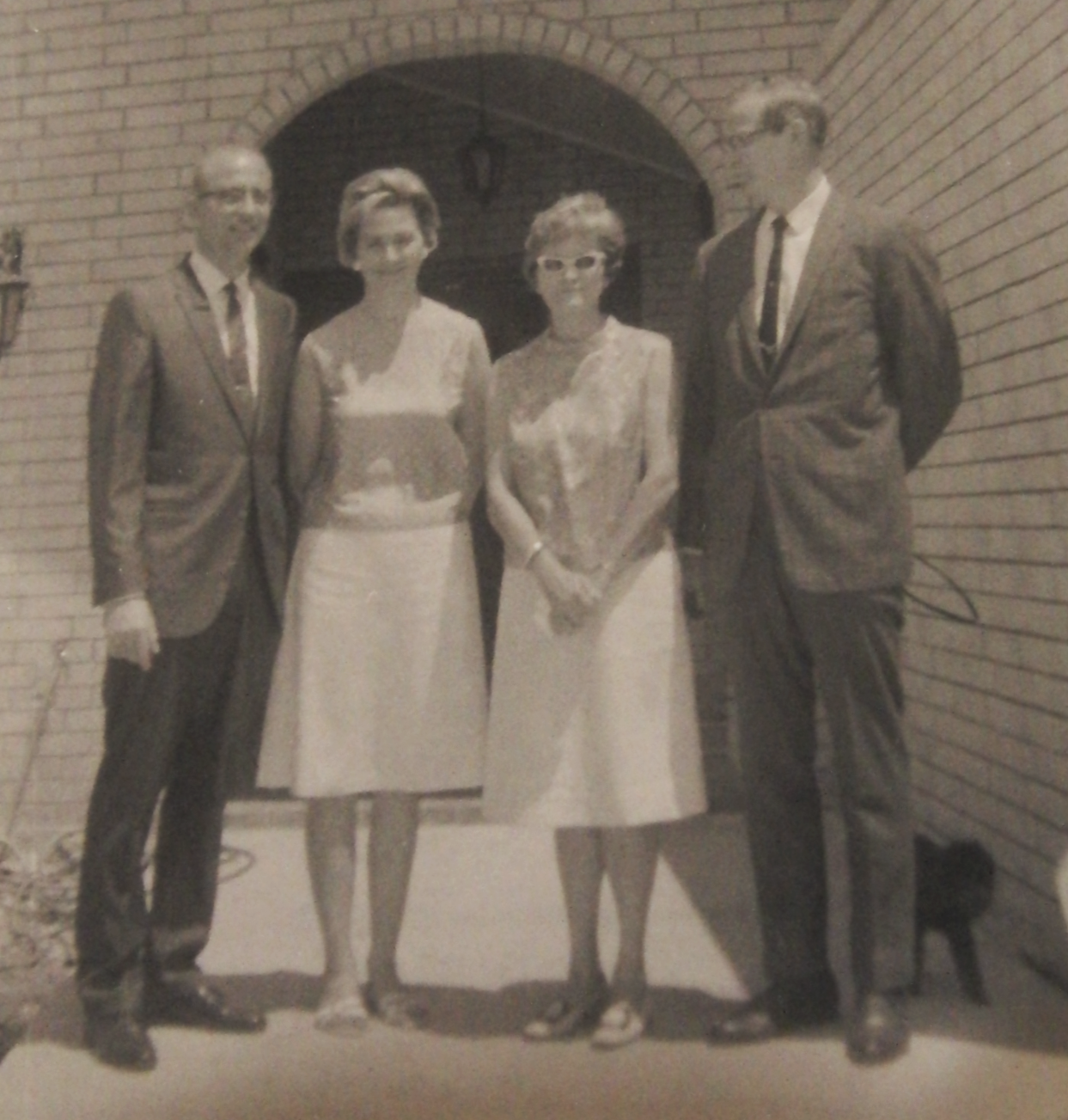 With Art and Mary Anderson
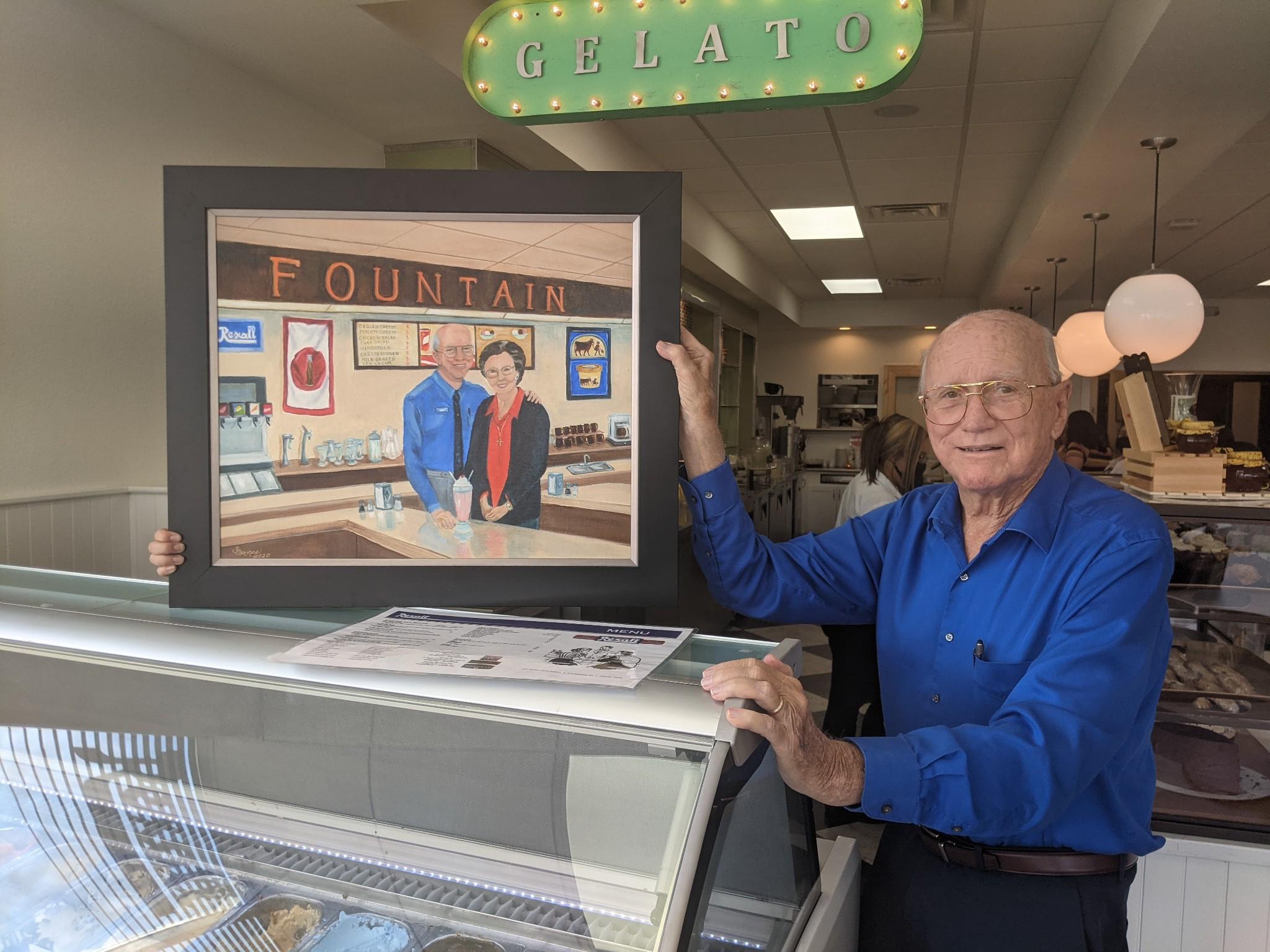 They’ll always be at Rexall’s
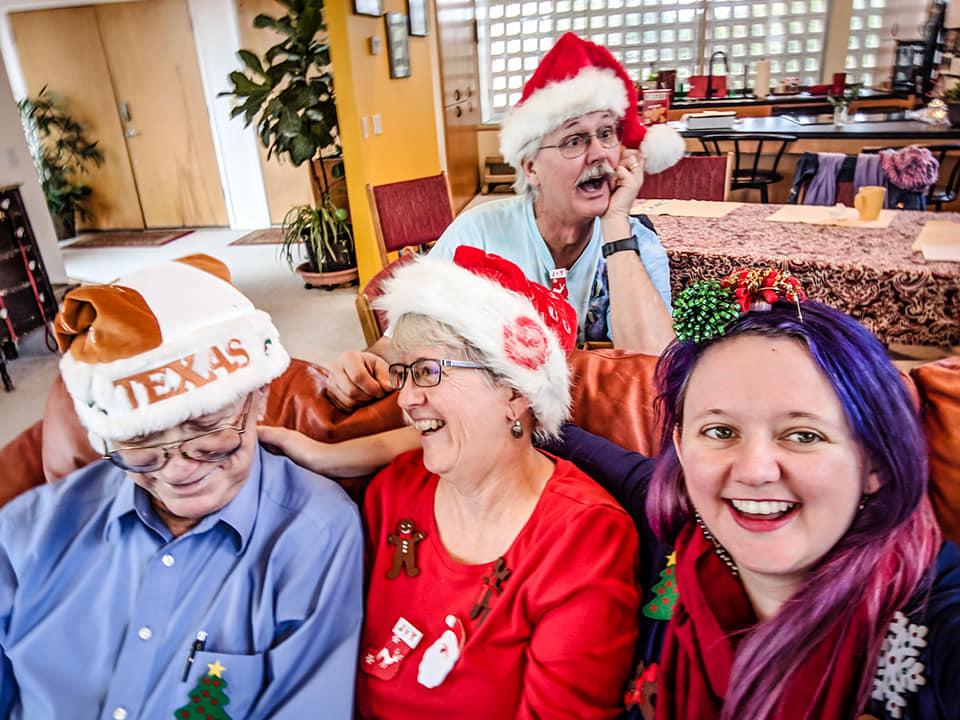 Wacky Christmas moments
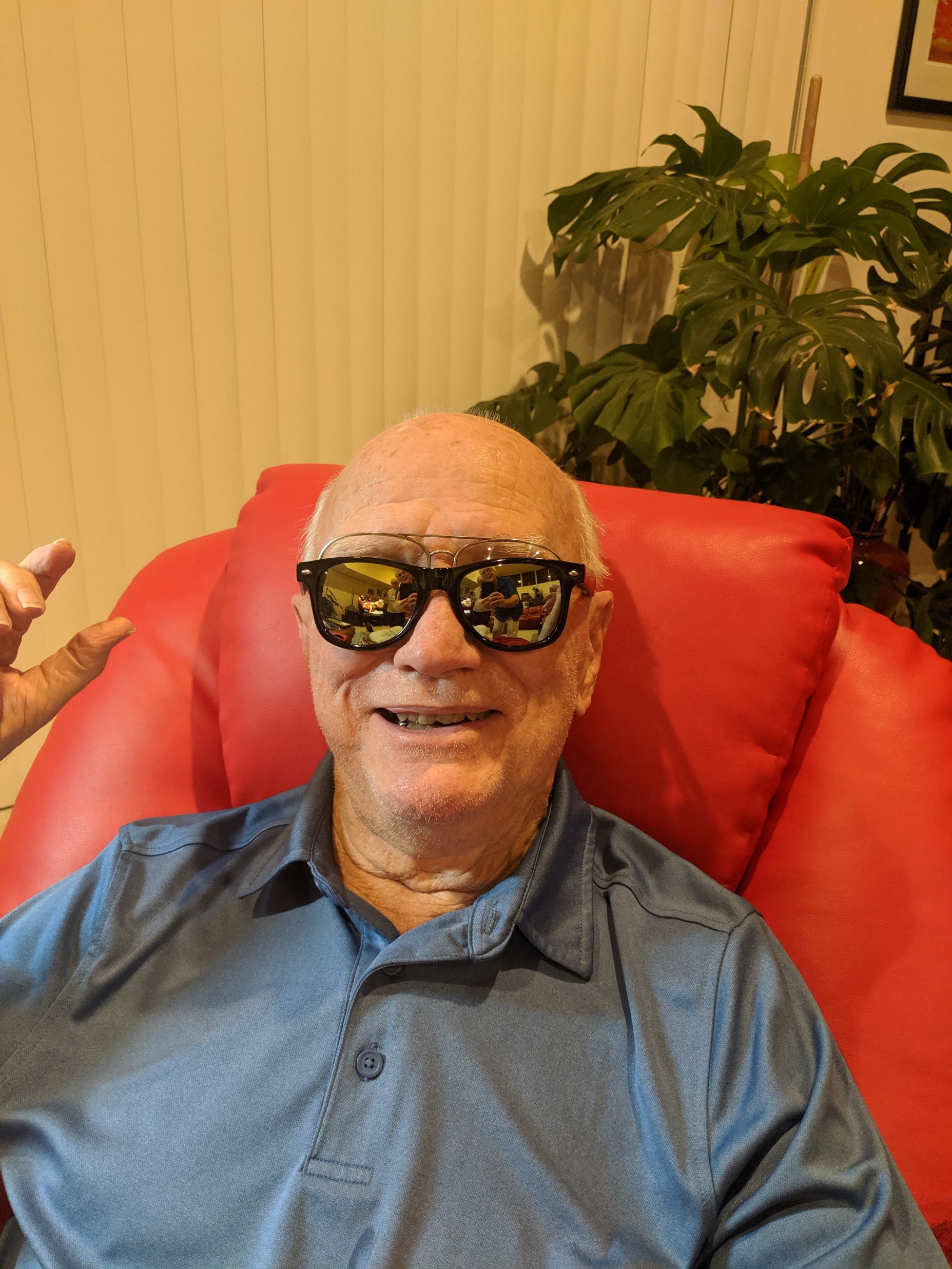 One
Very
Cool
Dude!
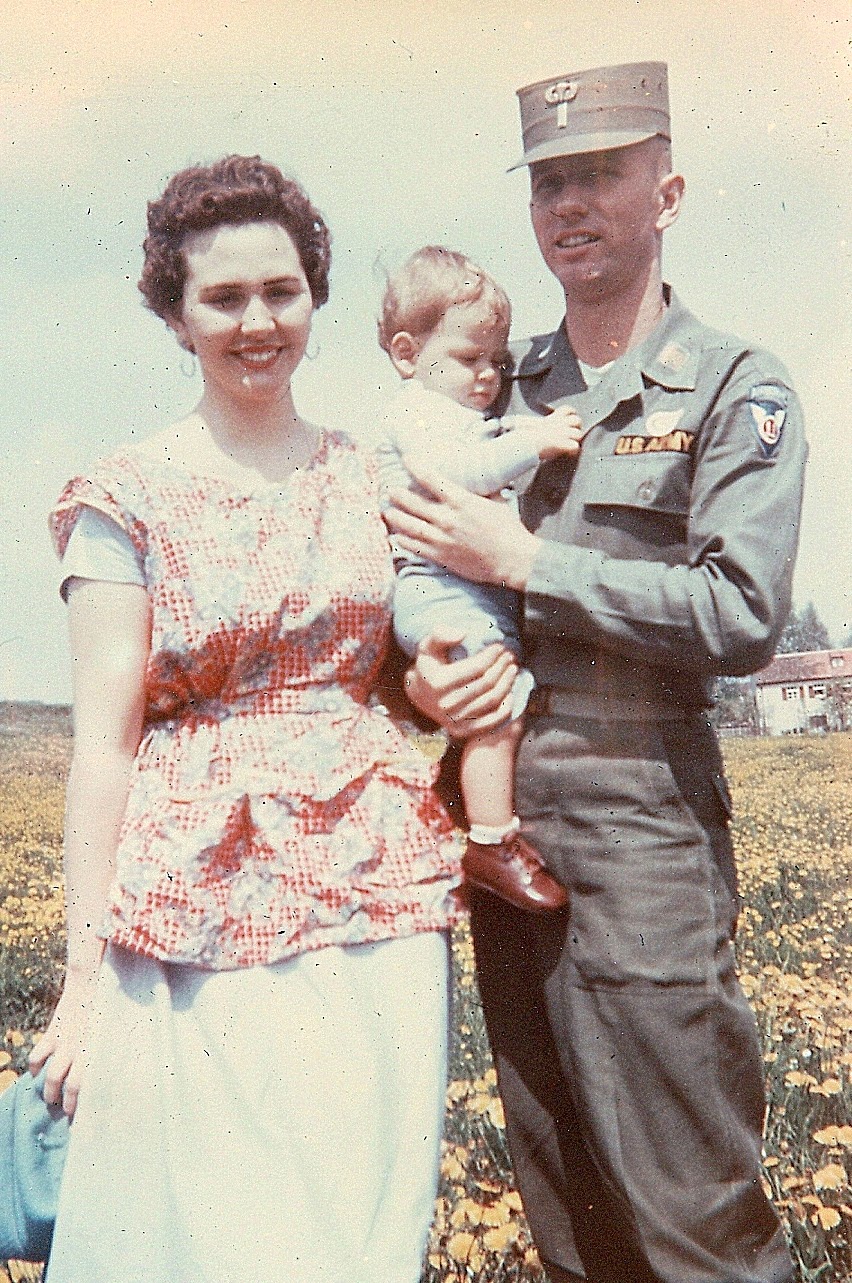 1955 in Augsberg, Germany
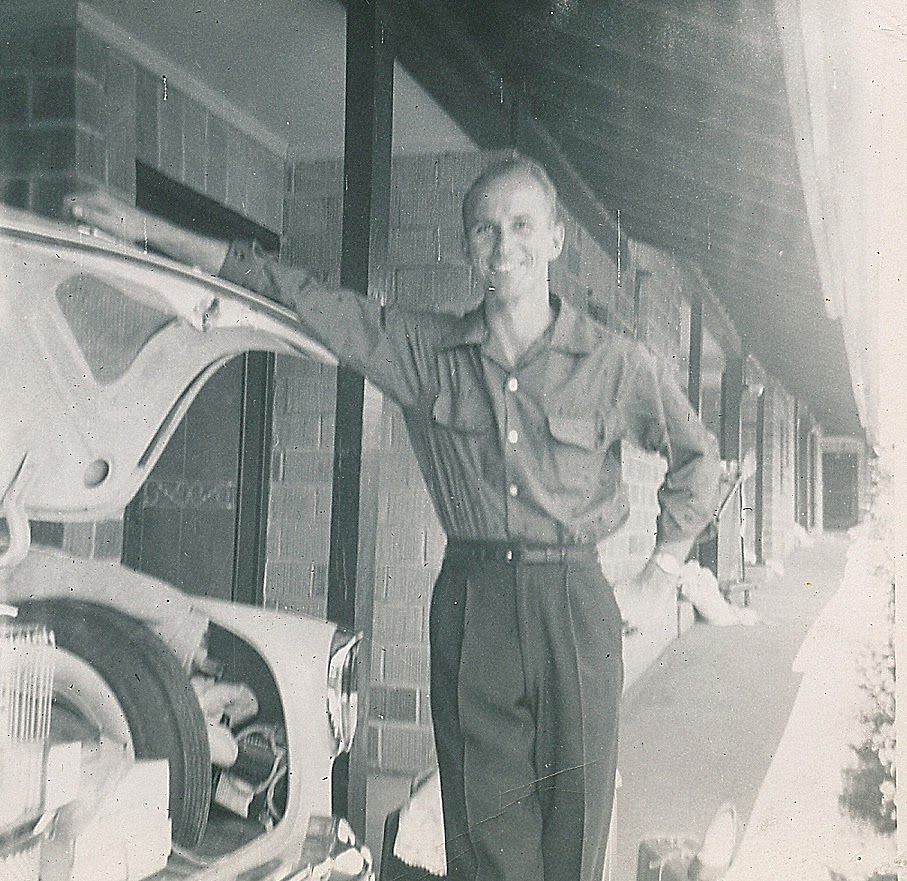 A very dapper Alan

1955
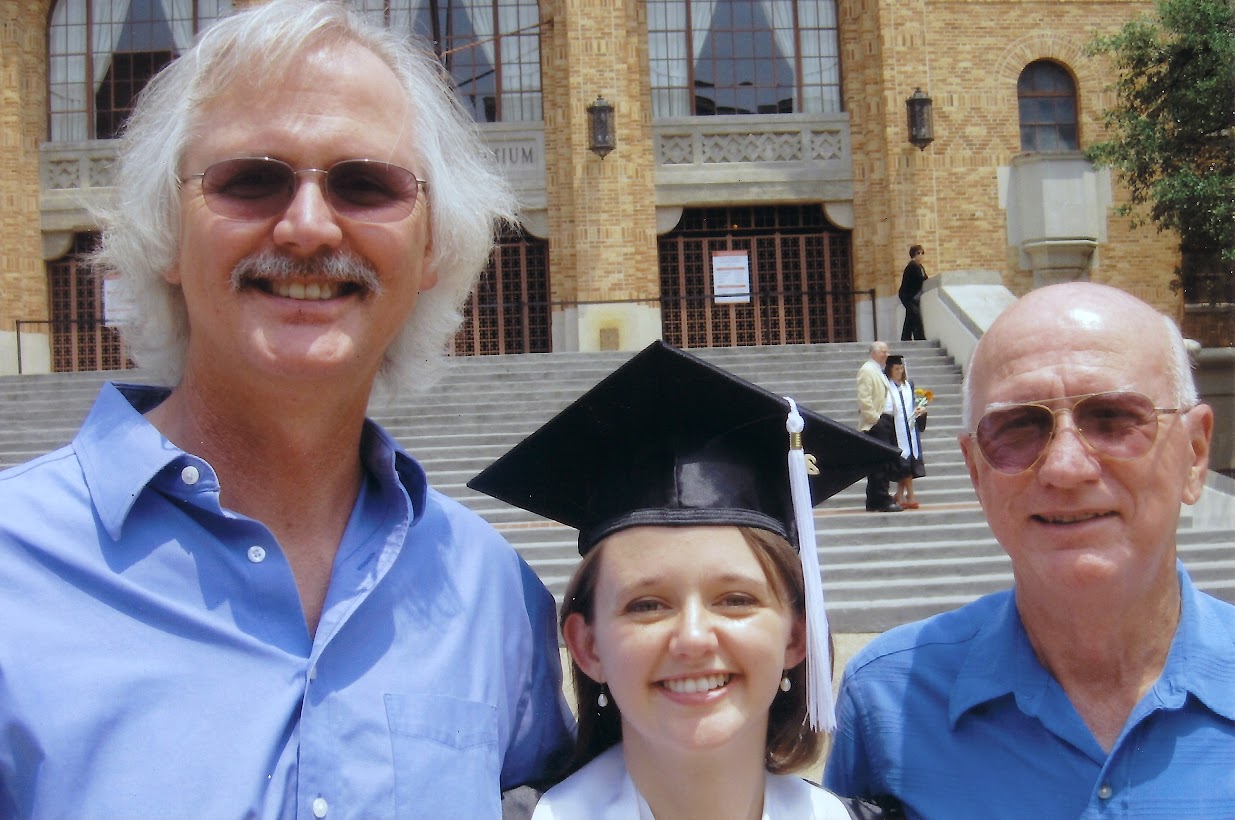 3 Generations of Longhorns
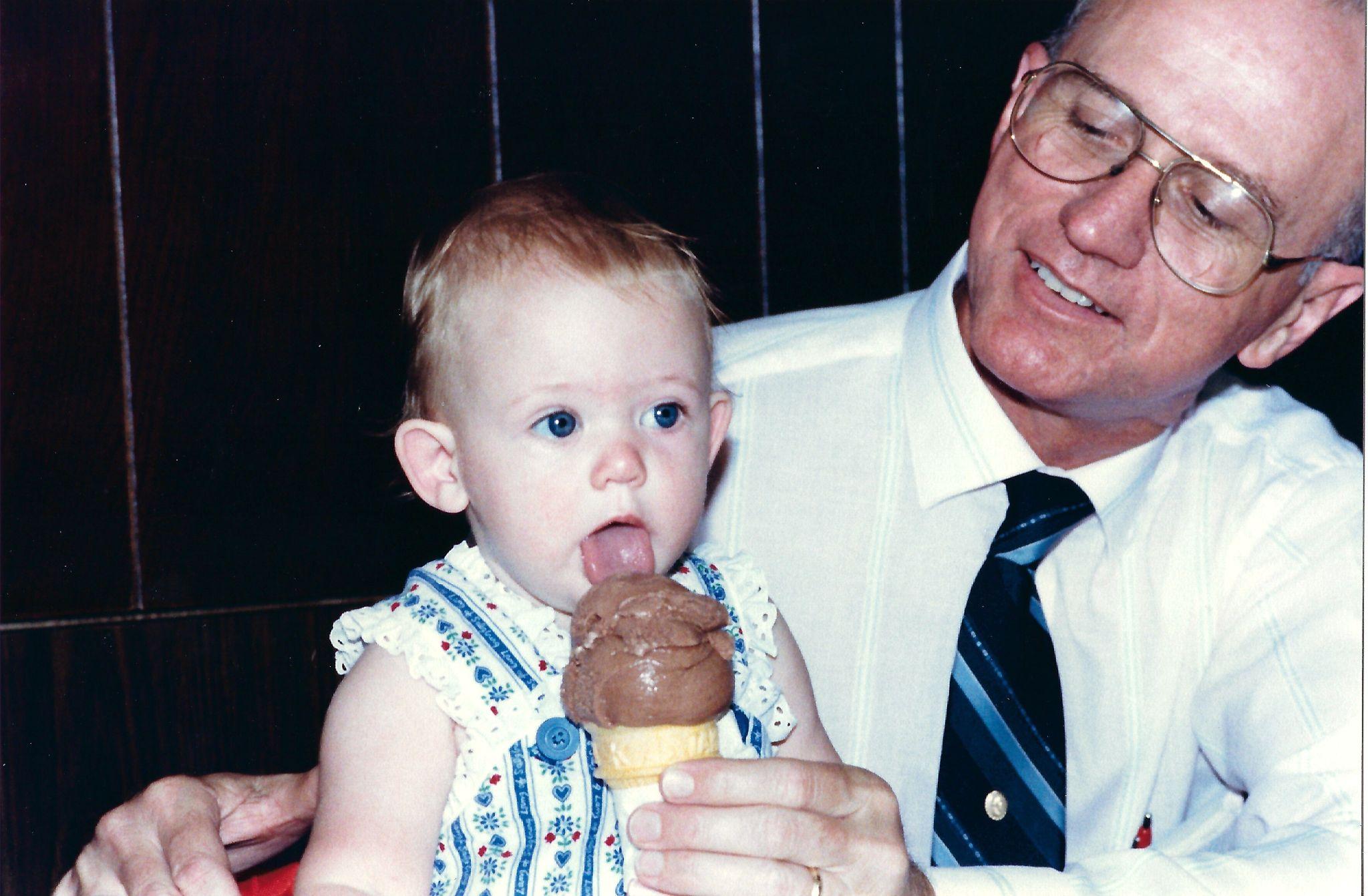 All Texans love Blue Bell!
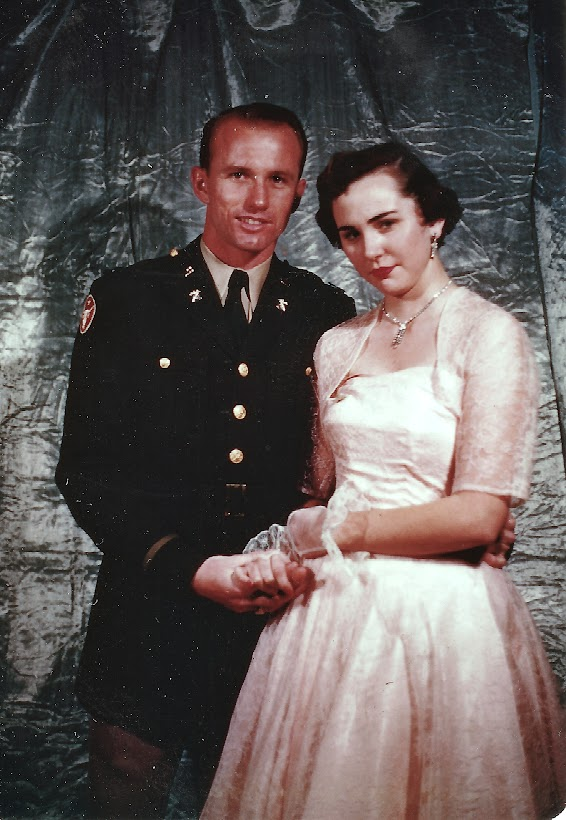 Together at UT 1954
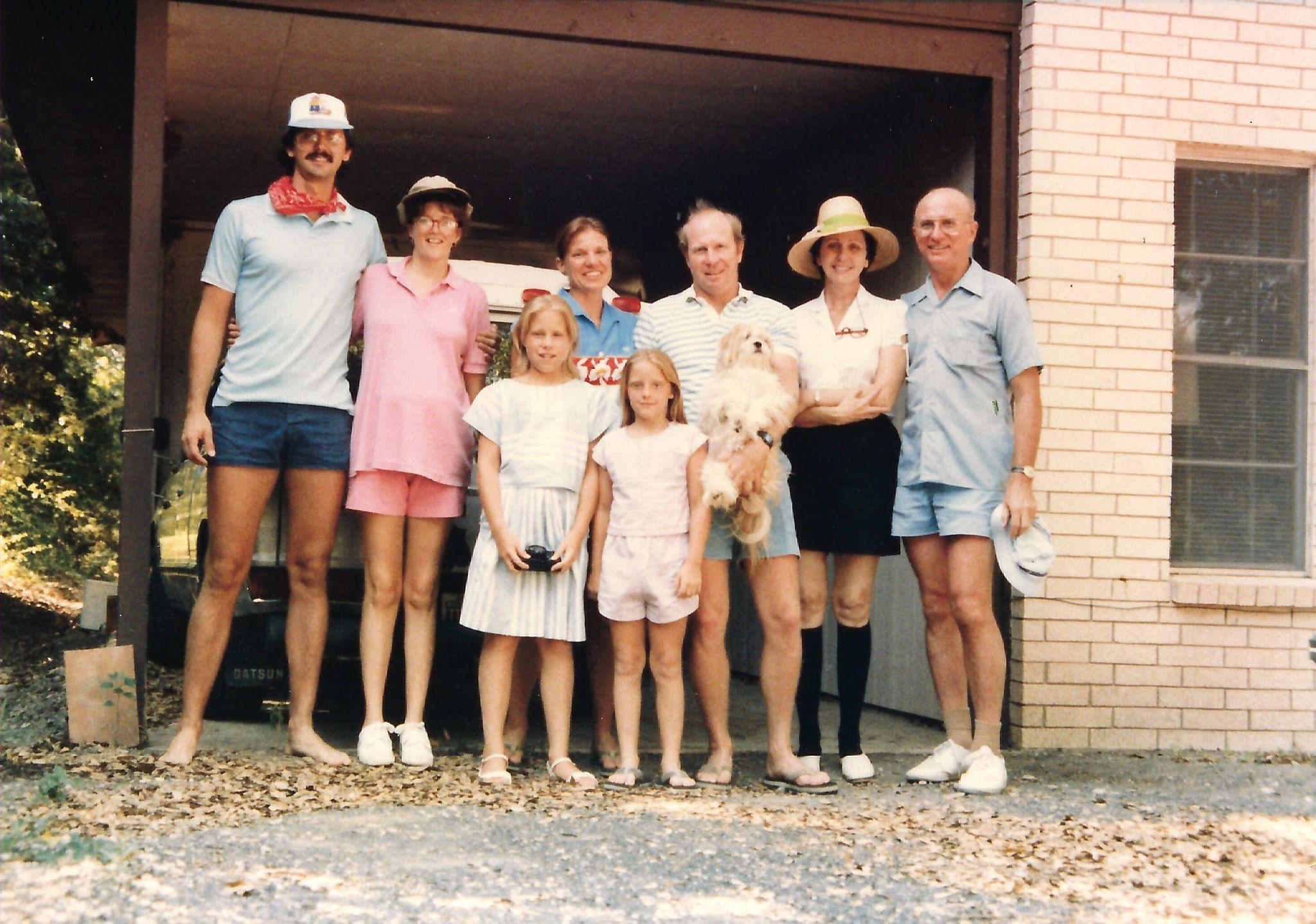 Ready to tube the Frio with the Mosses
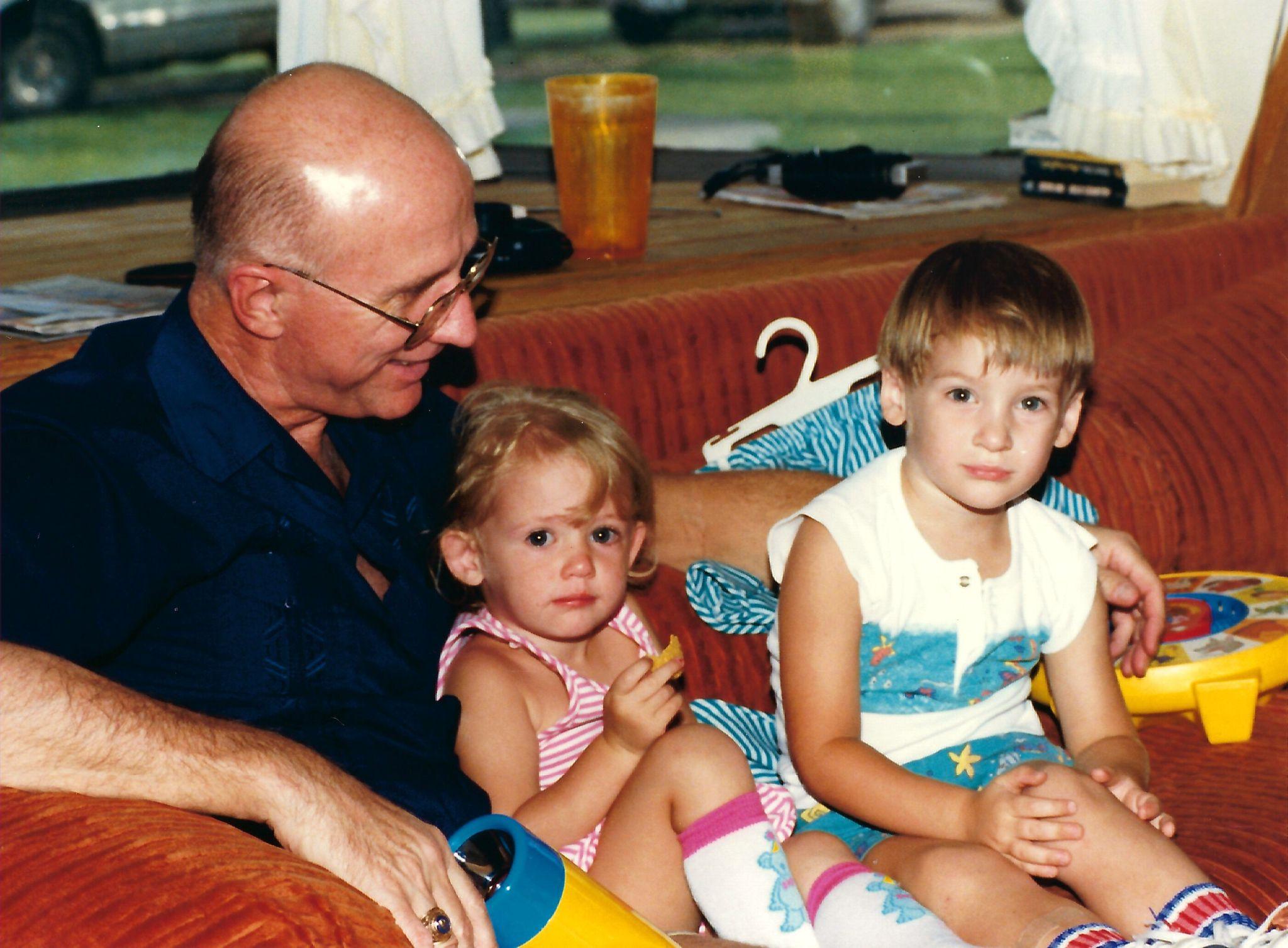 Two tired grandkids… one happy Grandad
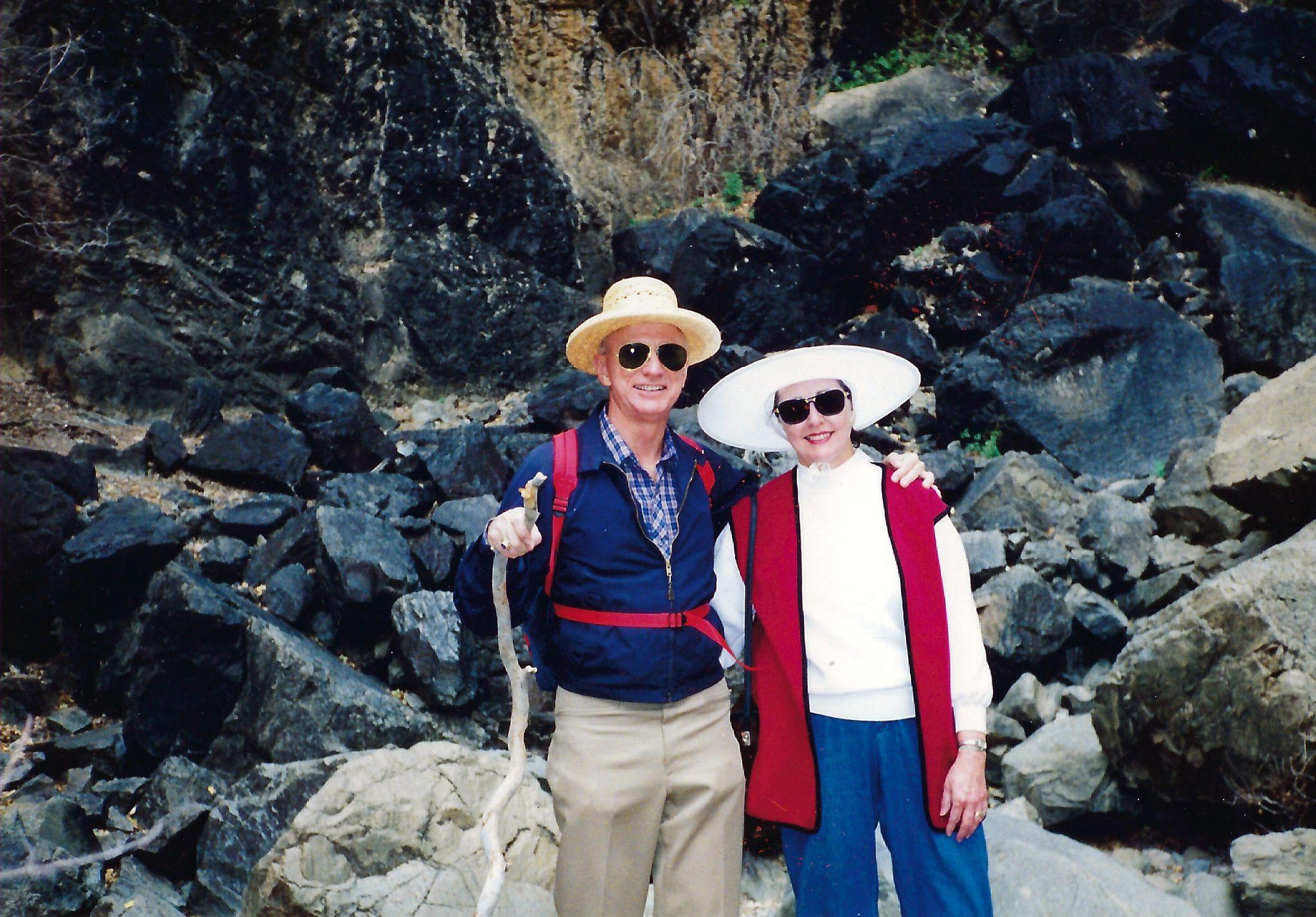 Hiking in Big Bend
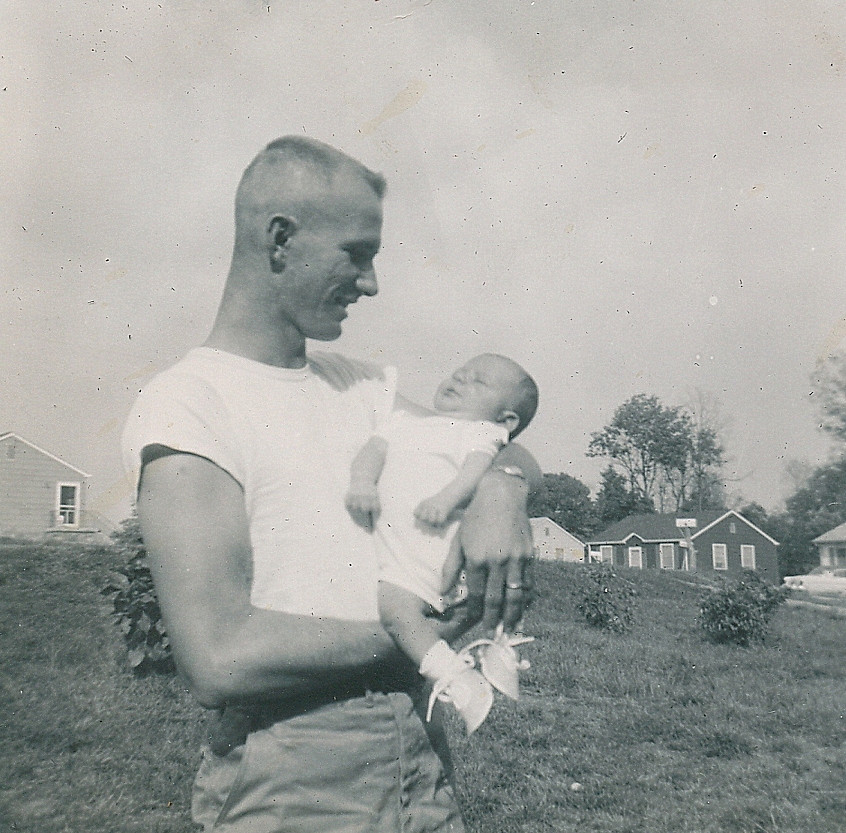 A new father at  Ft Campbell, Kentucky
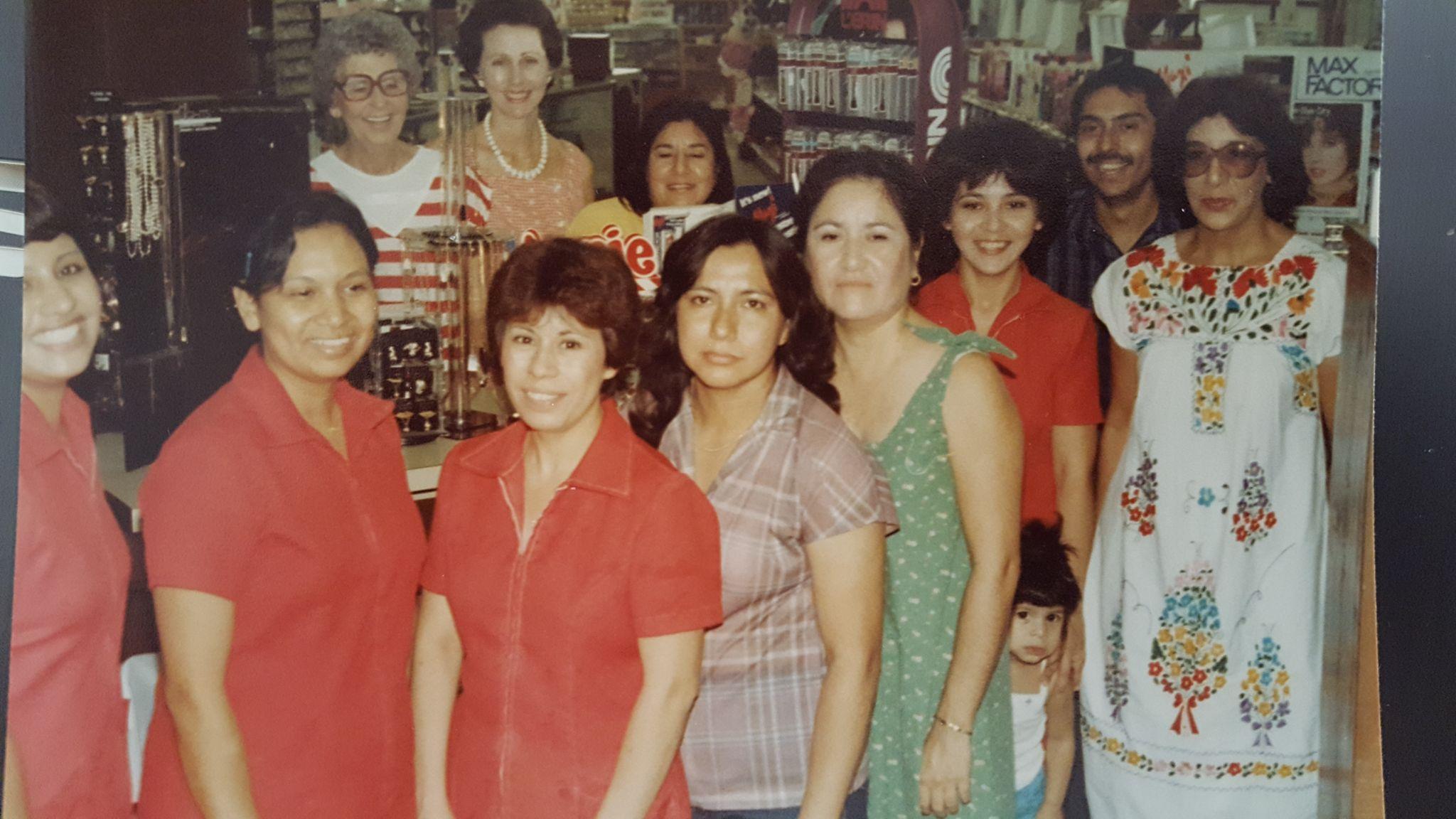 Best employees in the world!
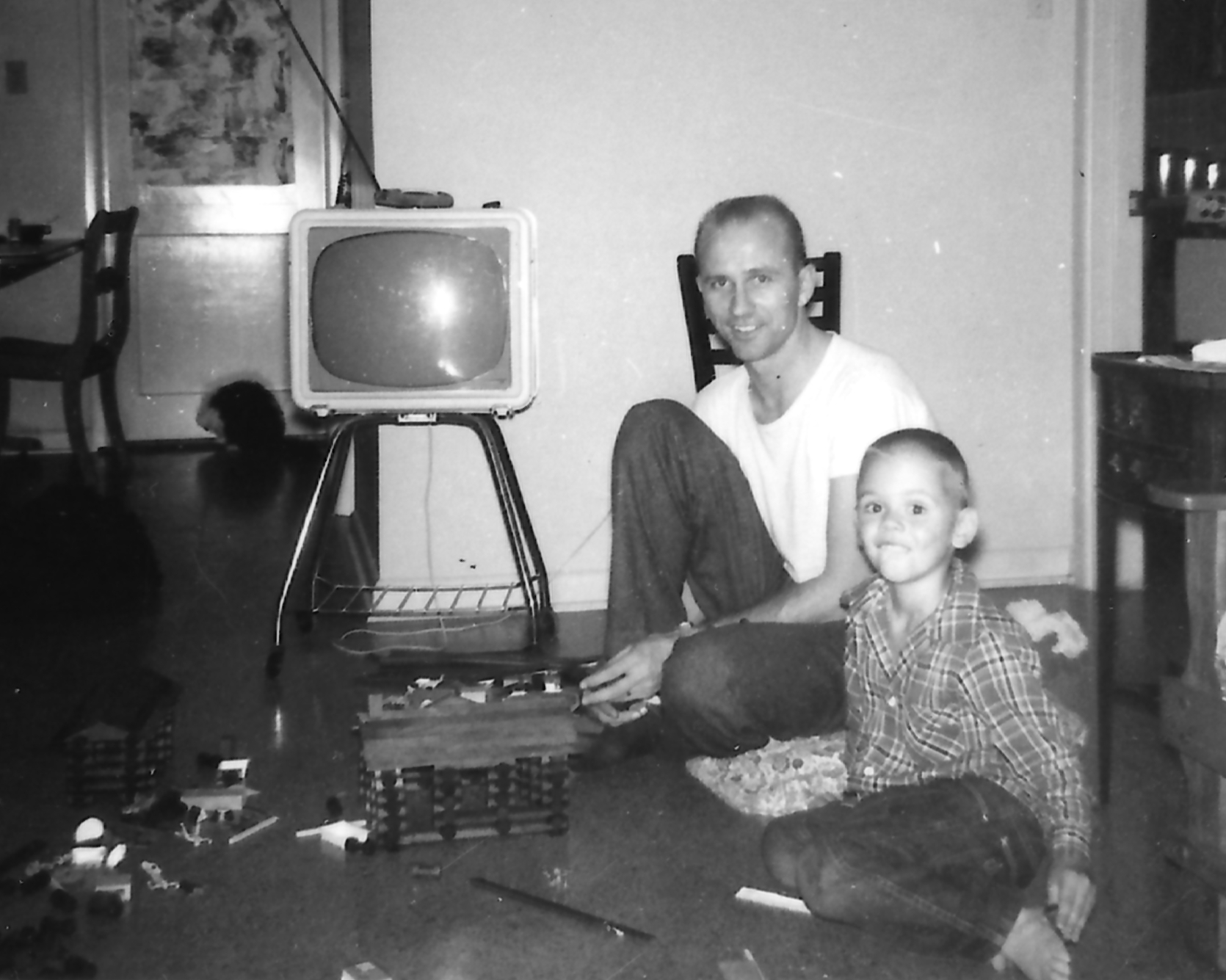 Fun with Lincoln Logs
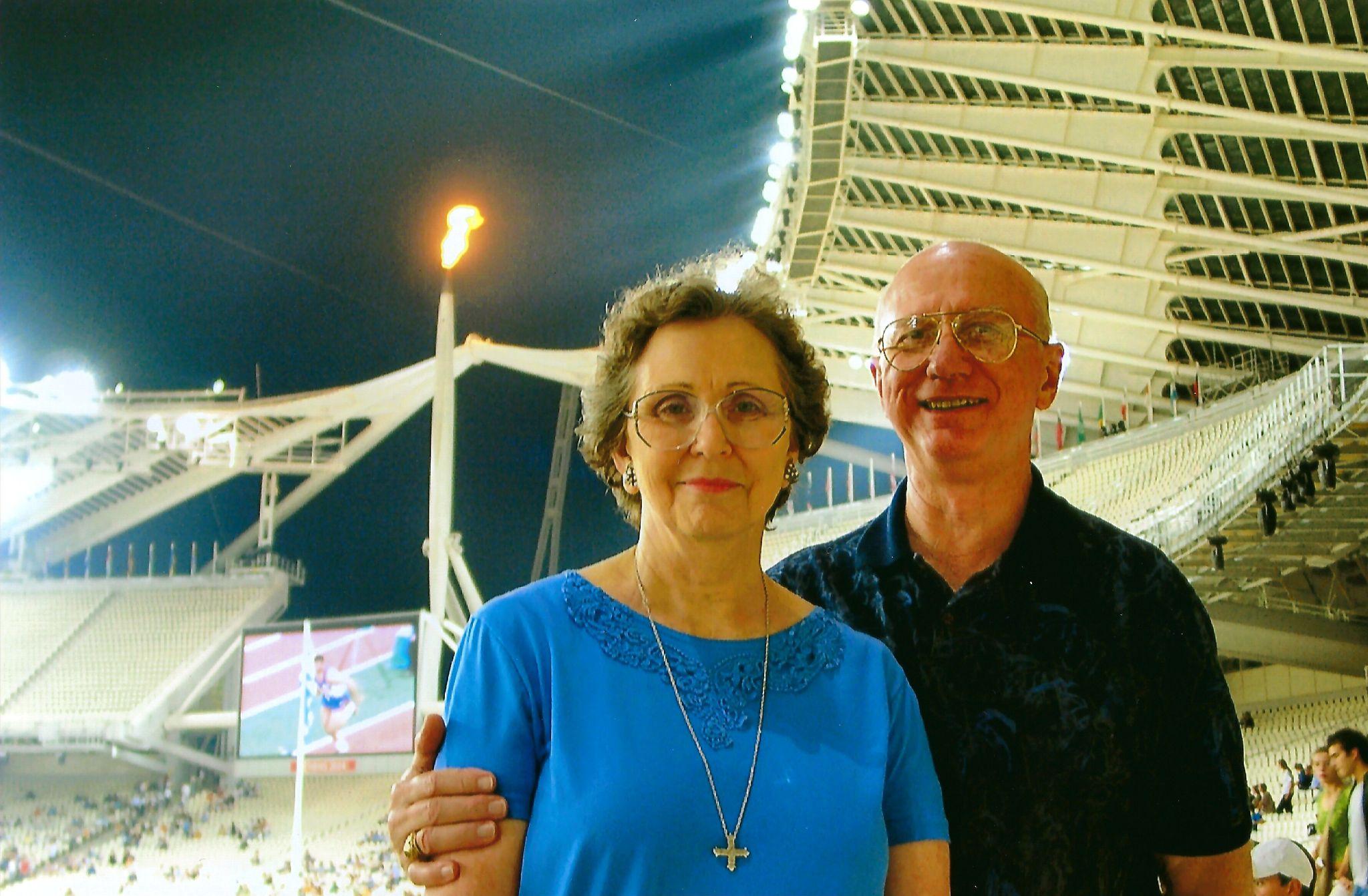 Opening Ceremonies 2004 Paralympics - Athens Greece
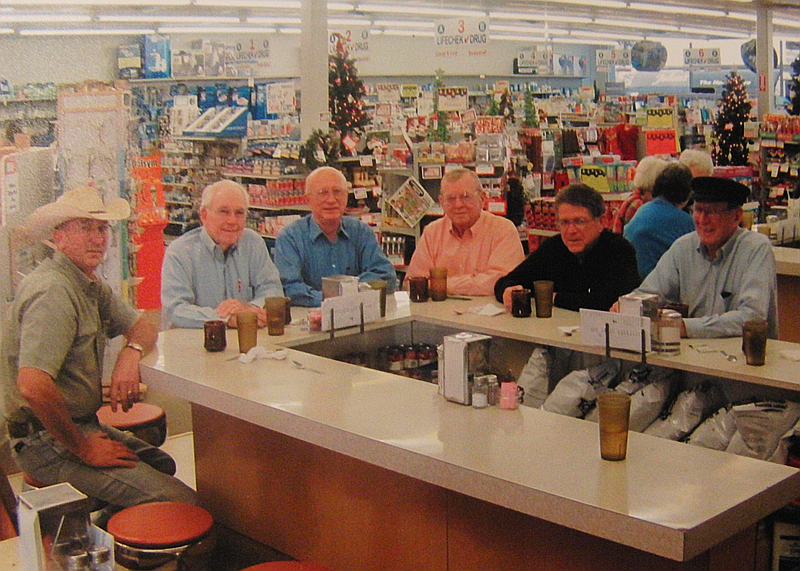 A fountain of friends!
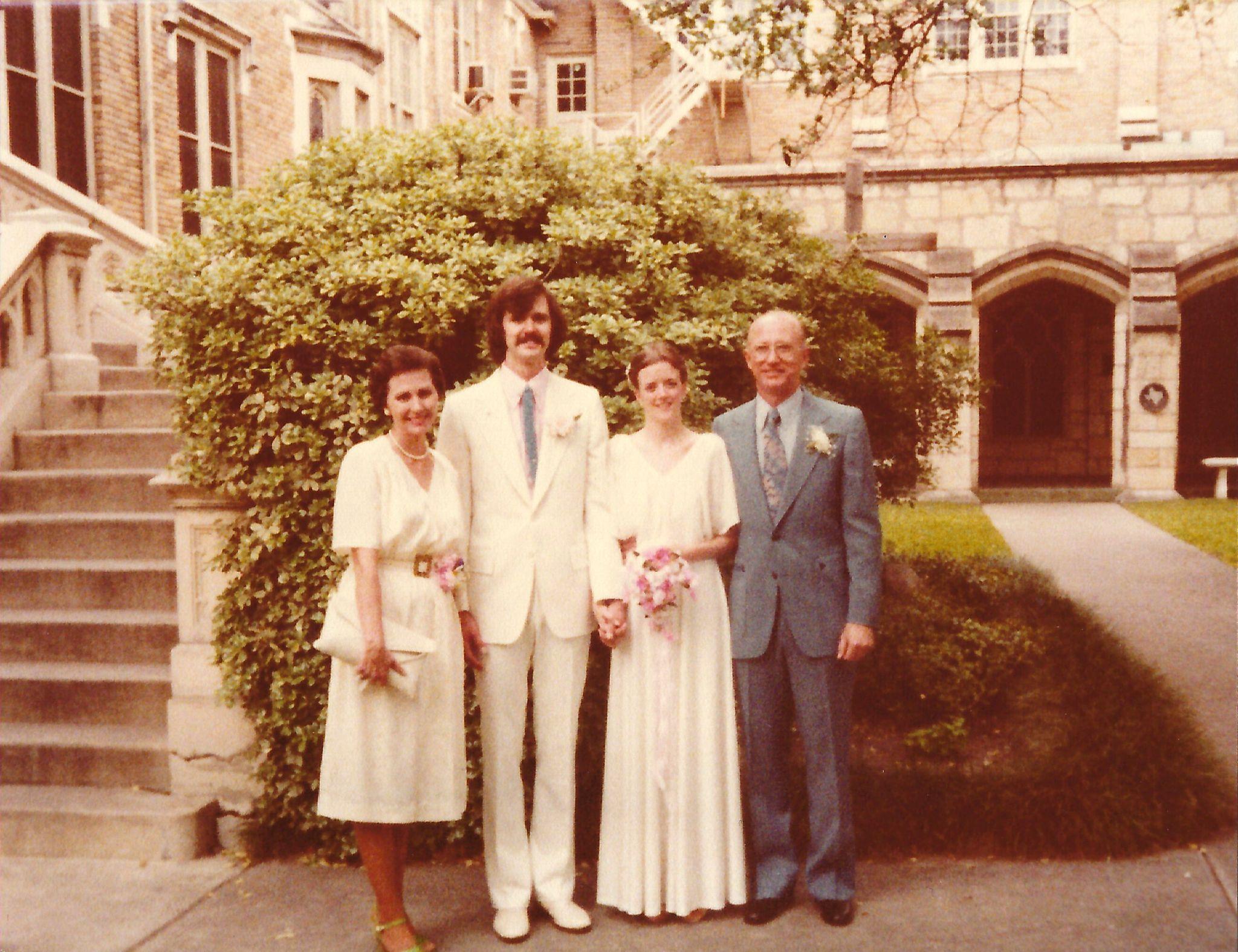 Ron and Gina’s Wedding in San Antonio
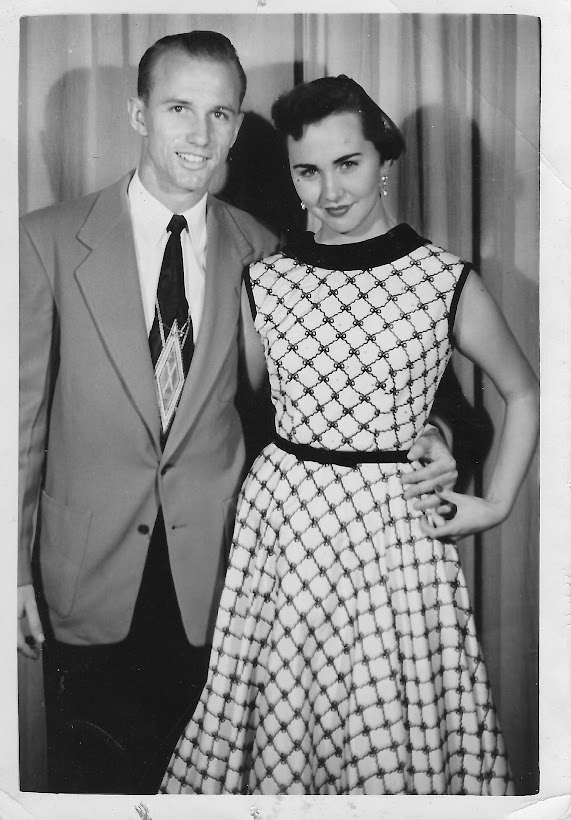 All dolled up for the dance…
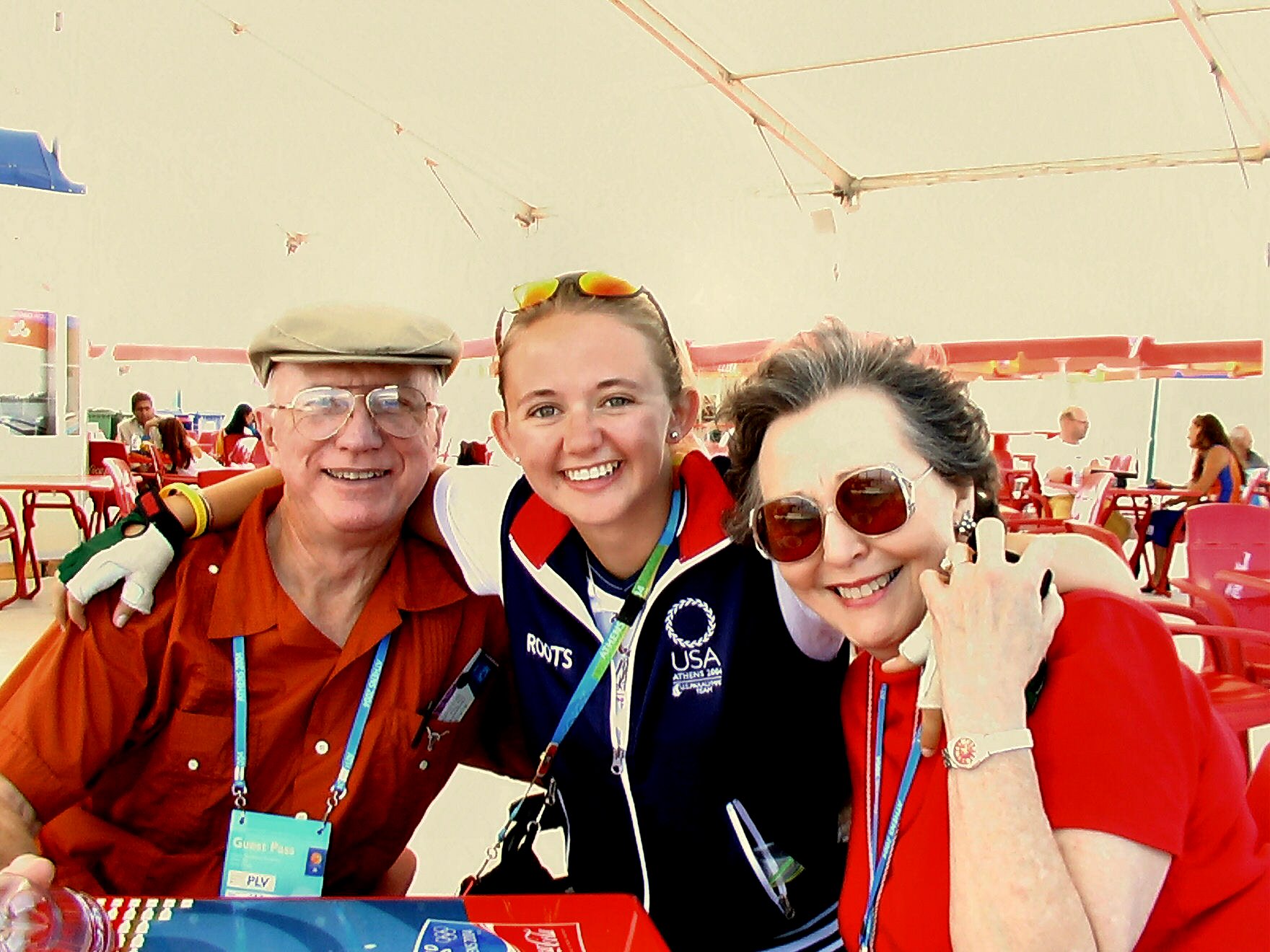 Snuck into Athlete’s Village - Athens 2004
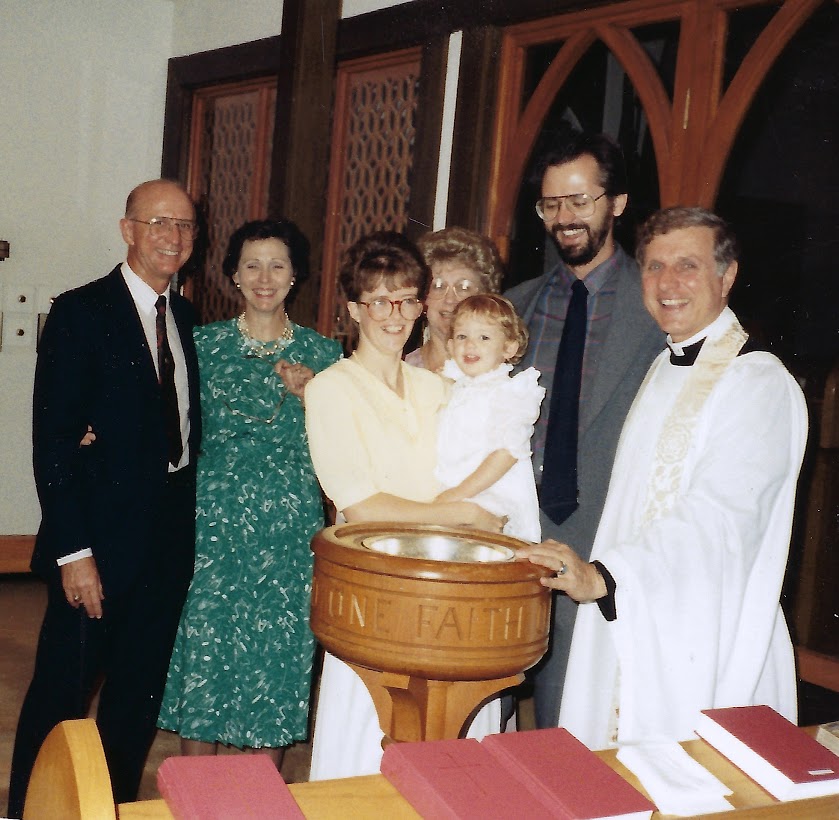 Lindsey’s Christening with Nick Mayer at St Philips
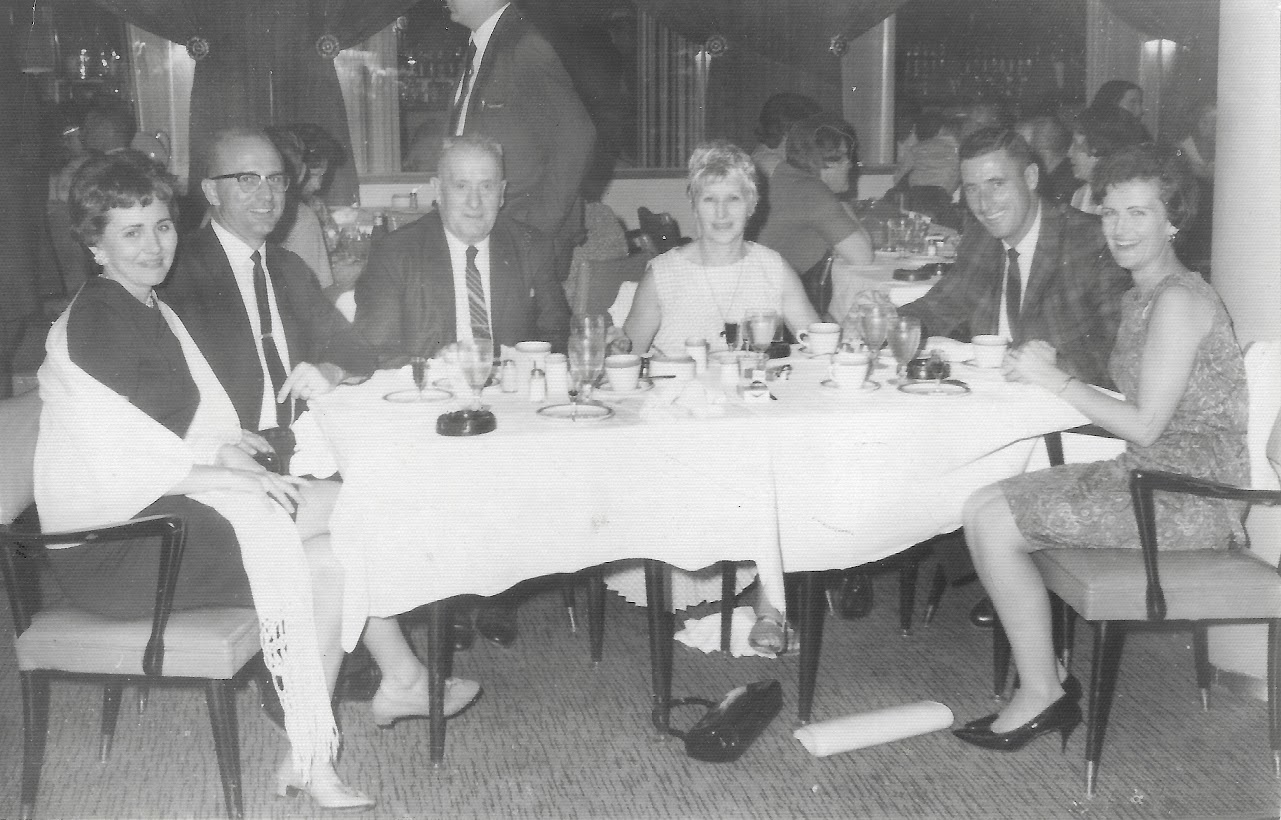 At The Moderno in Mexico with the Pattens   (John & Patti and John’s parents)
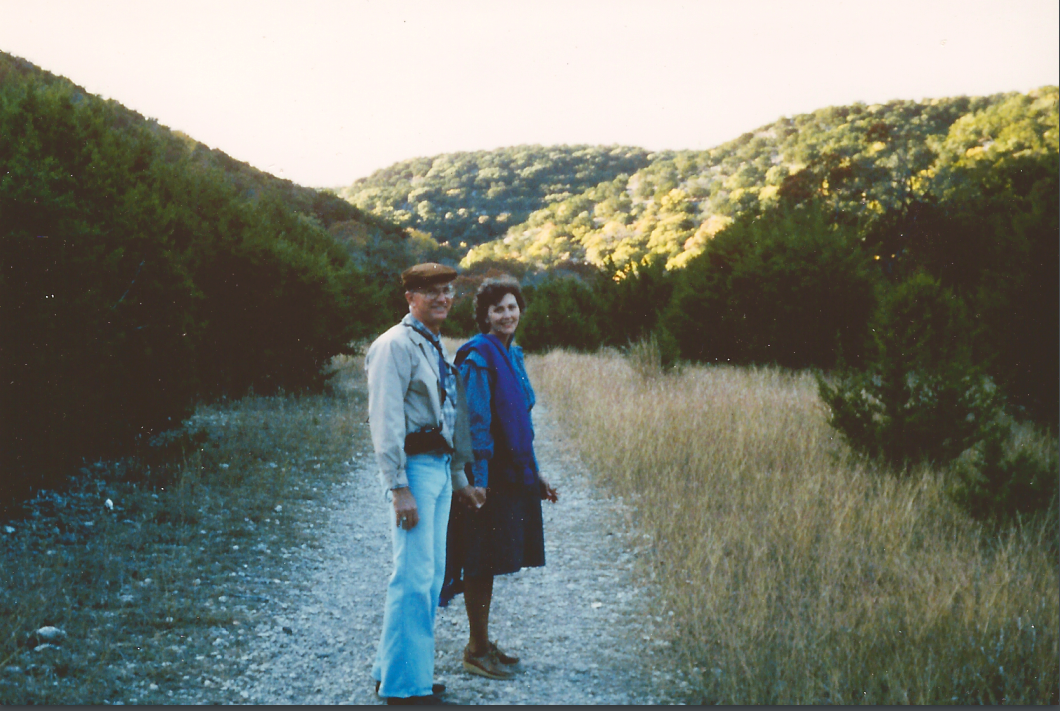 Hand in hand together at Lost Maples
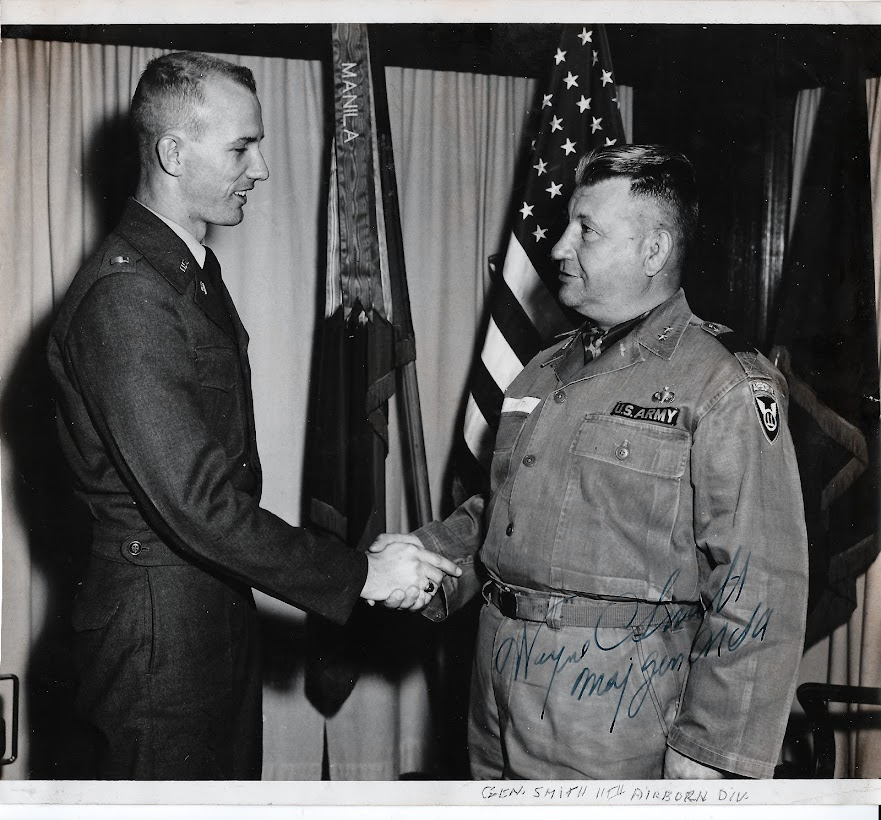 From ROTC to Airborne at UT 1954
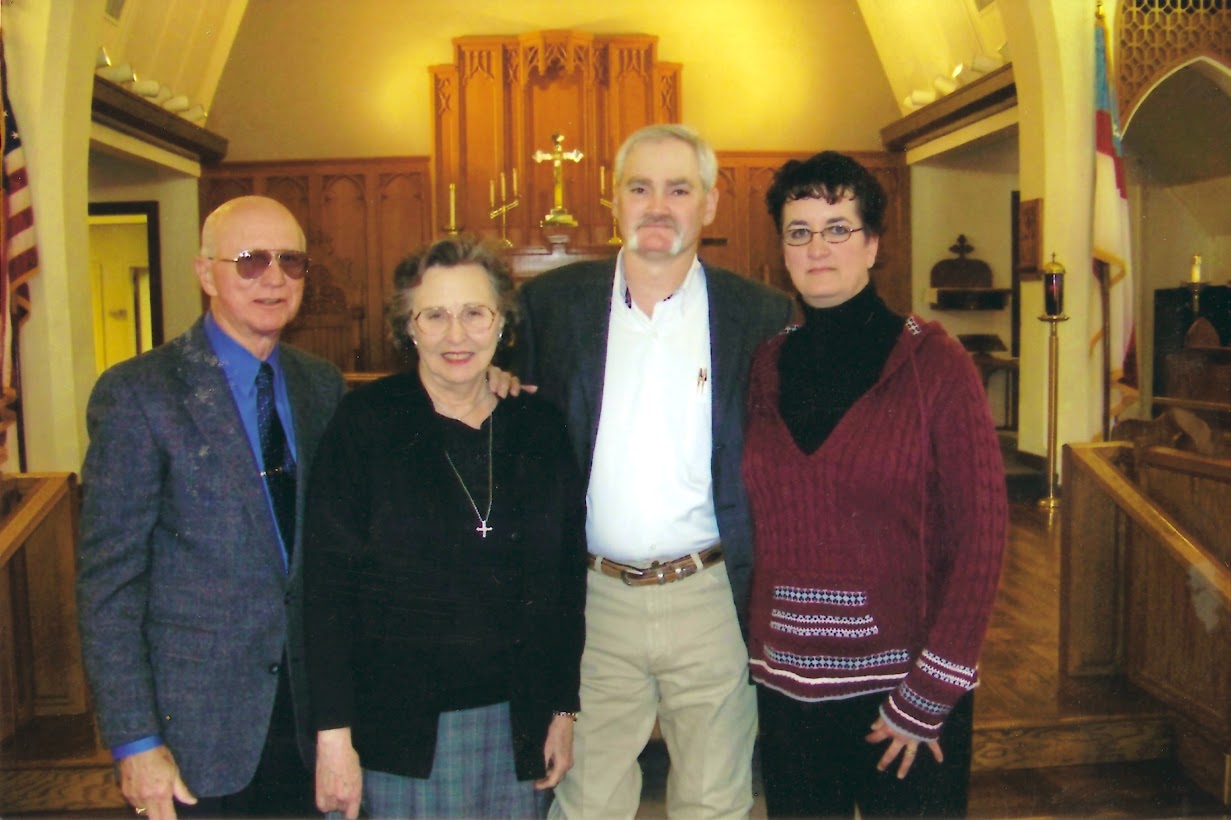 At St Philips with Wayne and Rhonda
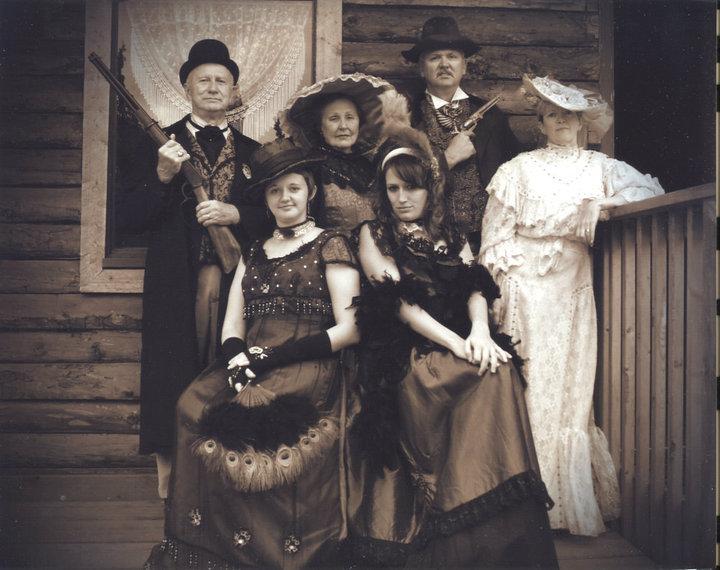 Fitting in at Denali, Alaska
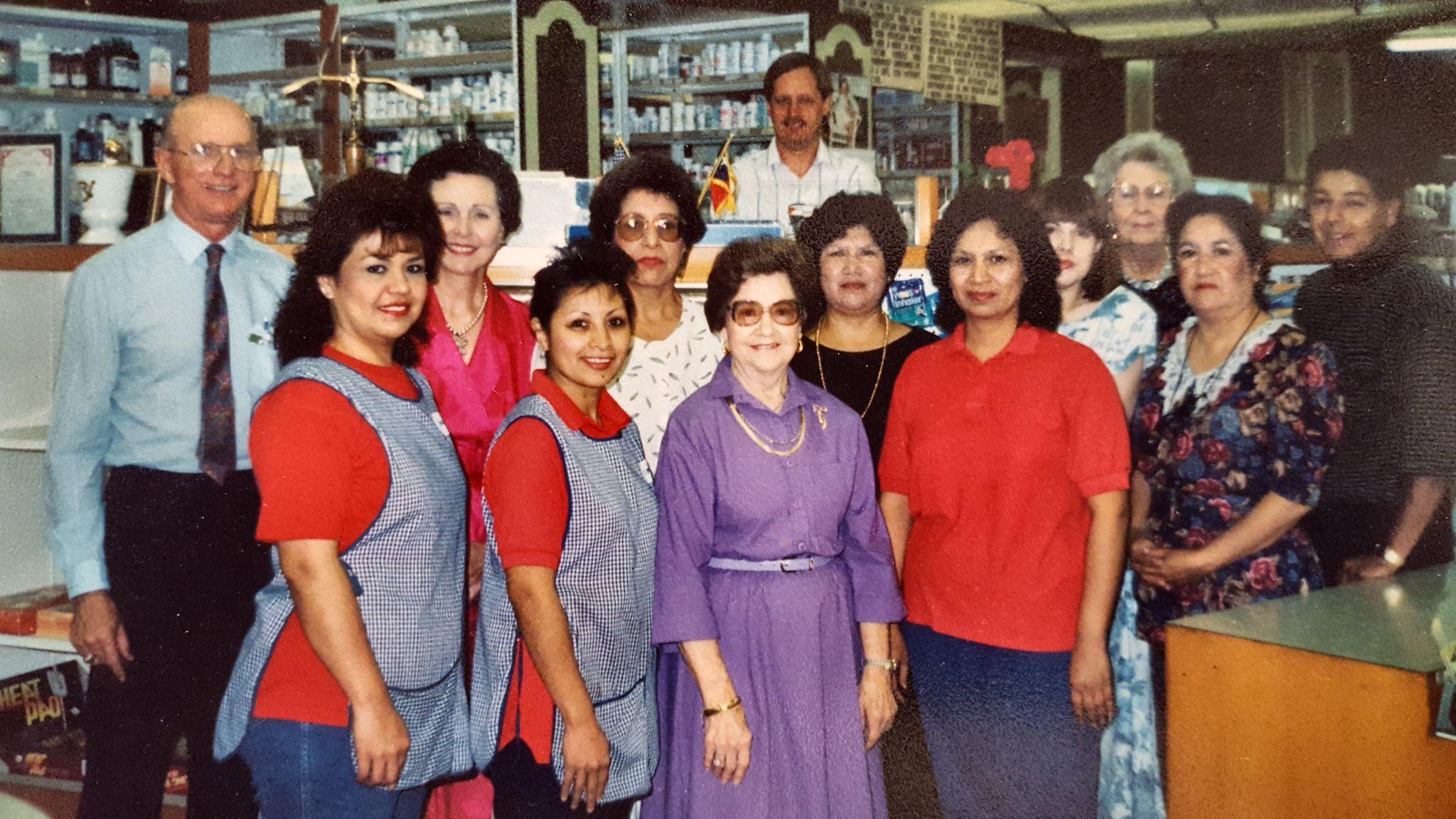 It’s not work if you’re with people you love..
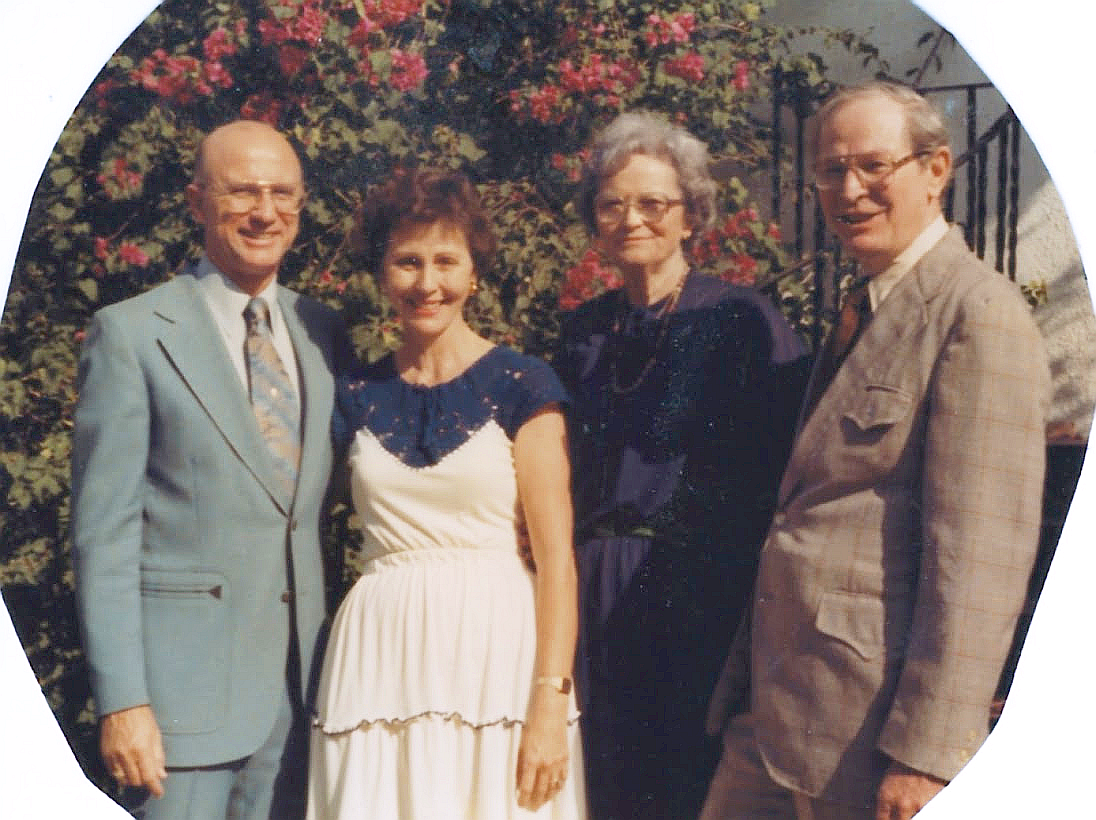 With Bea’s brother Art and his wife Mary
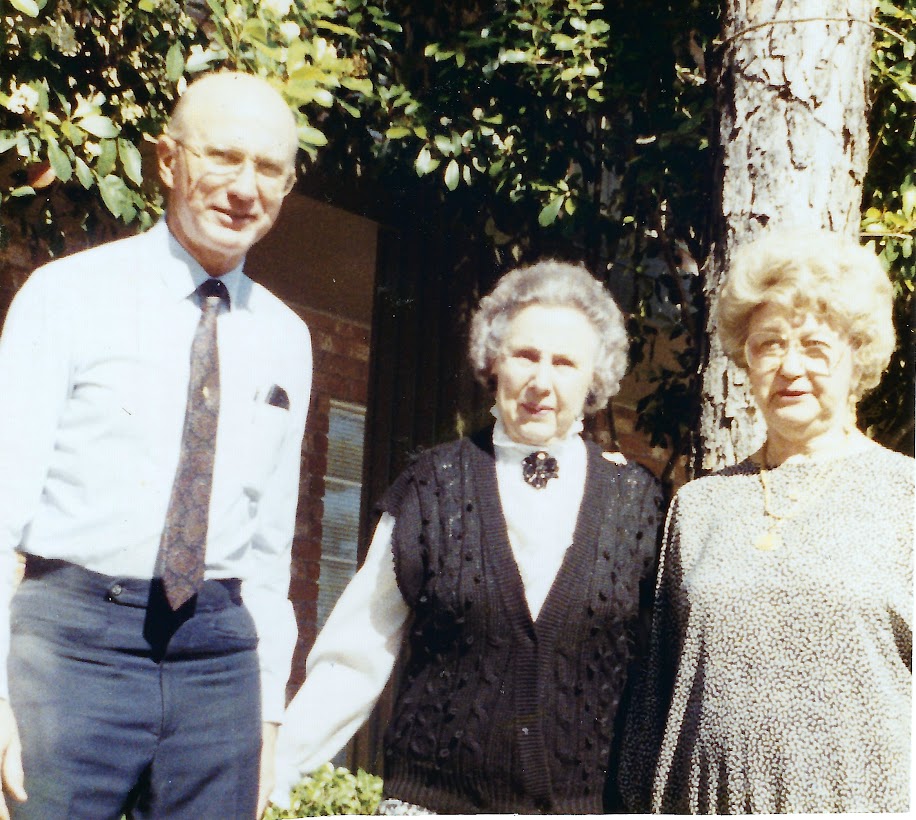 With aunt     Ann Moss and  Mother Ada
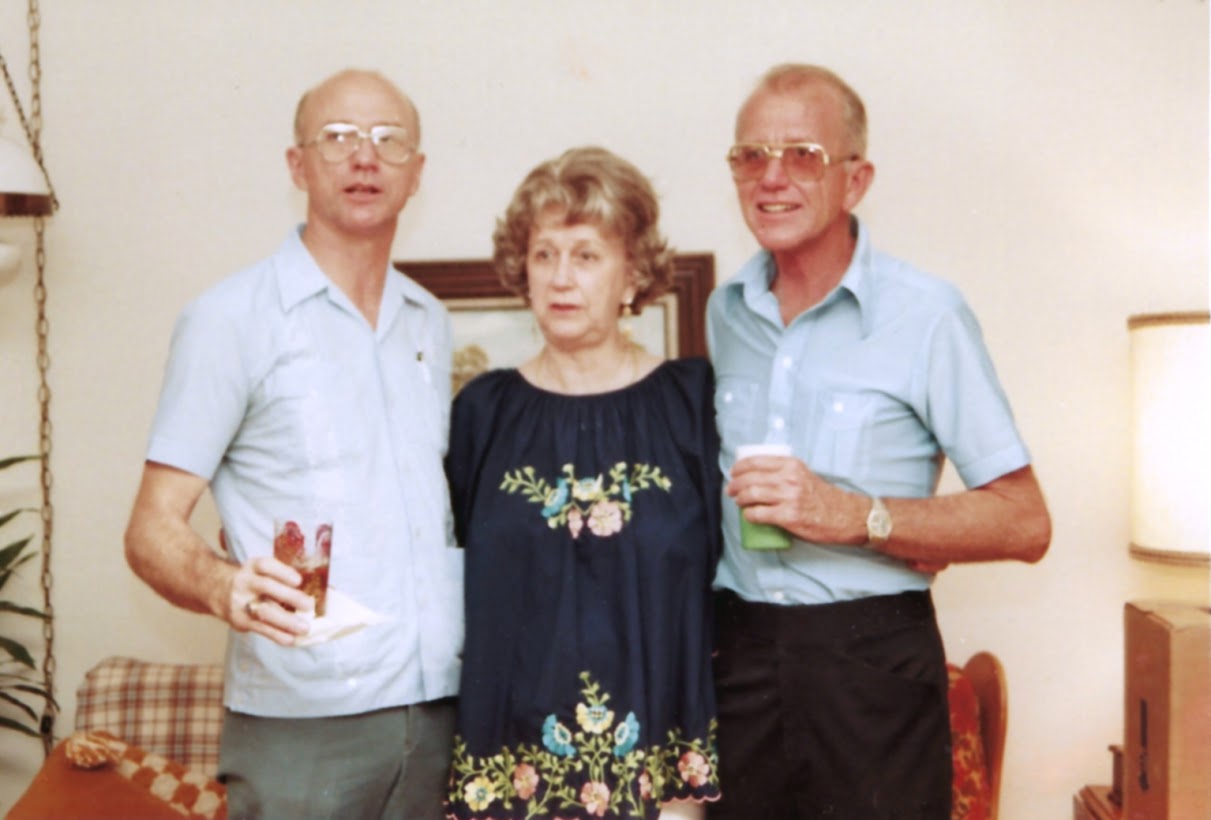 With Mother and brother Larry
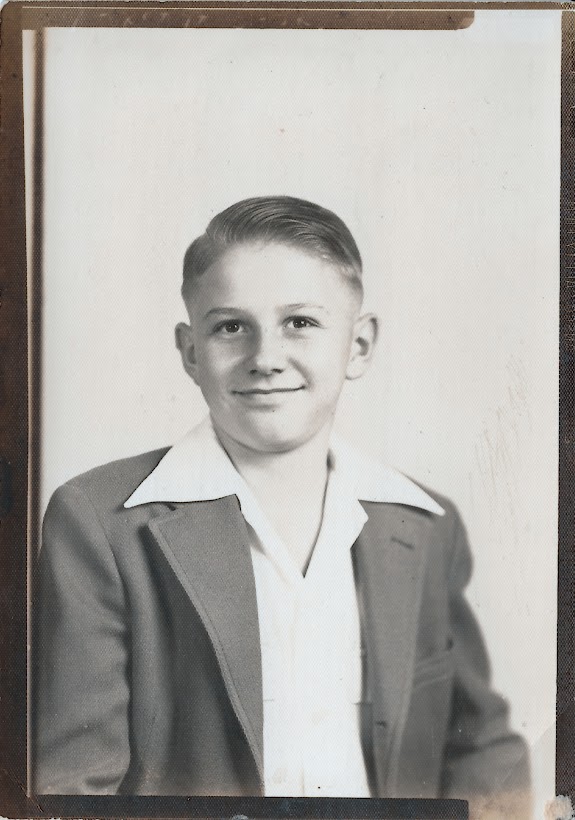 Handsome already    at 13
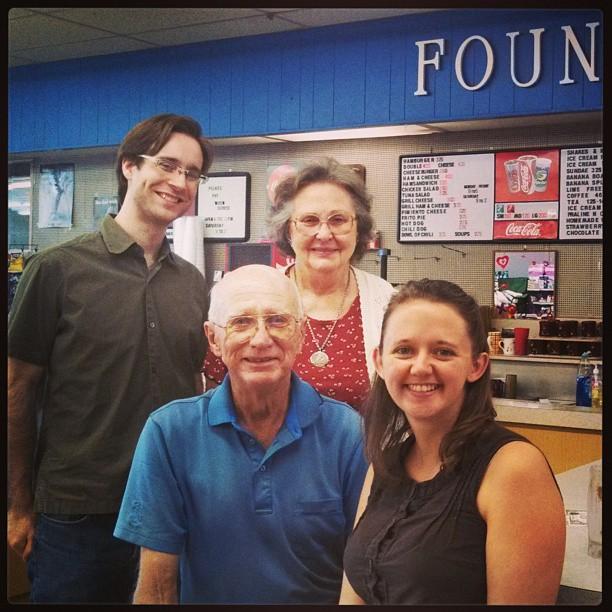 Afternoon at the soda fountain with Bea, Lindsey and Jonathan
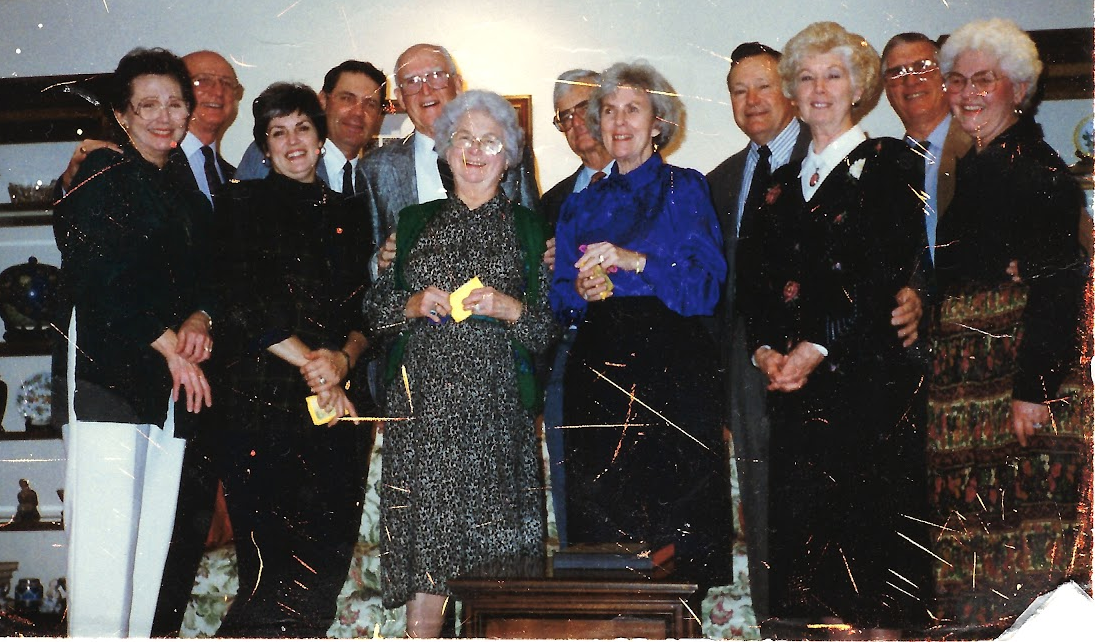 Bea & Alan, Carol Jean & Pat Reardon, Eleanor & Bill Ballard, Toni & Jess Ward, Joyce & Bill Thomas,                Art & Frances McKinley – Monthly Bridge Group
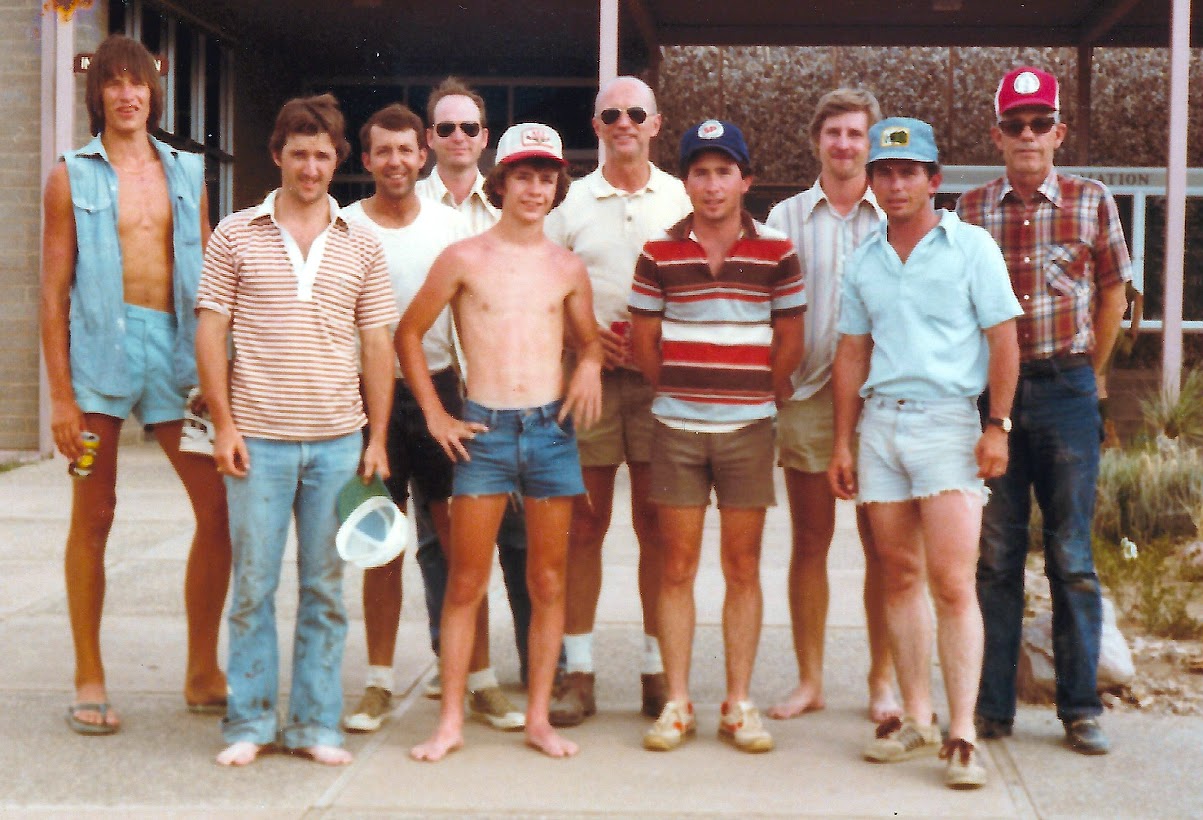 Wilson Rowe, Robert McNeil, Clarence McNeil, Mr Bob McNeil, & others on the way to canoeing in Big Bend
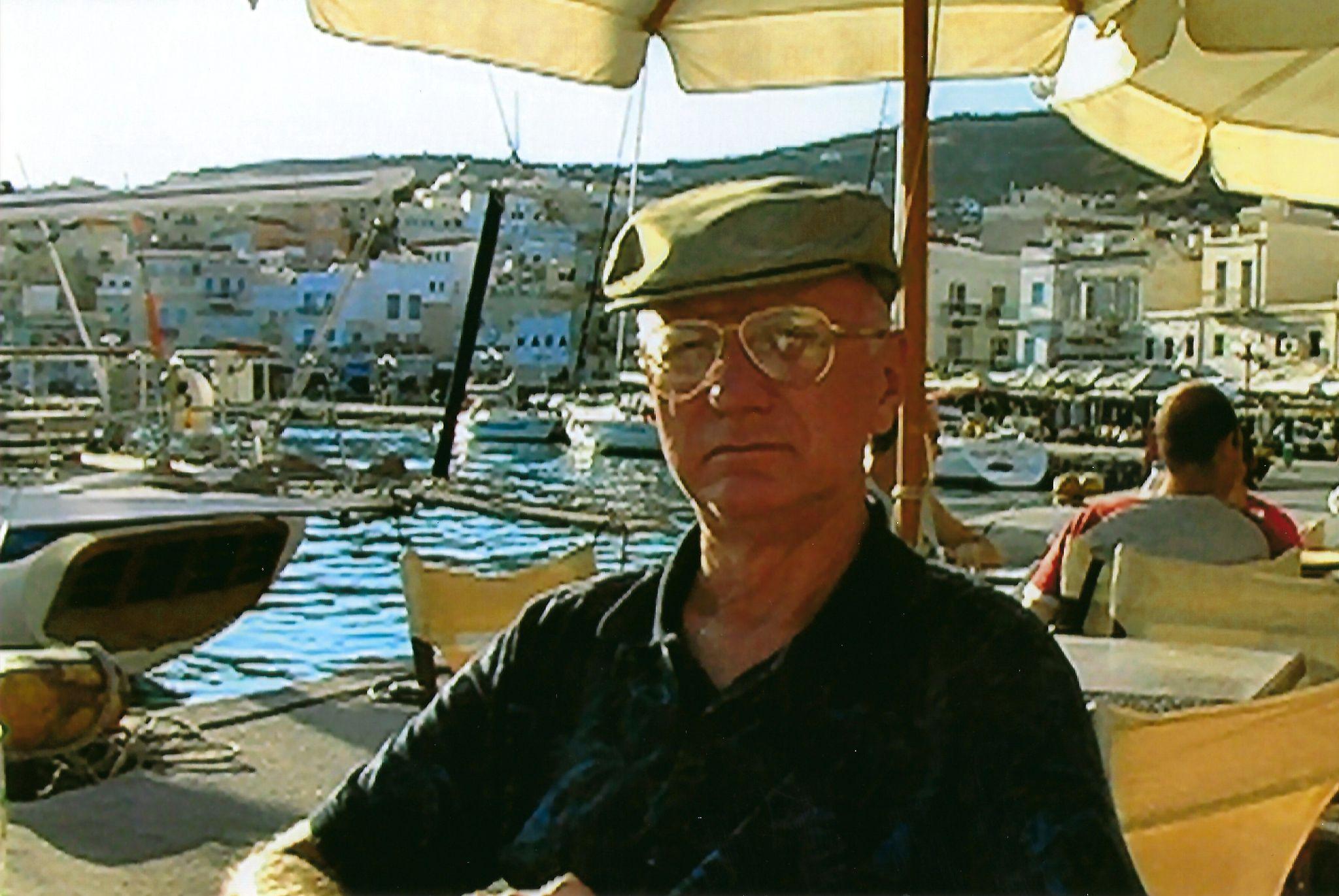 Mykonos, Greece. Ready for my gyro and beer
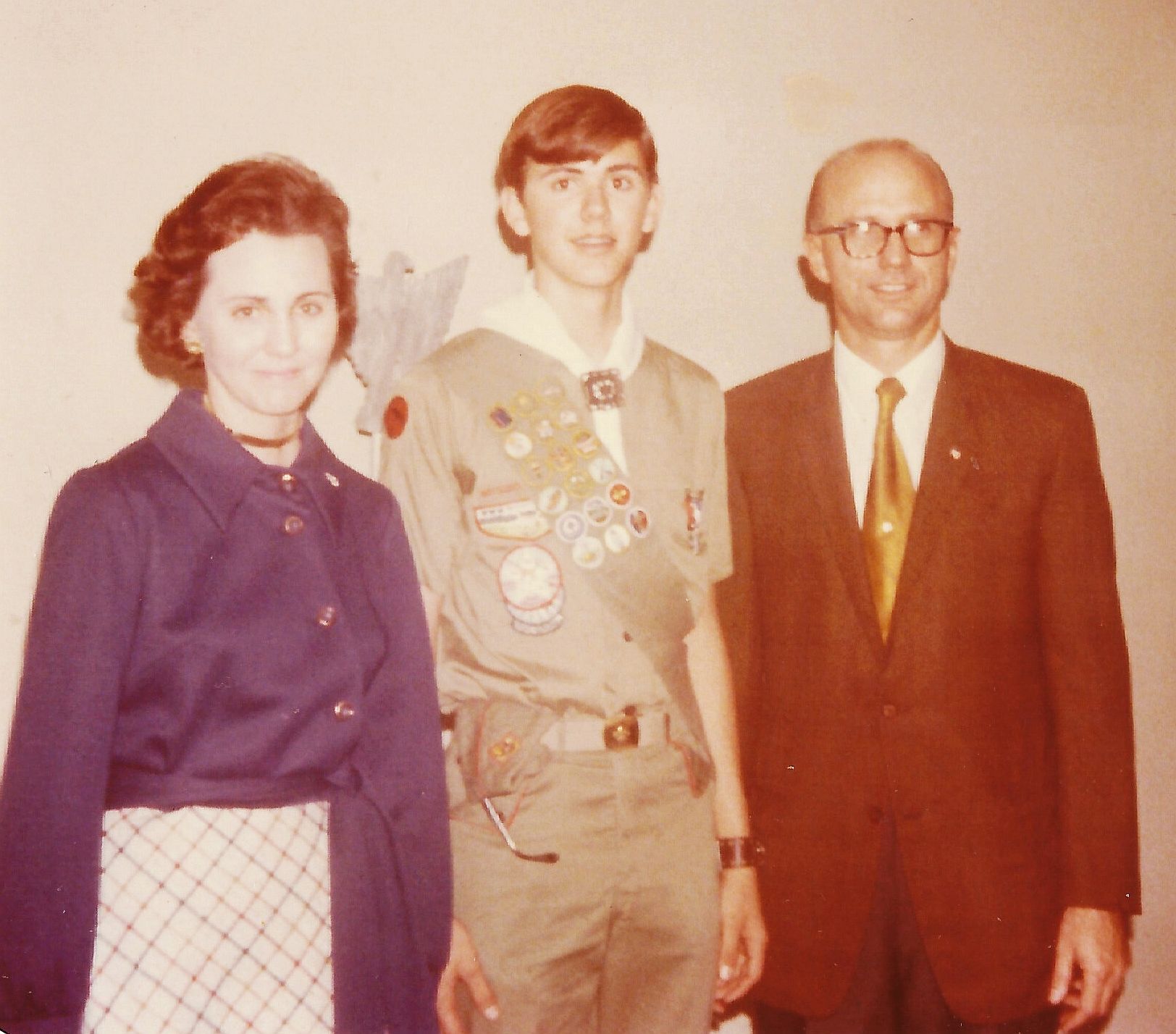 Proud Eagle Scout parents
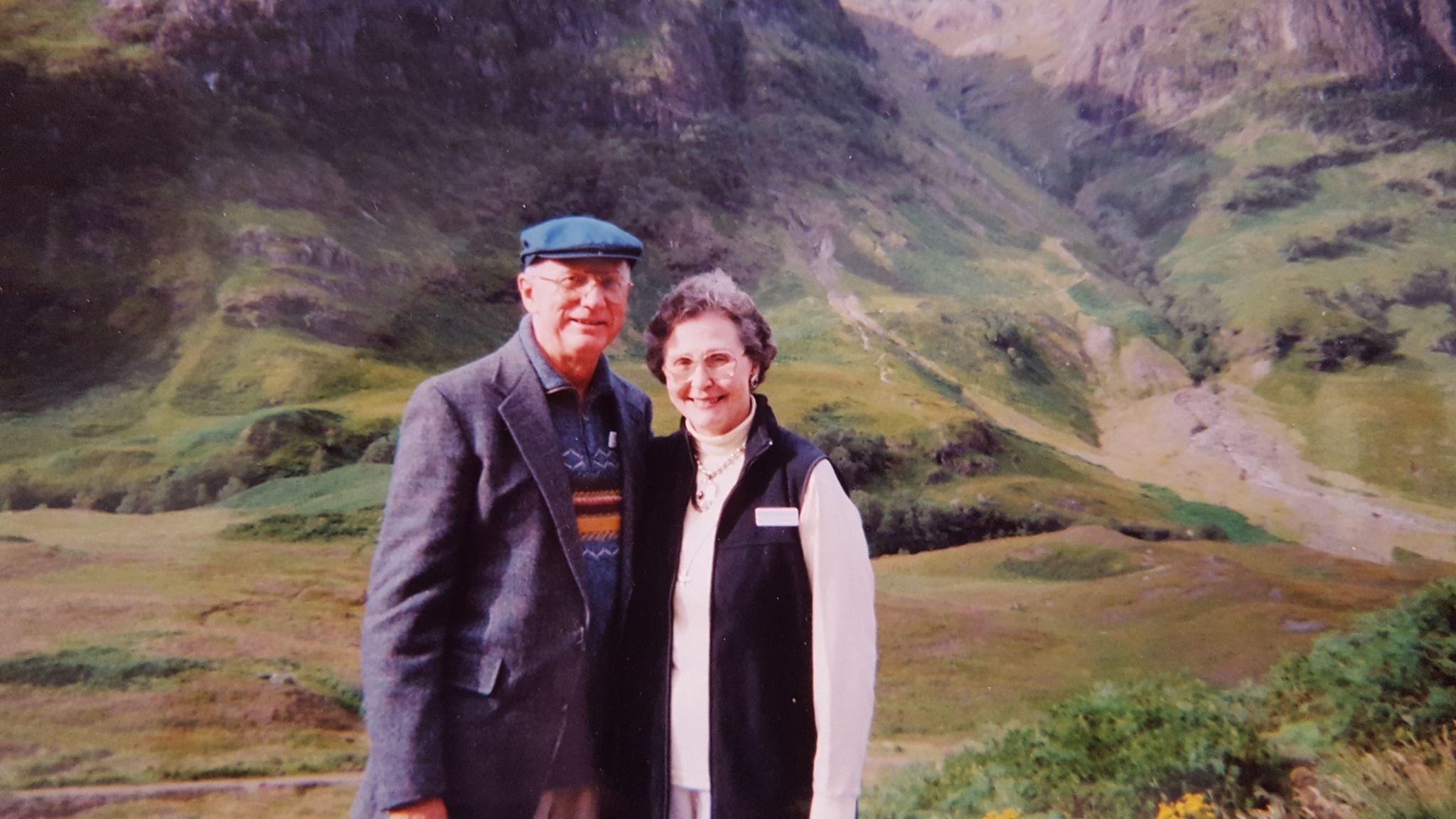 Up in the Highlands of Scotland
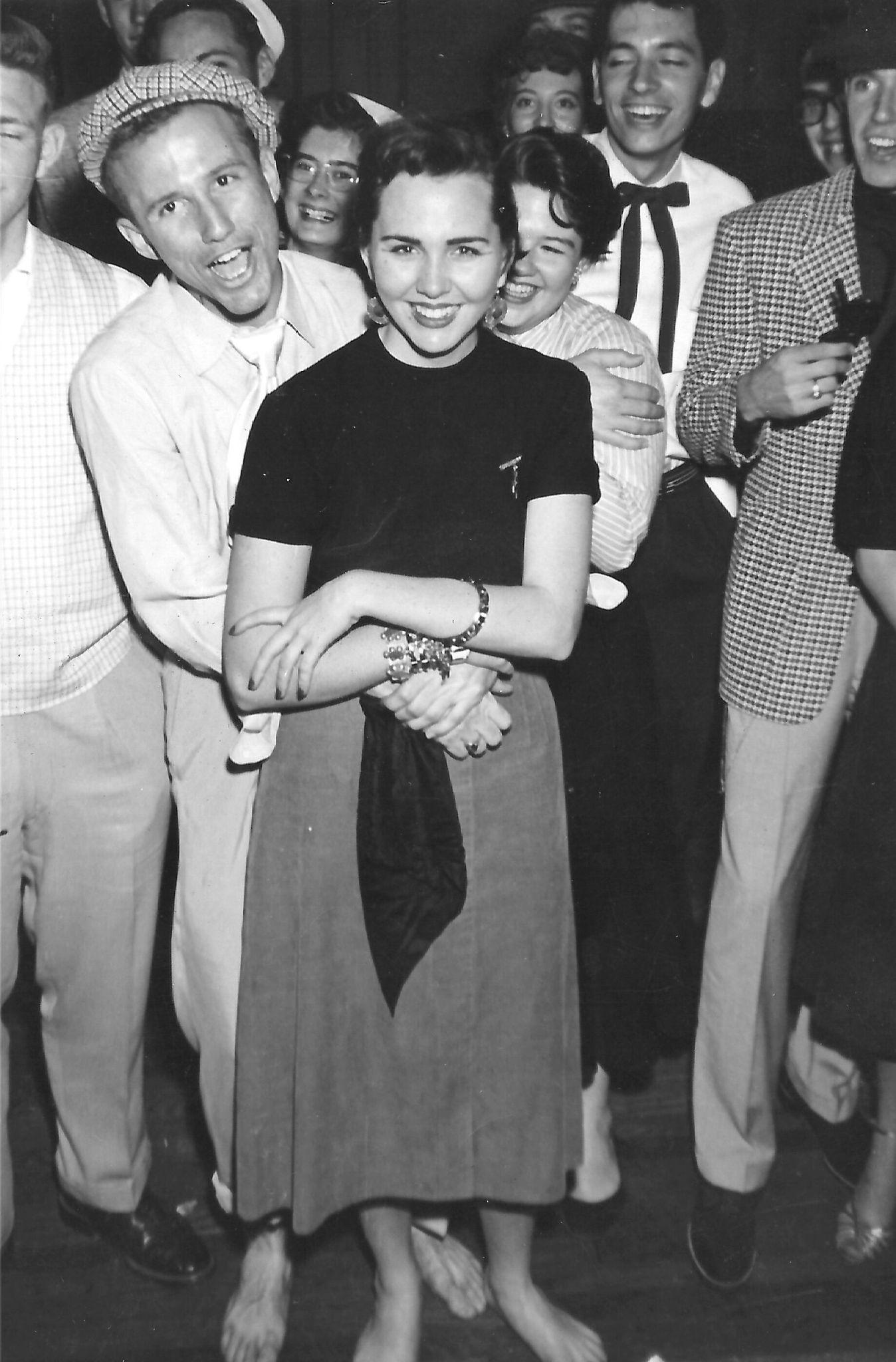 Silly fun at college party

“We just beat A&M”
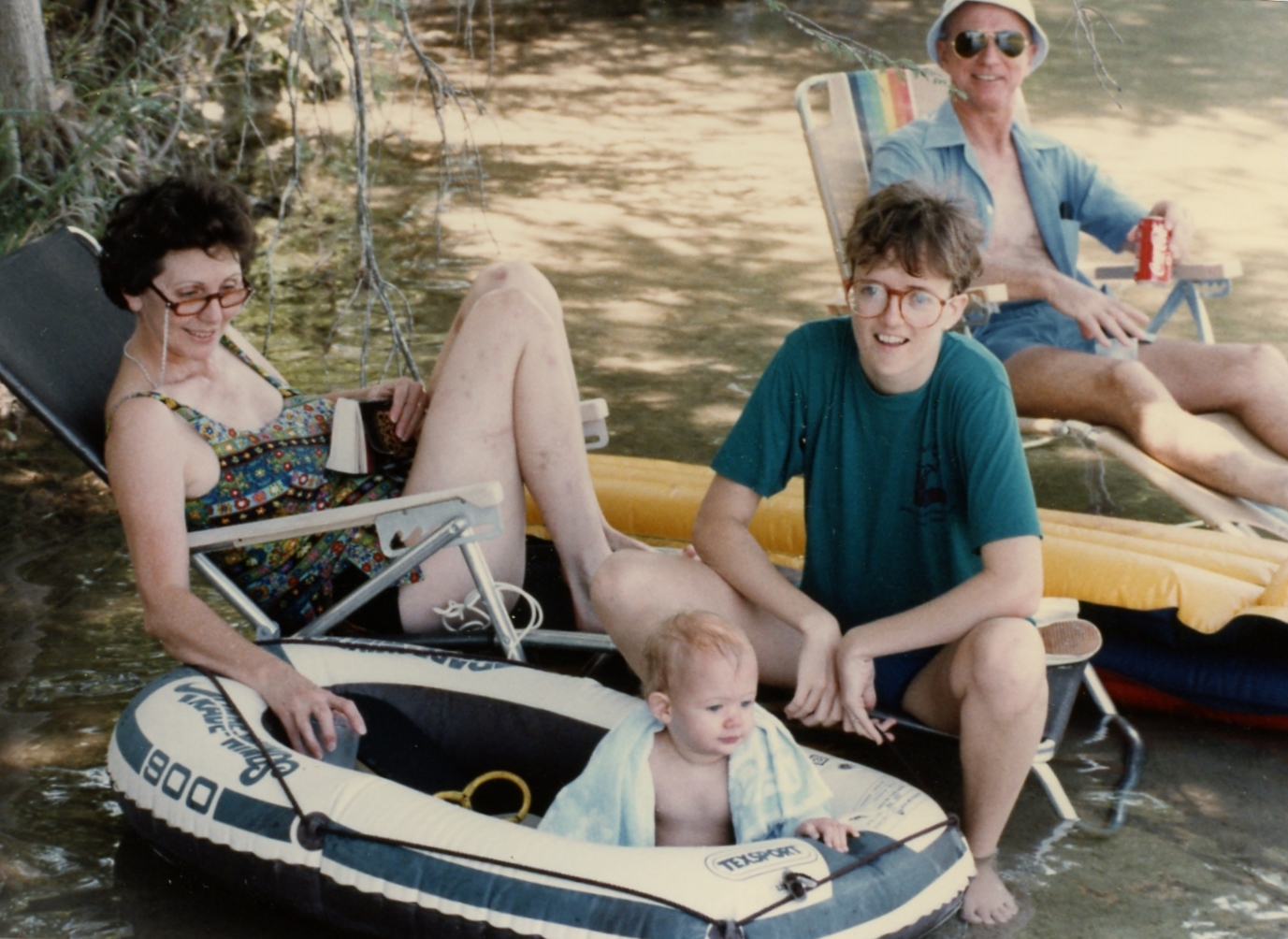 Cool Sunday afternoon at the Frio
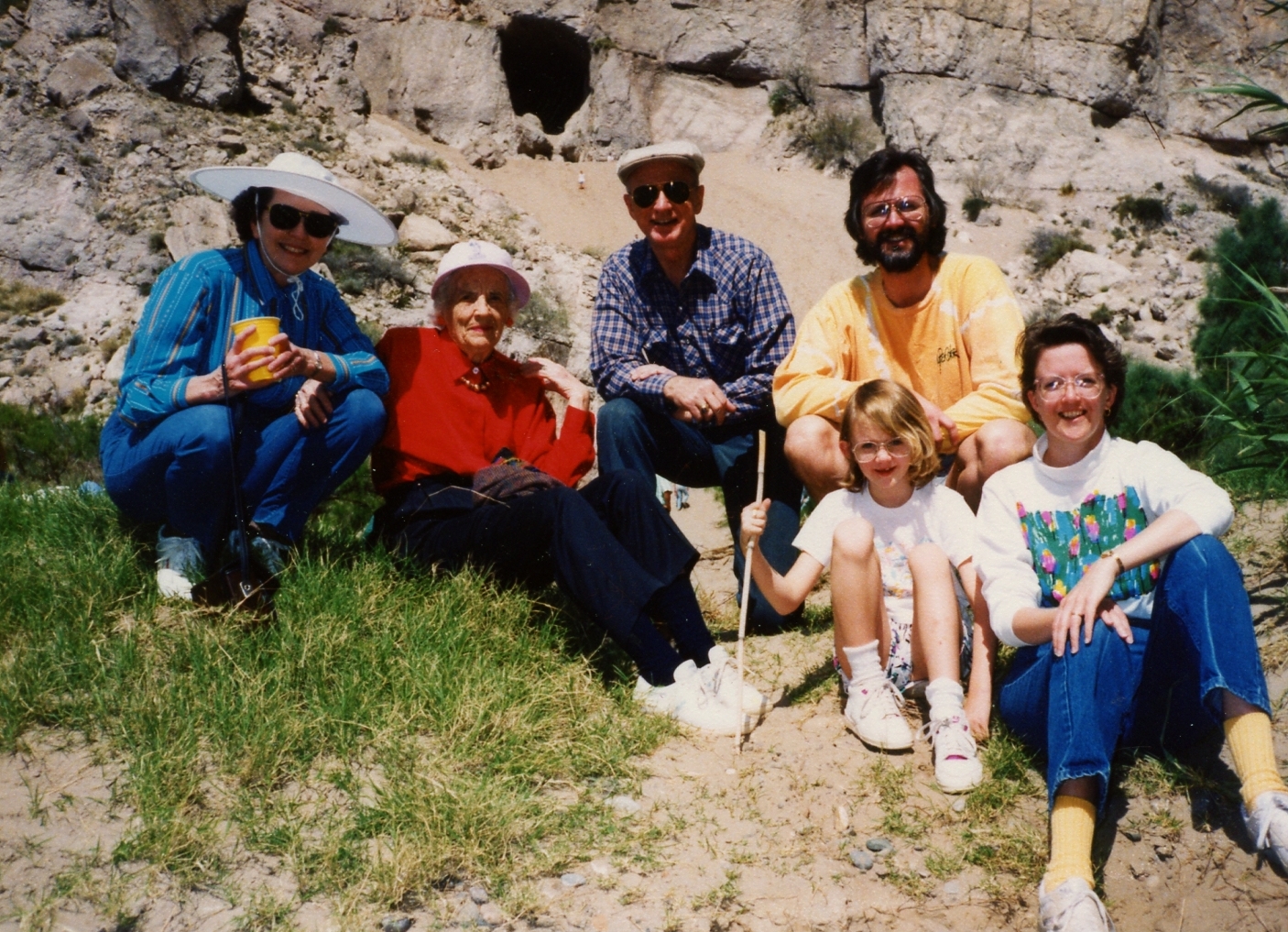 Hiking Boquillas Canyon in Big Bend with Dorothy McWhirter
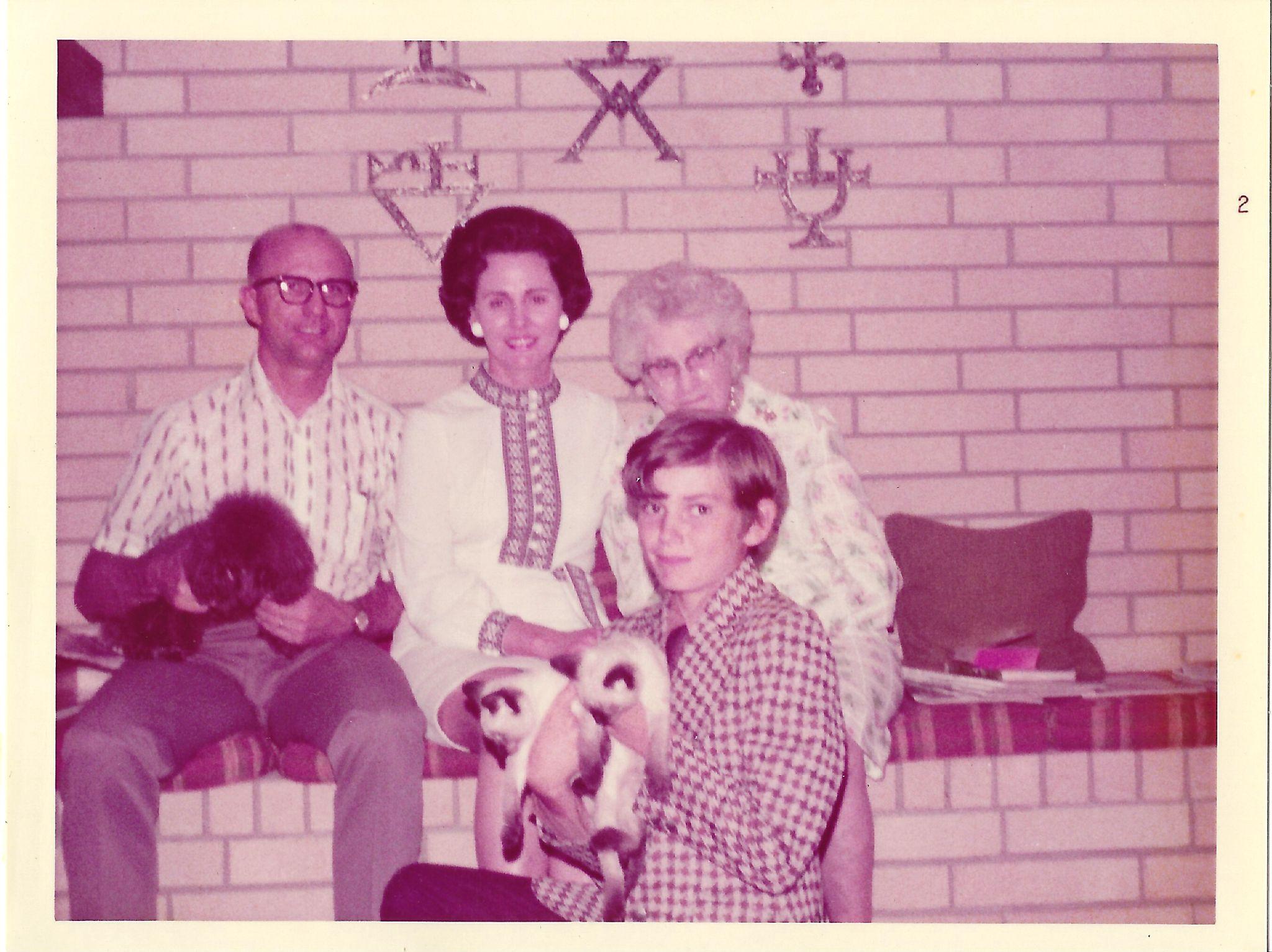 Pet show with Bea, Grandmother Anderson, Wayne,   Little Bit, Sueno, and Diablo
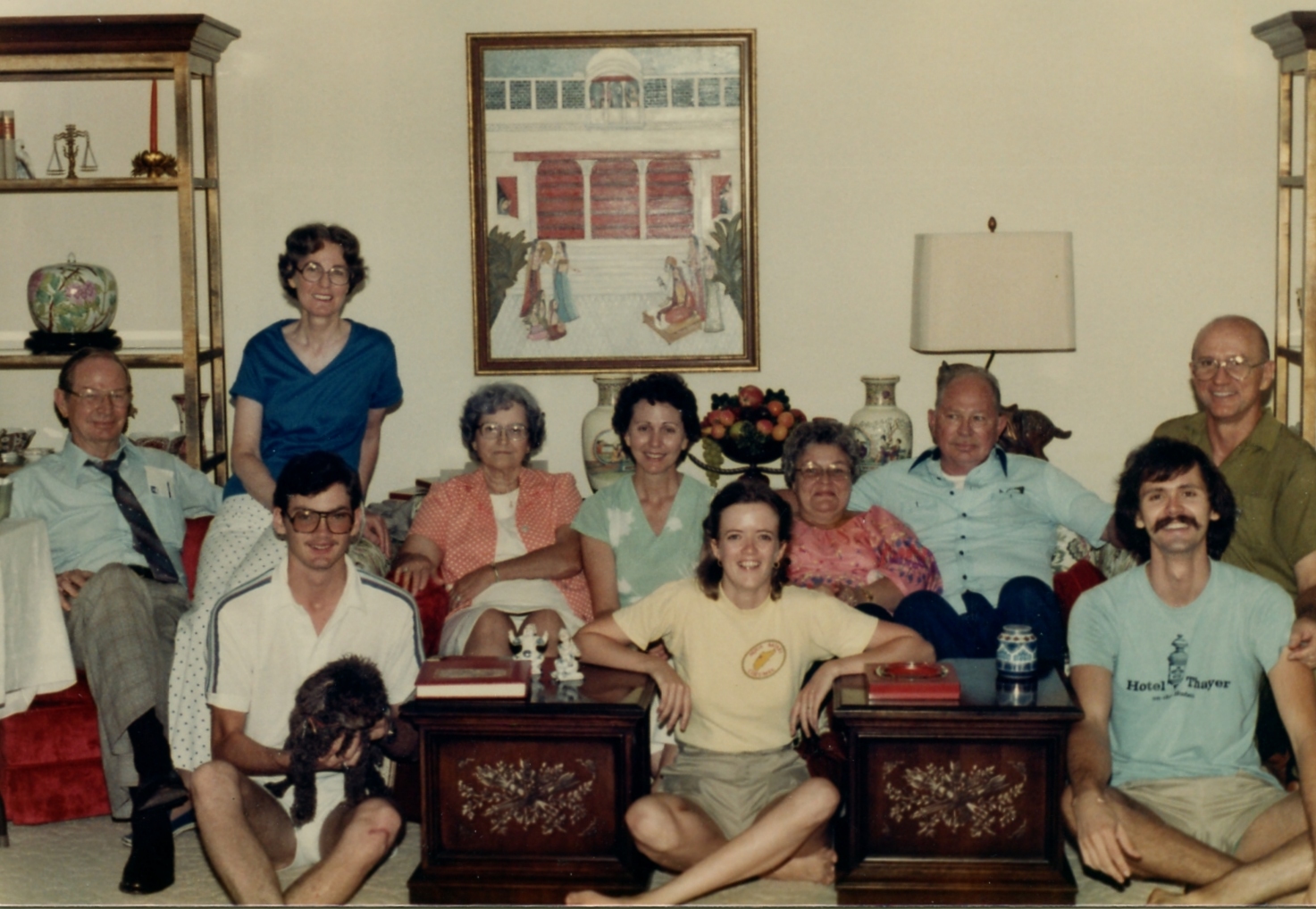 Art, MaryLou, Wayne, Mary, Bea, Gina, Sherie, Buddy,      Ron & Alan…. oh, and Little Bit
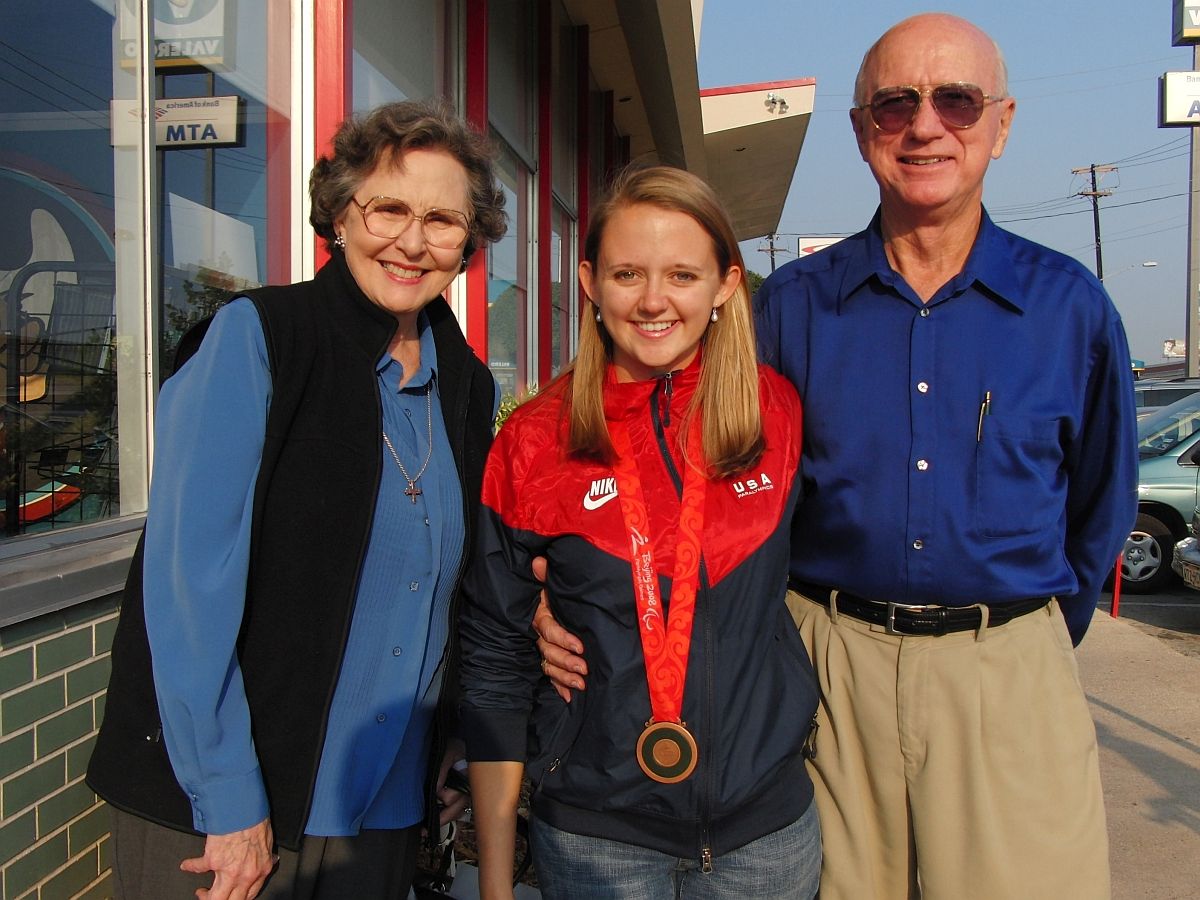 Taking the Beijing medalist out                       to Jim’s in San Antonio - 2008
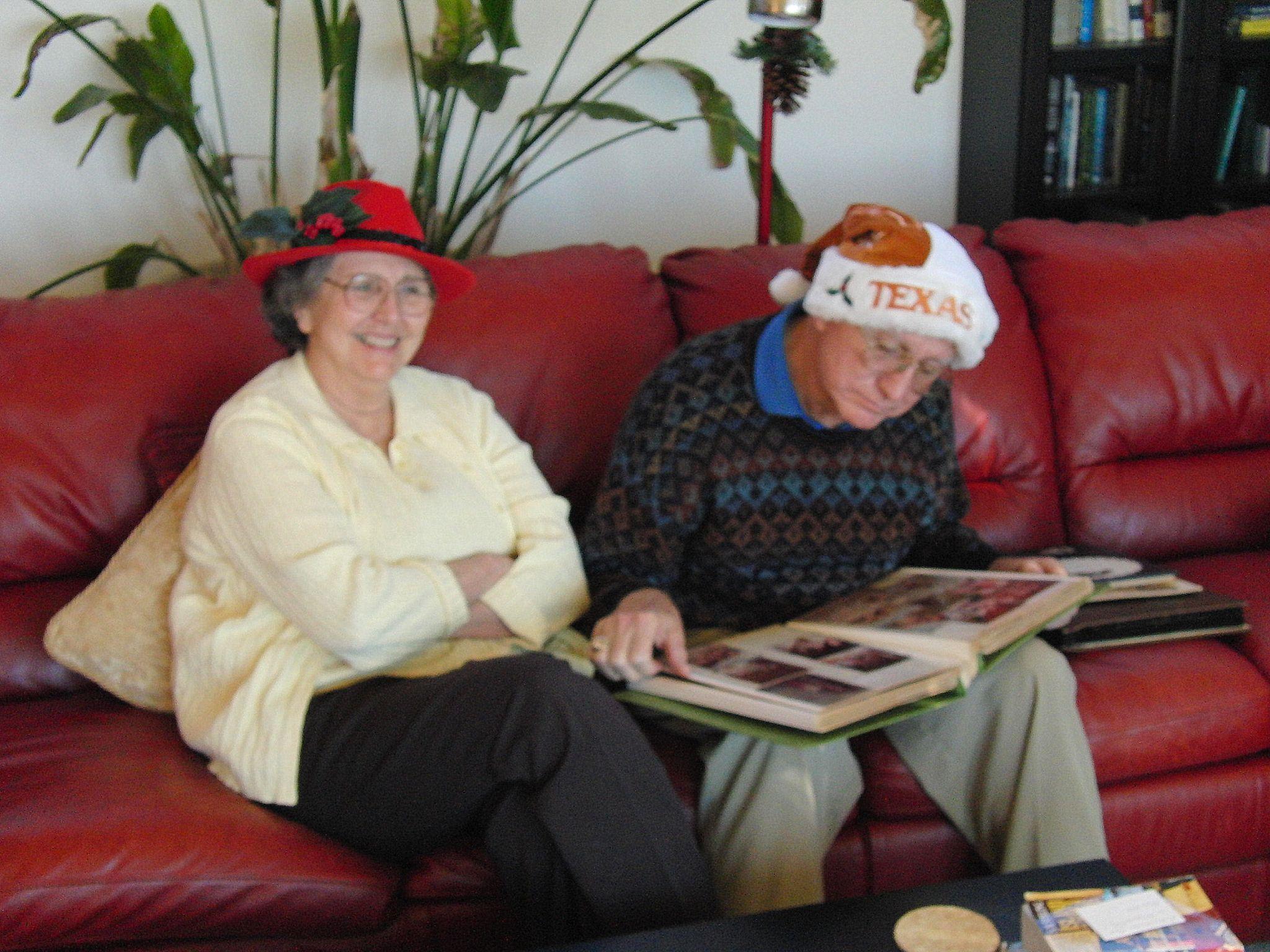 Fun Christmas hats
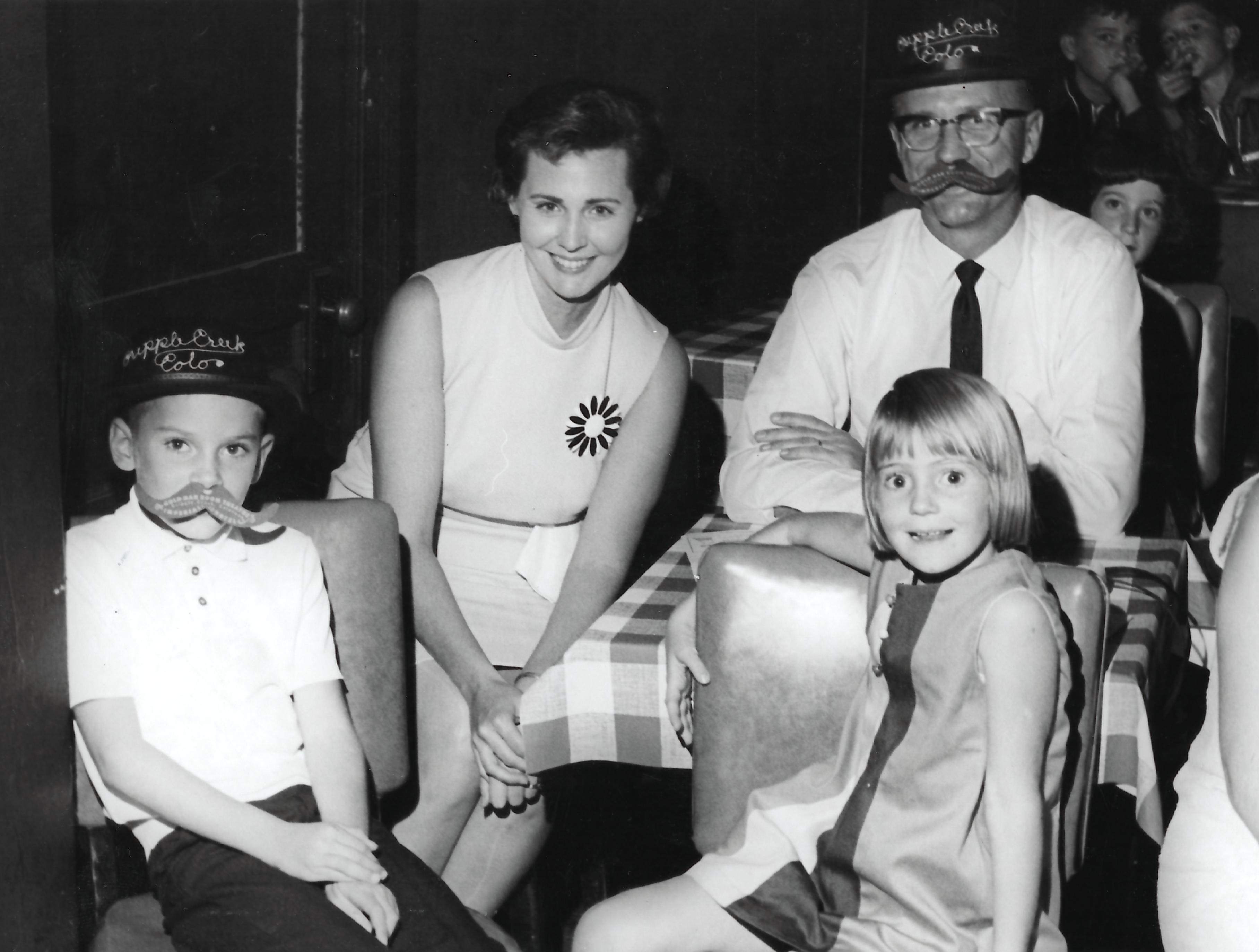 More fun with hats and mustaches
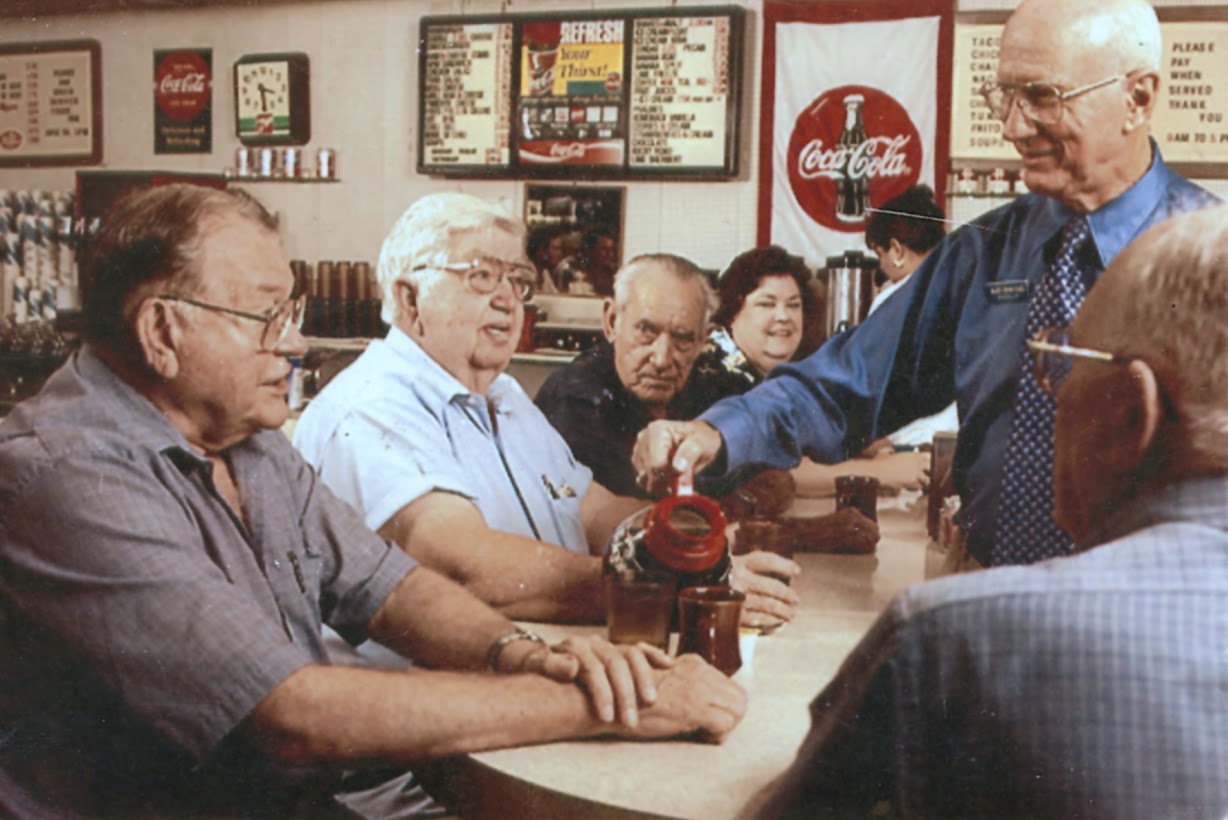 Ten cents for a bottomless cup of coffee
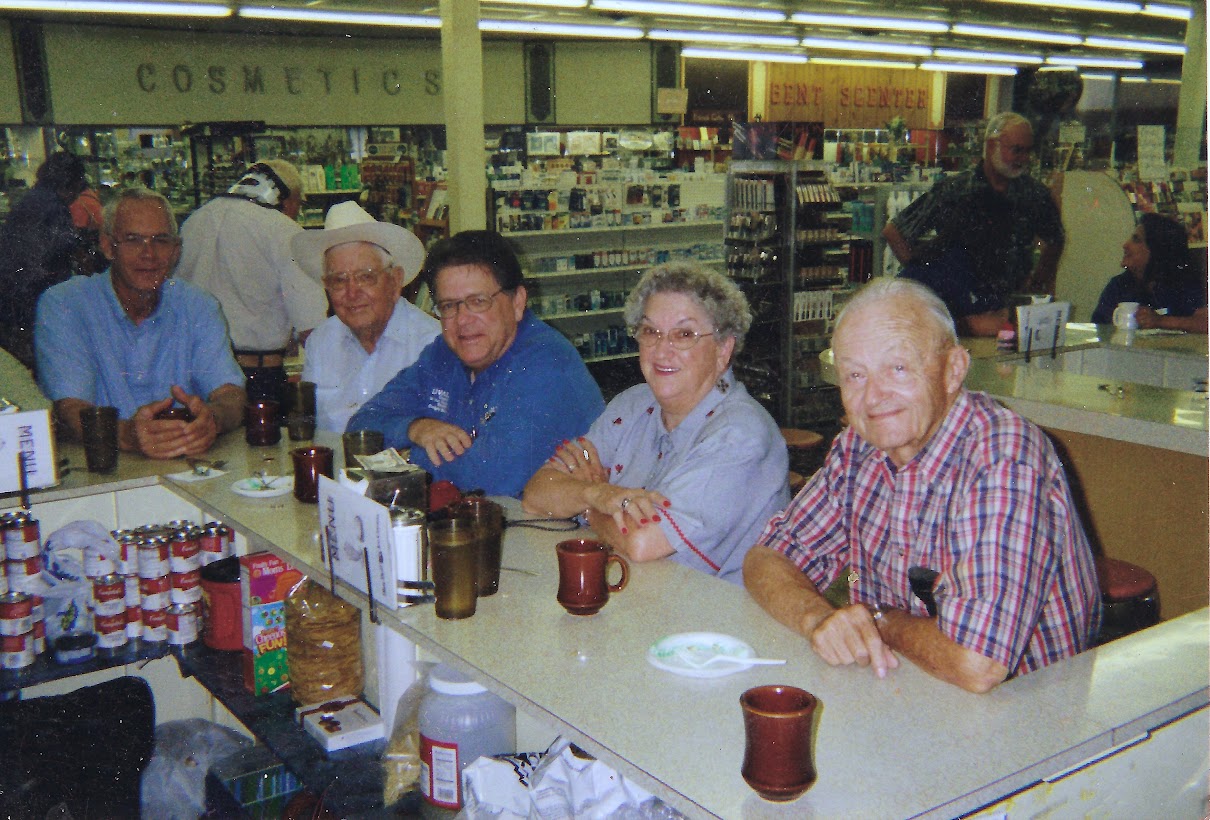 Dwight Babcock, Dub  Stewart, June Smith, Charles Raine, Ted Sanderlin standing in the background…
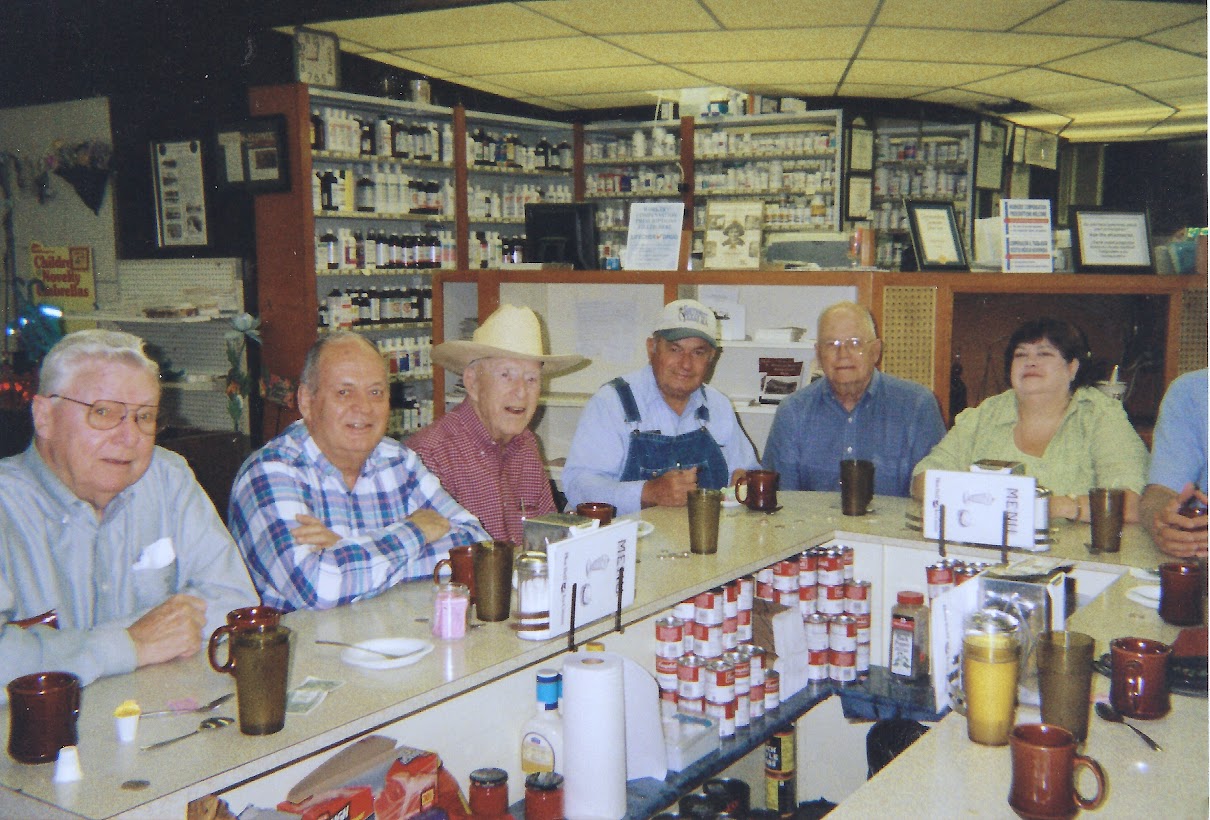 There’s always time for one more cup… Rudy Cannon, Jack Malloy, John Ilse, Steve Hoag
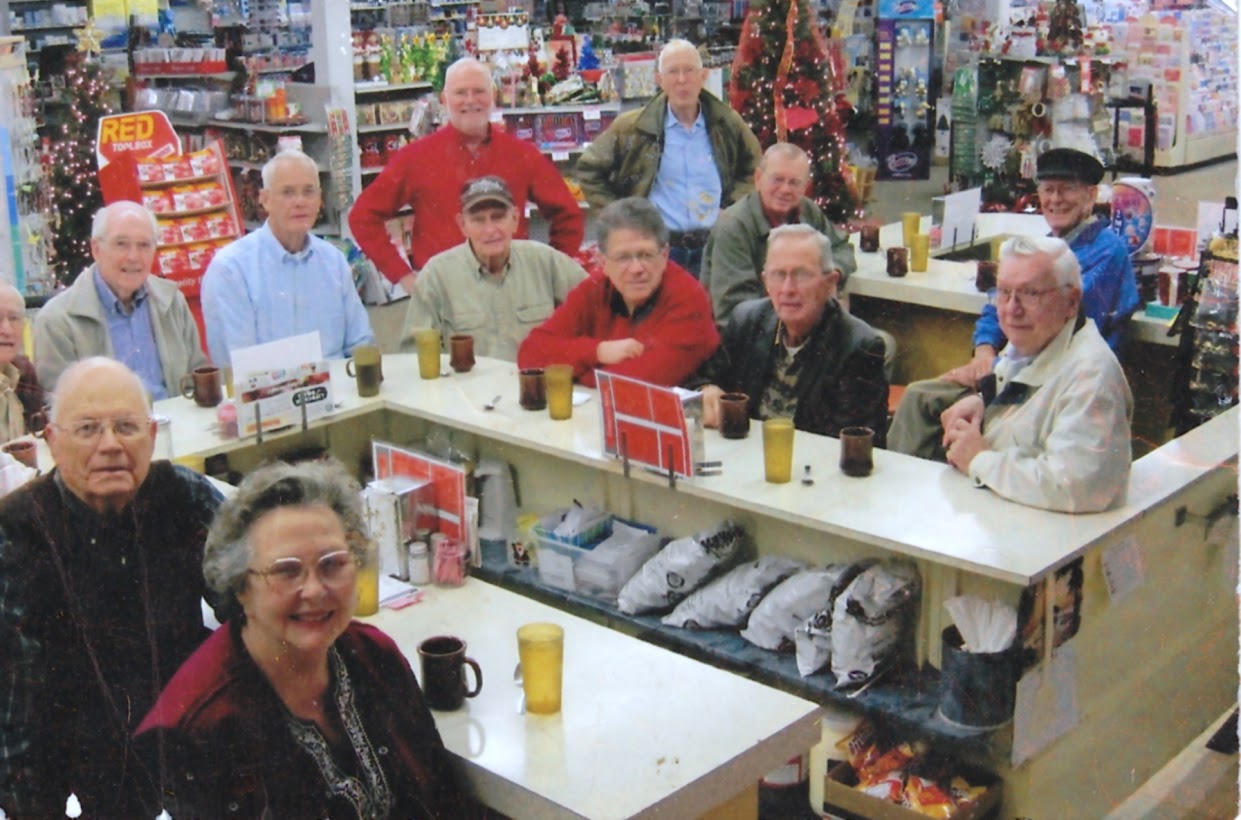 Dwight Babcock, Dub Stewart, John Harrel, Dusty, Steve Hoag, Ed Stanfield, Arnold McCaleb, Ted Sanderlin, Bea
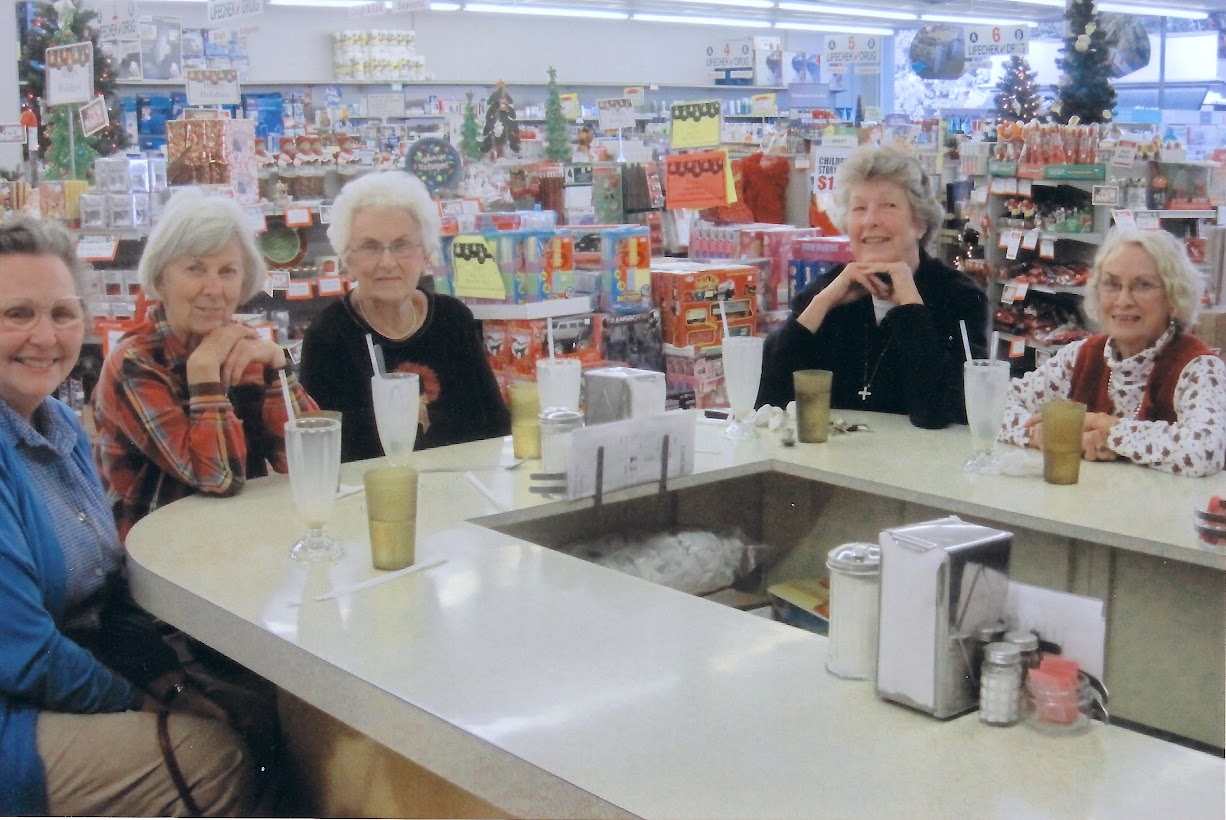 The ladies: Bea, Toni Ward, Raynice Shudde,                            Estelle Dubose and Alice Hicks
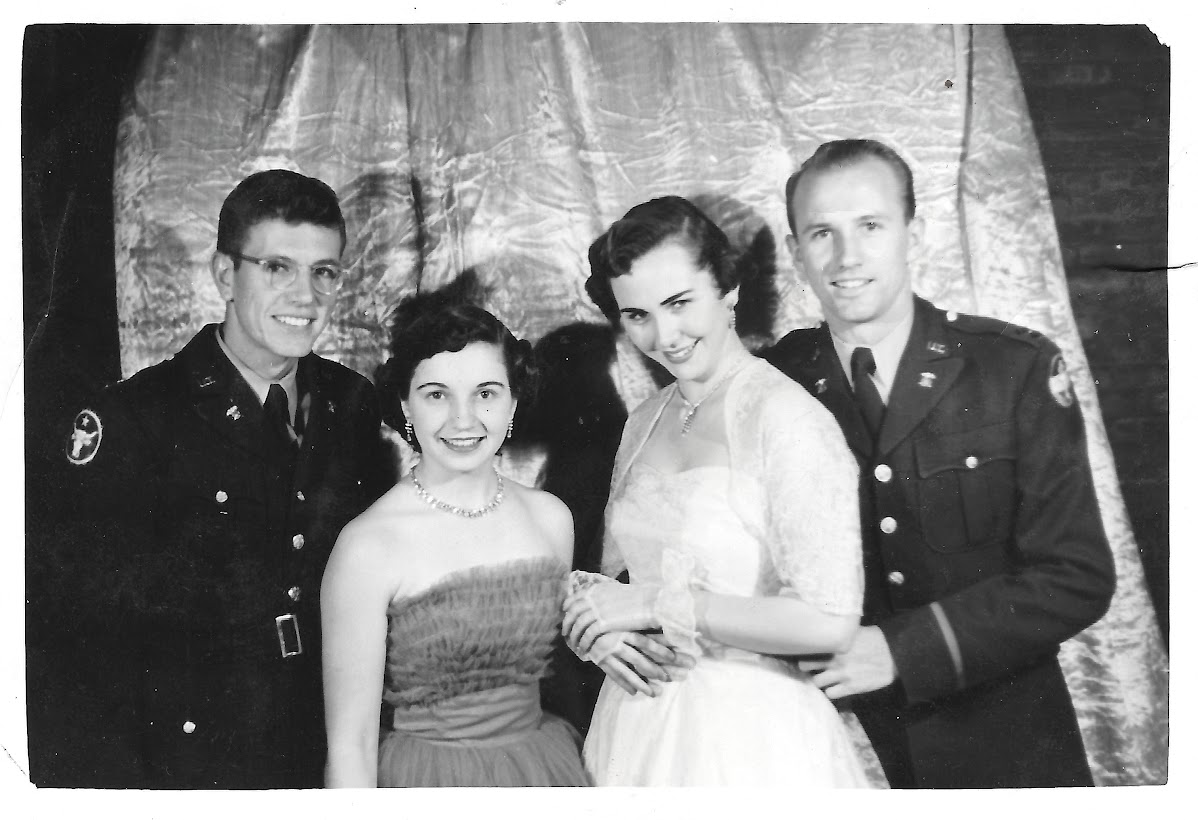 Double dating with friends at UT
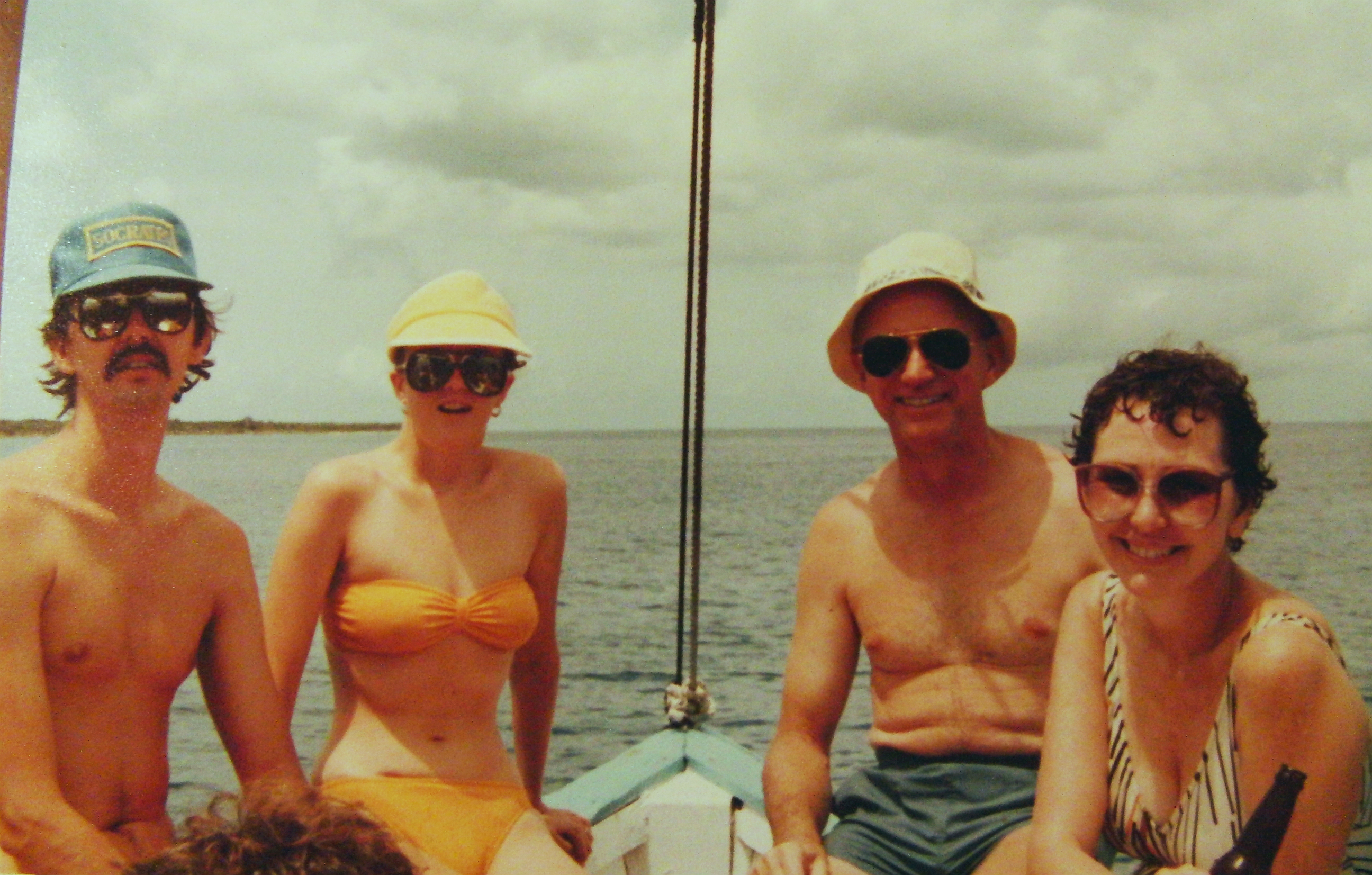 Diving in Cozumel 1981
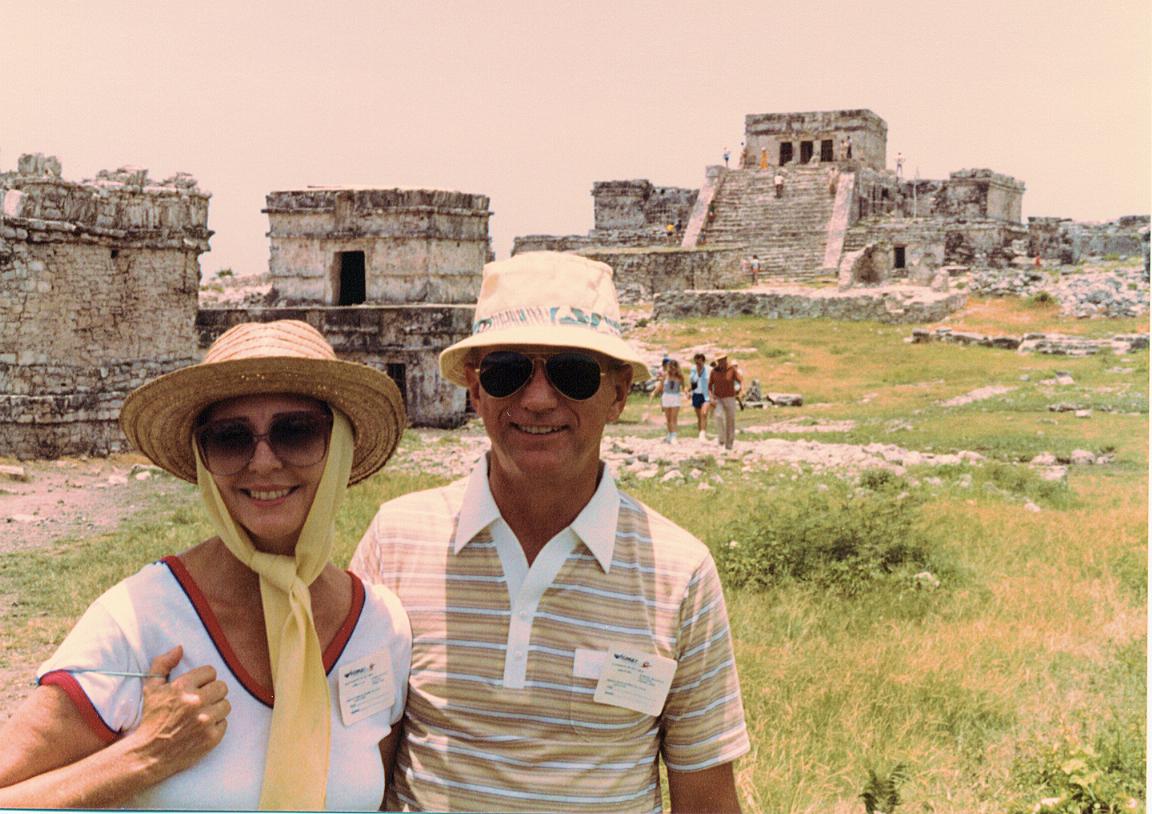 On tour at Tulum
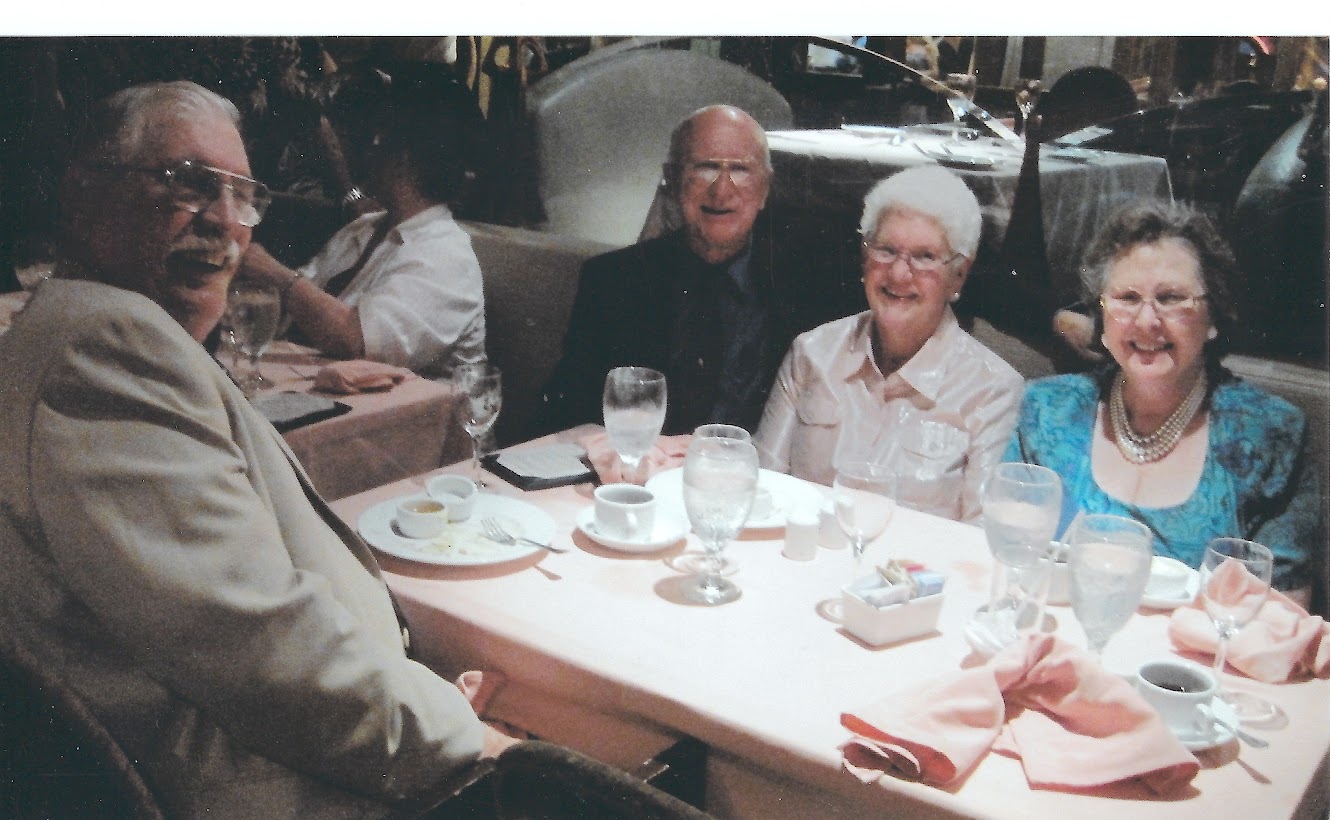 Evening out with Art and Frances McKinley
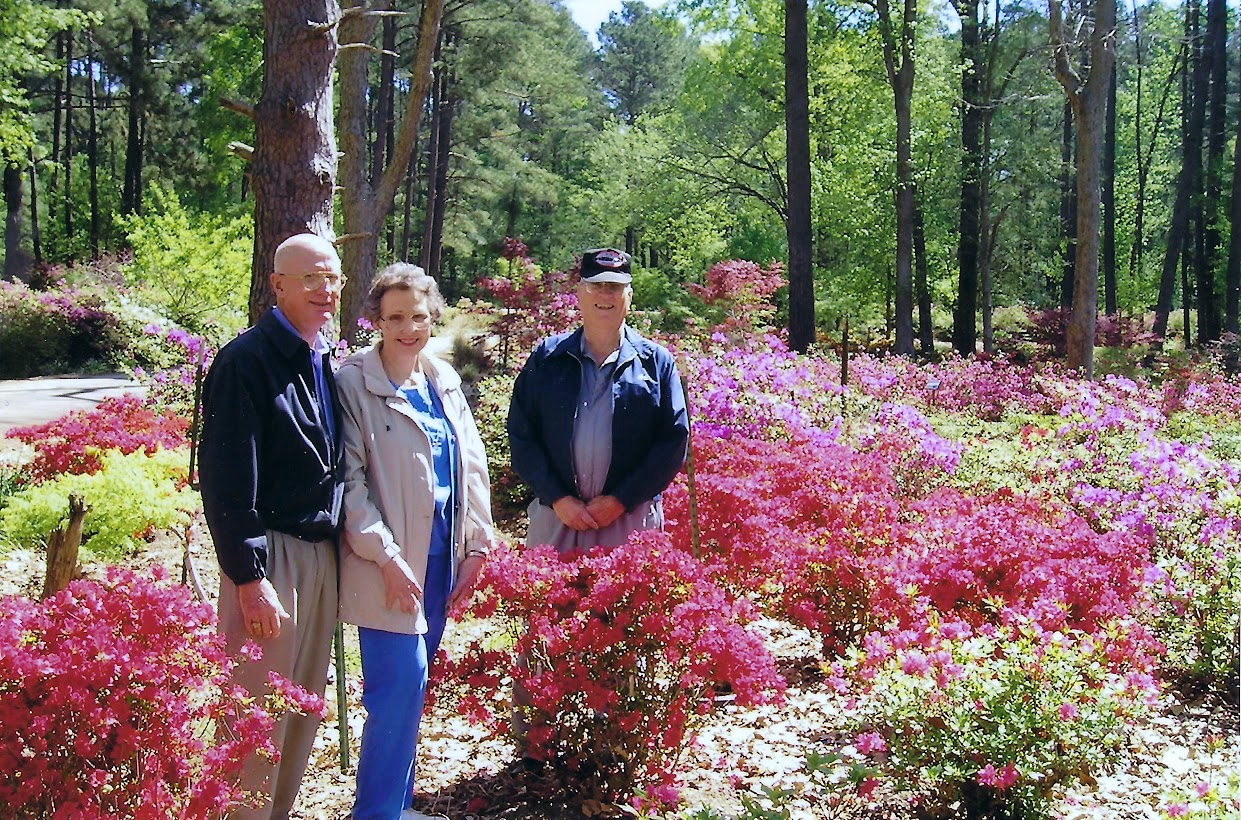 East Texas azaleas with Art McKinley
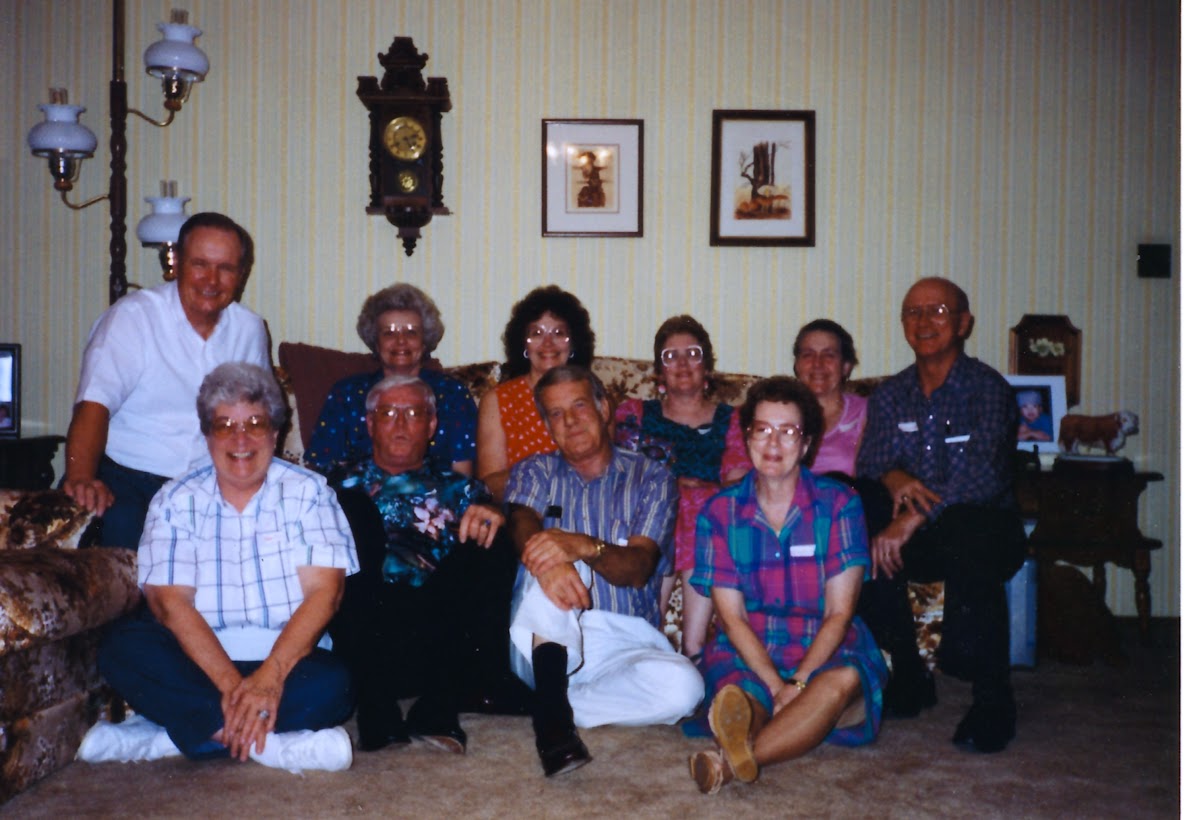 Alan’s Burger cousins from Pearland area
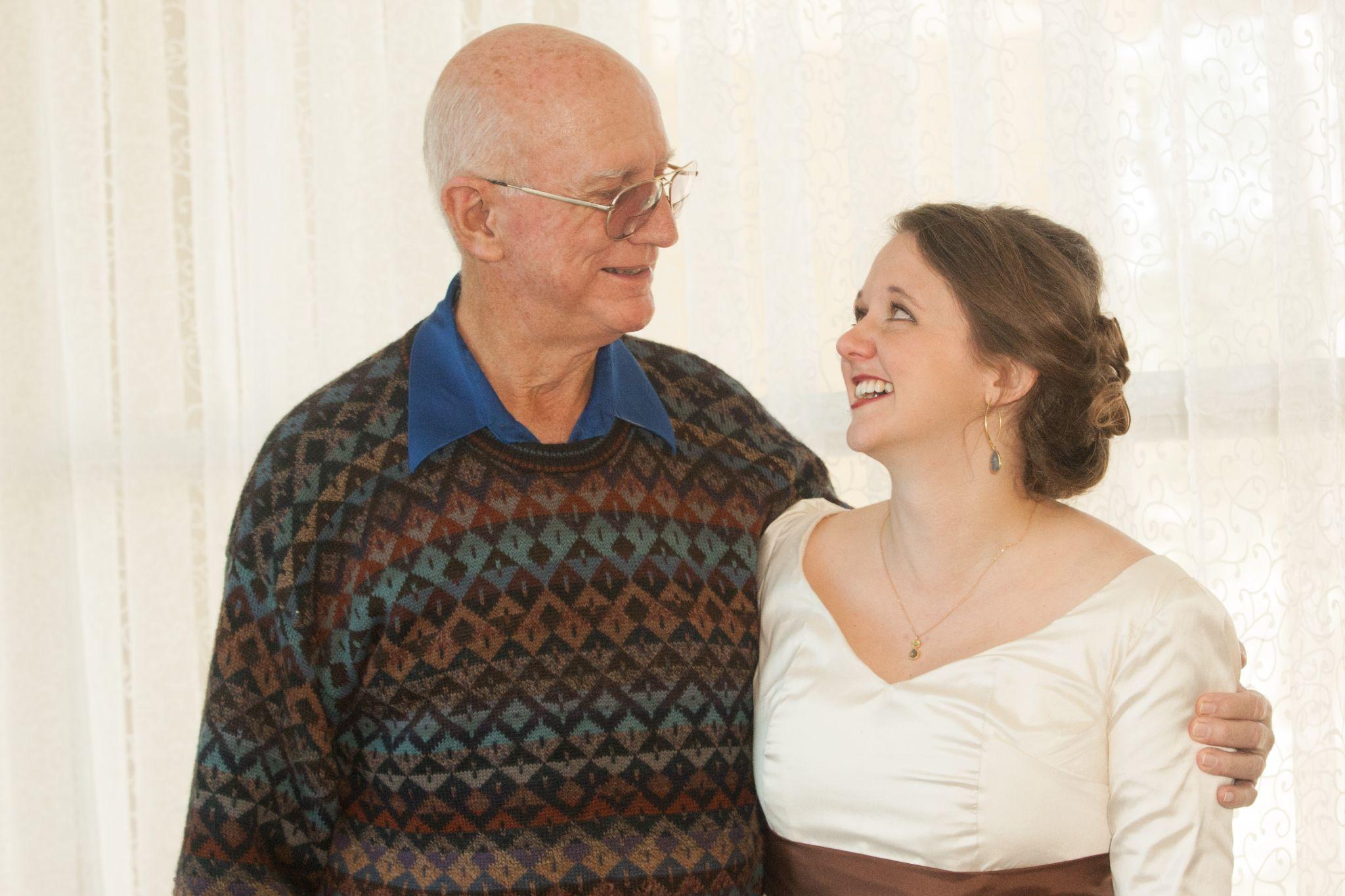 A hug for the bride to be…
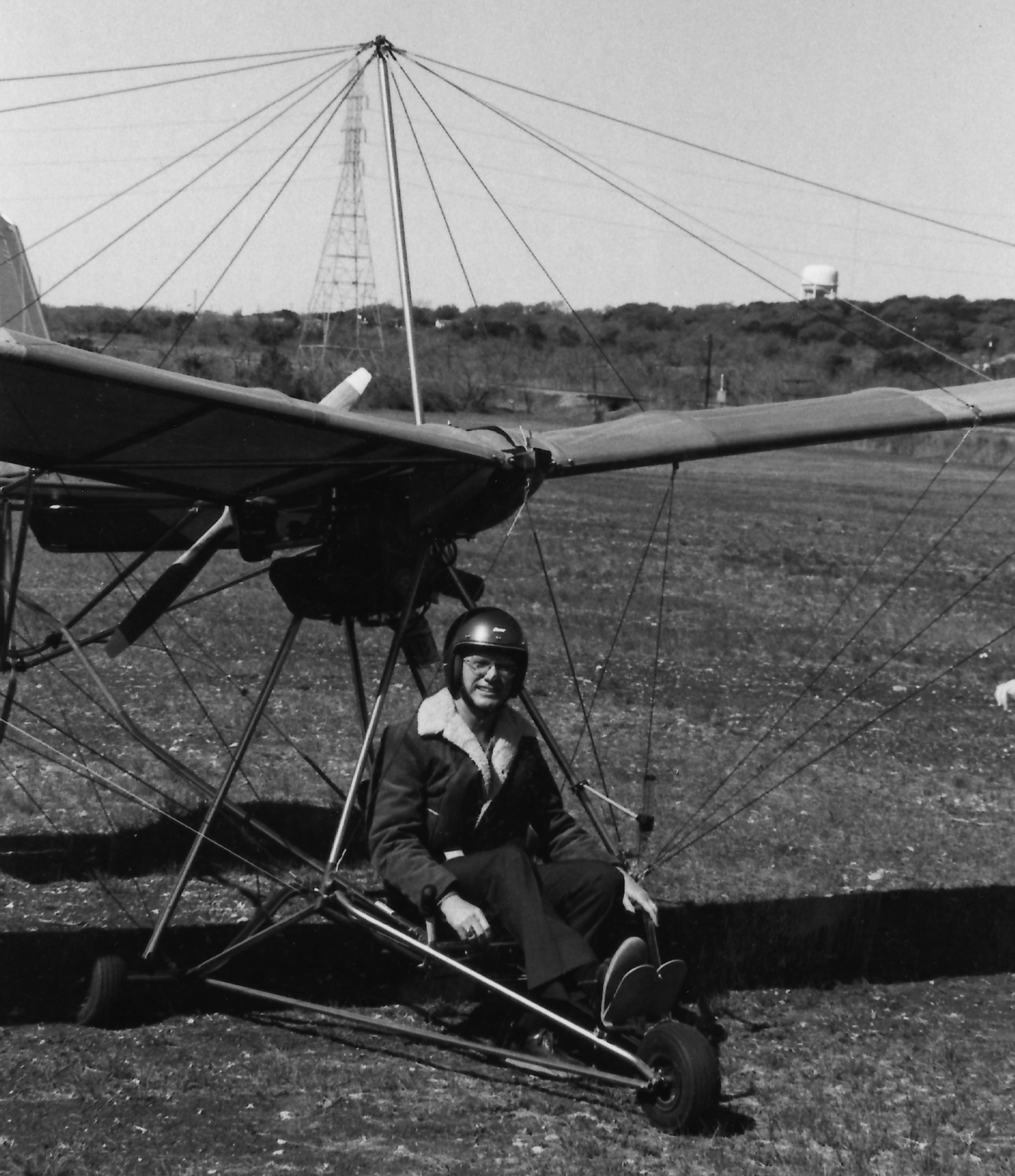 Happiness is flying in my ultralight!
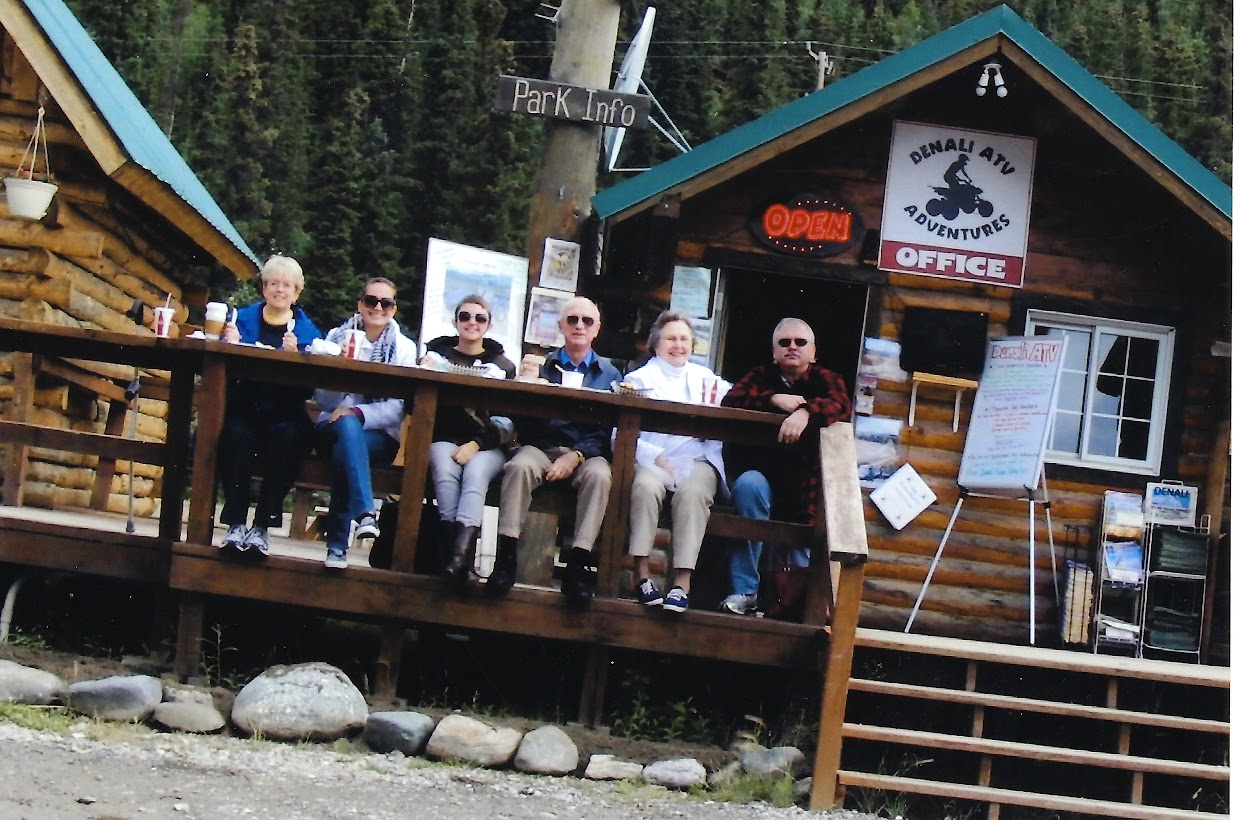 Lunch crowd at Denali Park
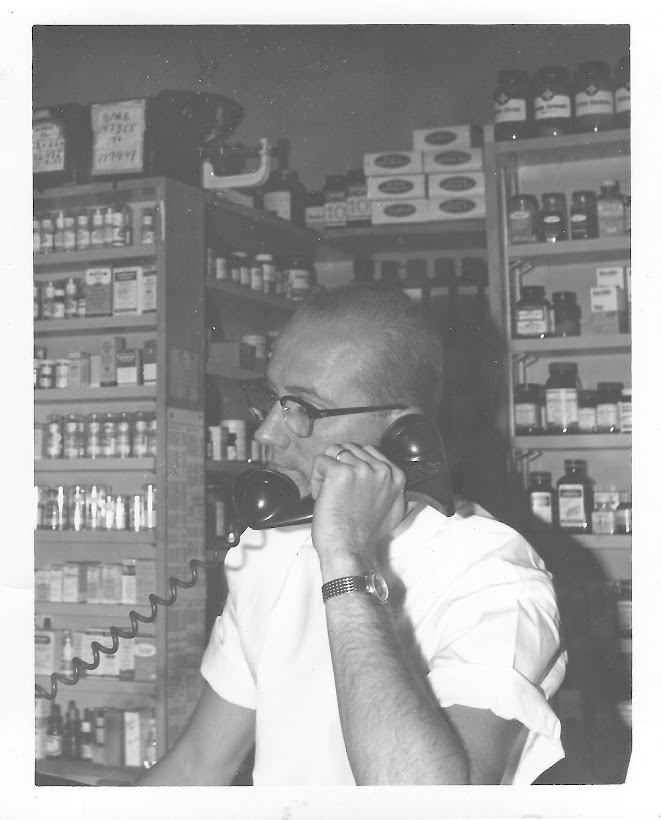 Early days before Rexall’s, fresh out of the Army
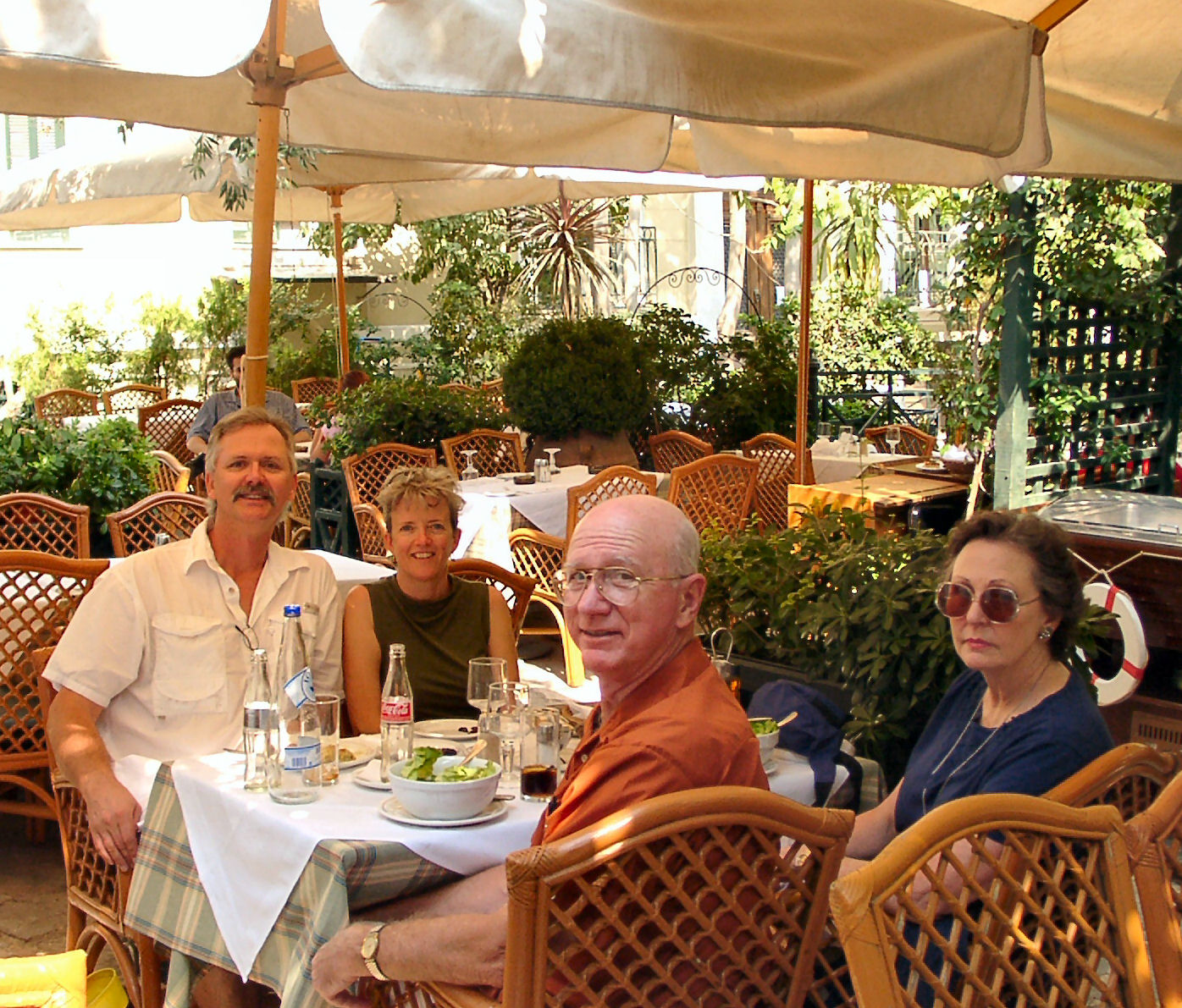 Sunny lunch in Athens
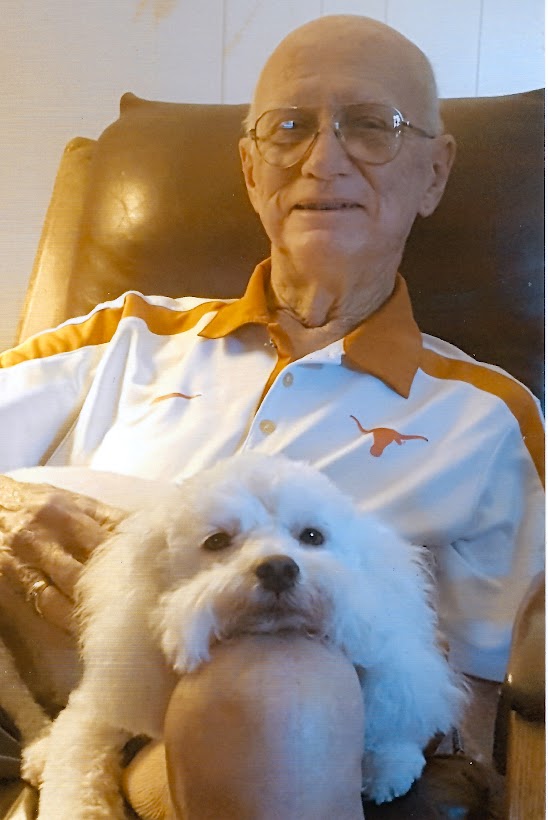 Such a great pair…
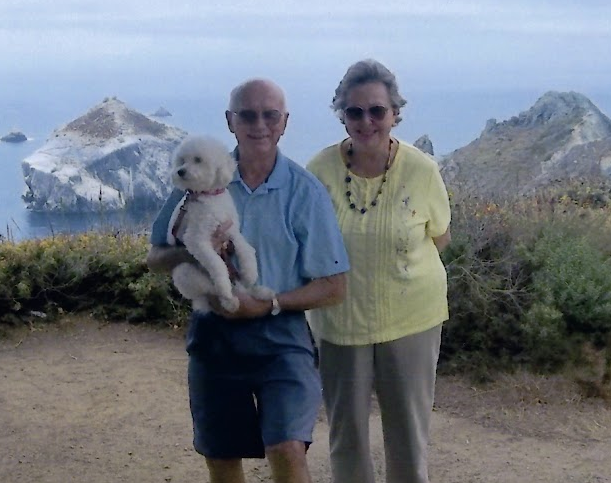 West coast adventure with Bea & Precious
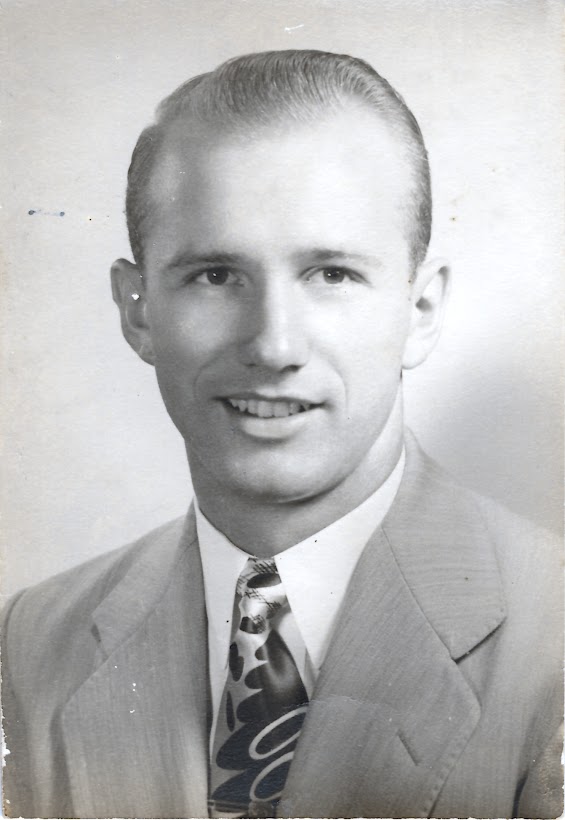 High School Senior picture
age 16

Katy High School(Class size of 24)
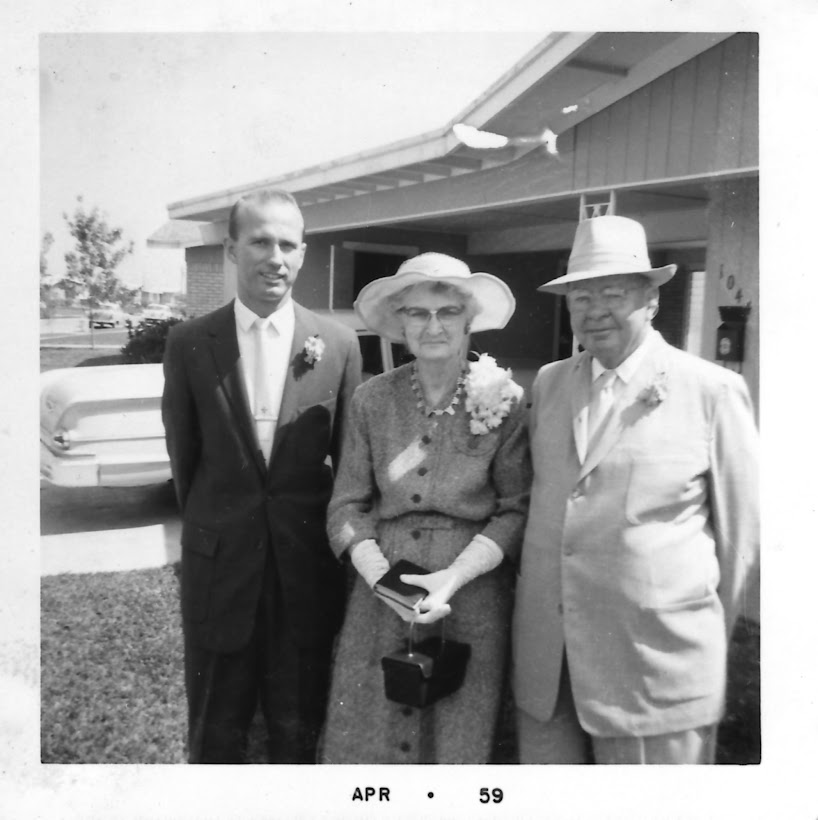 Corpus Christi home with Bea’s parents   Settle & Lois Anderson
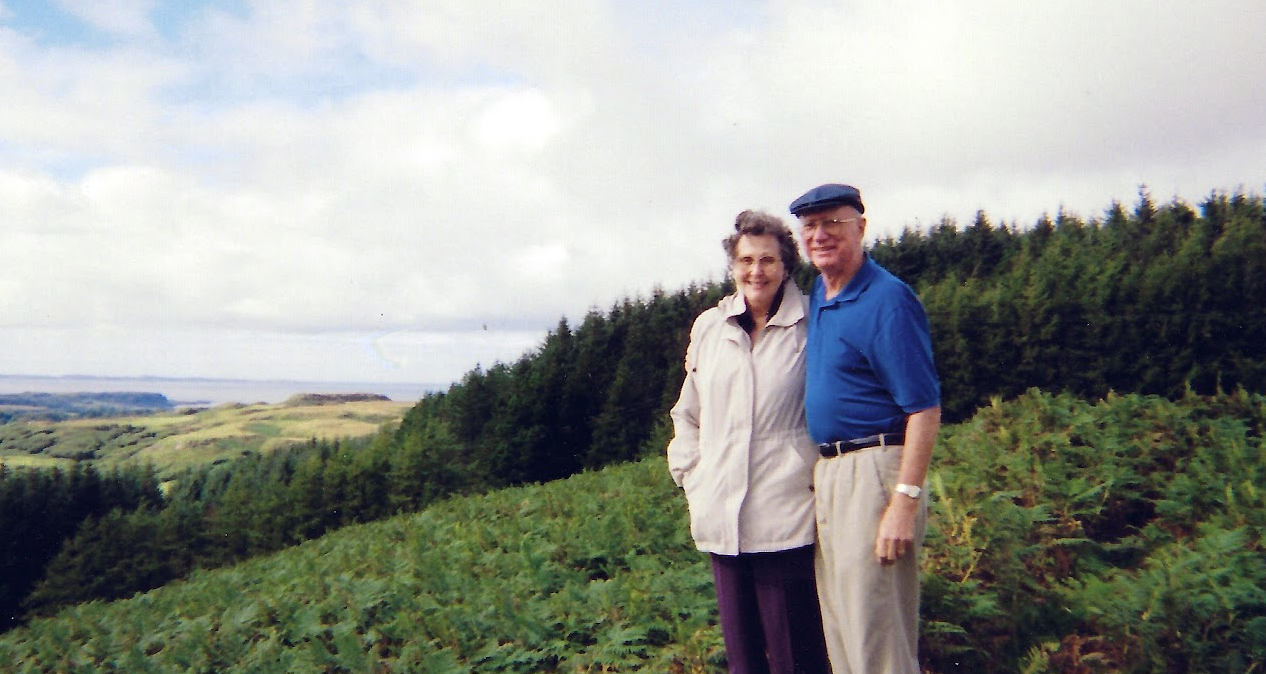 Doing a walk-about in Scotland
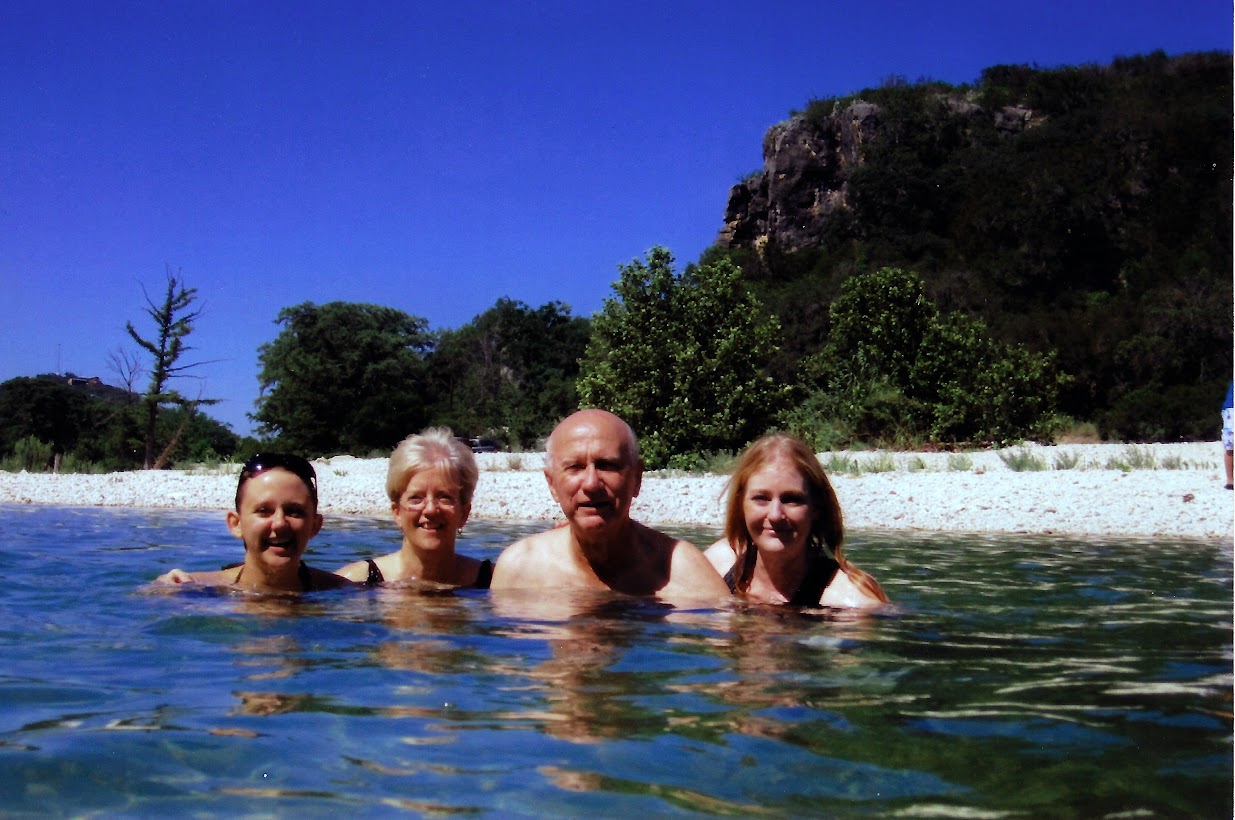 Cooling off in the Frio with Lindsey, Gina & Anna
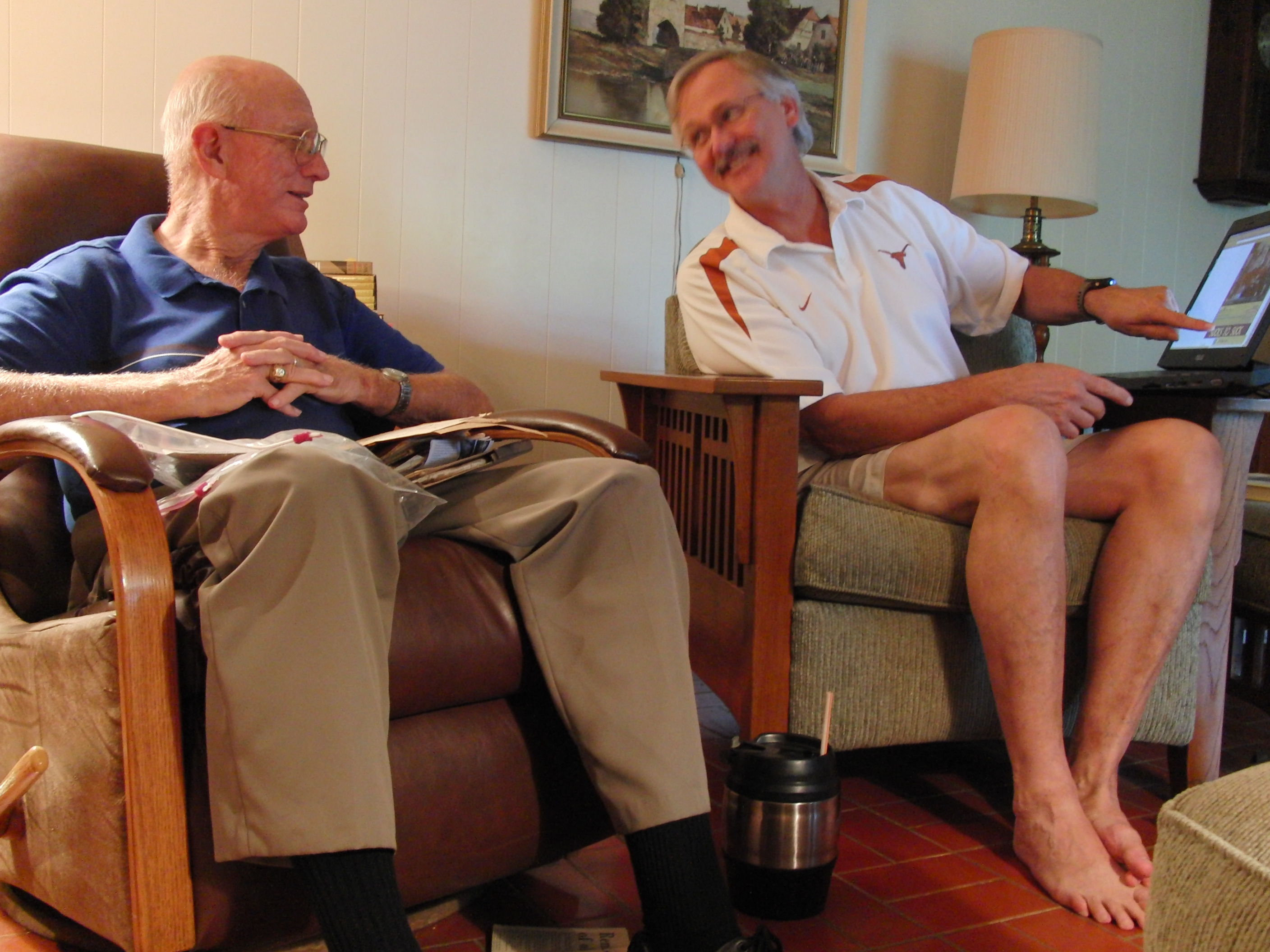 Going through photos old & new
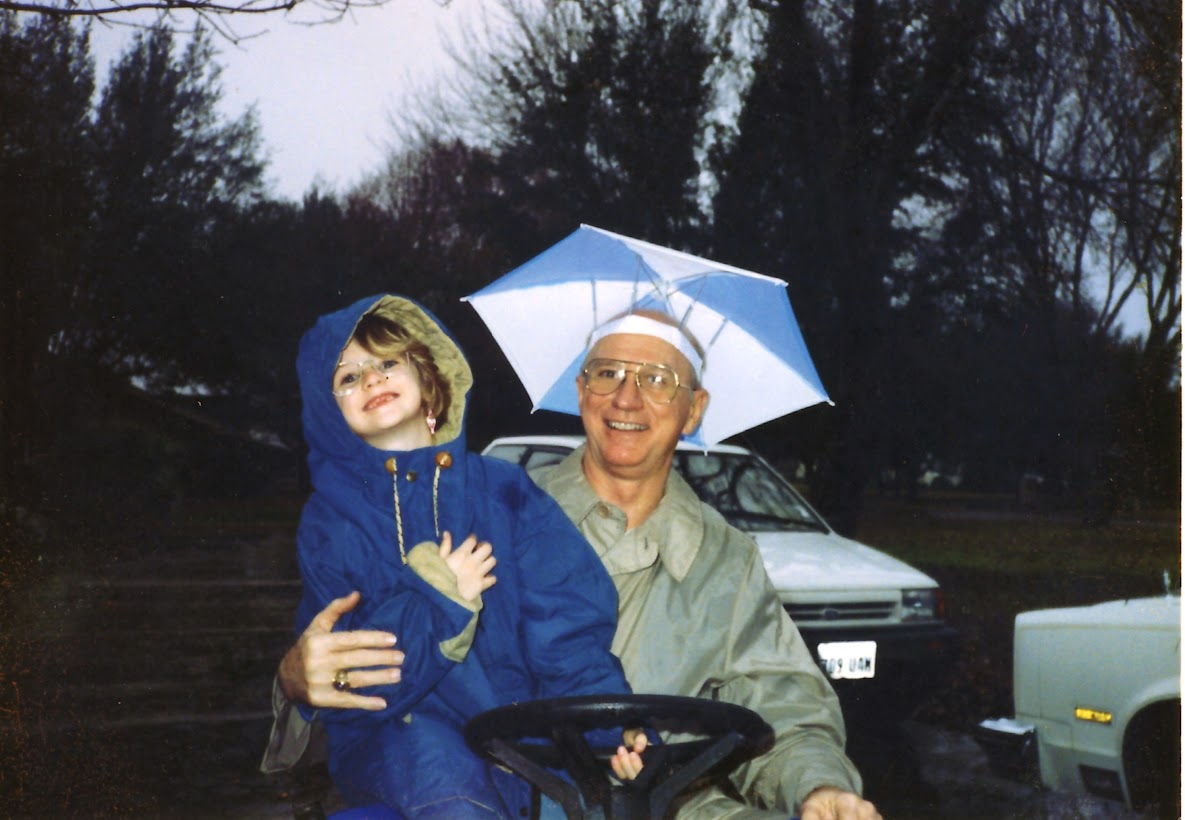 Playing in the rain…
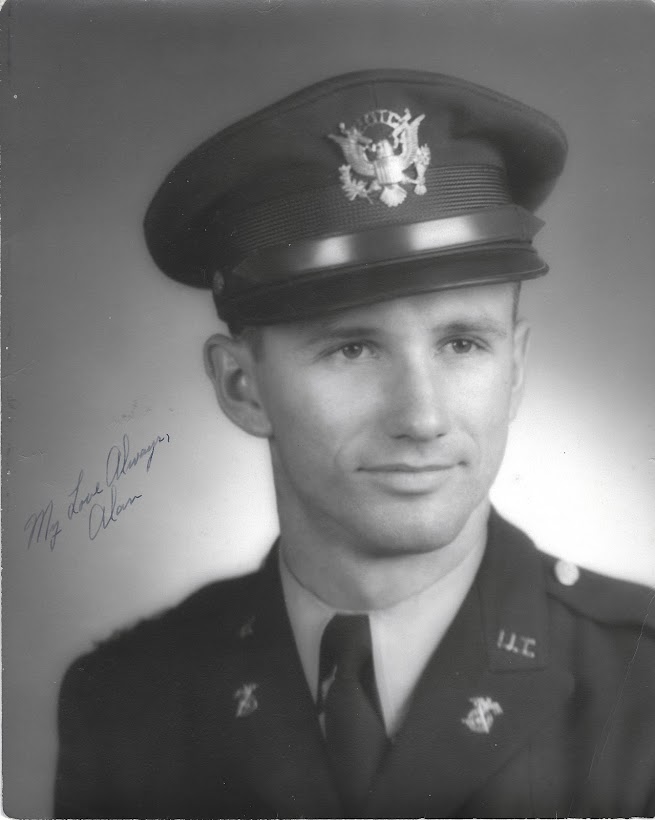 Handsome Army officer
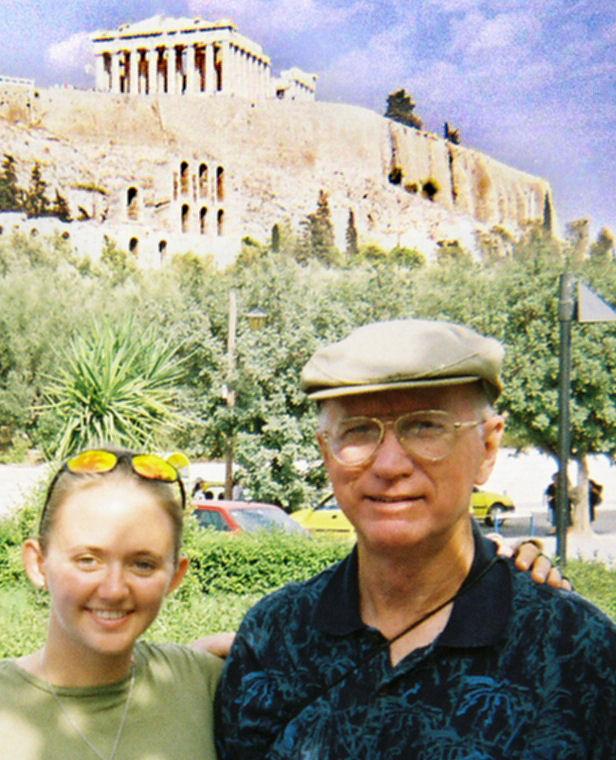 Sunny day at the Parthenon
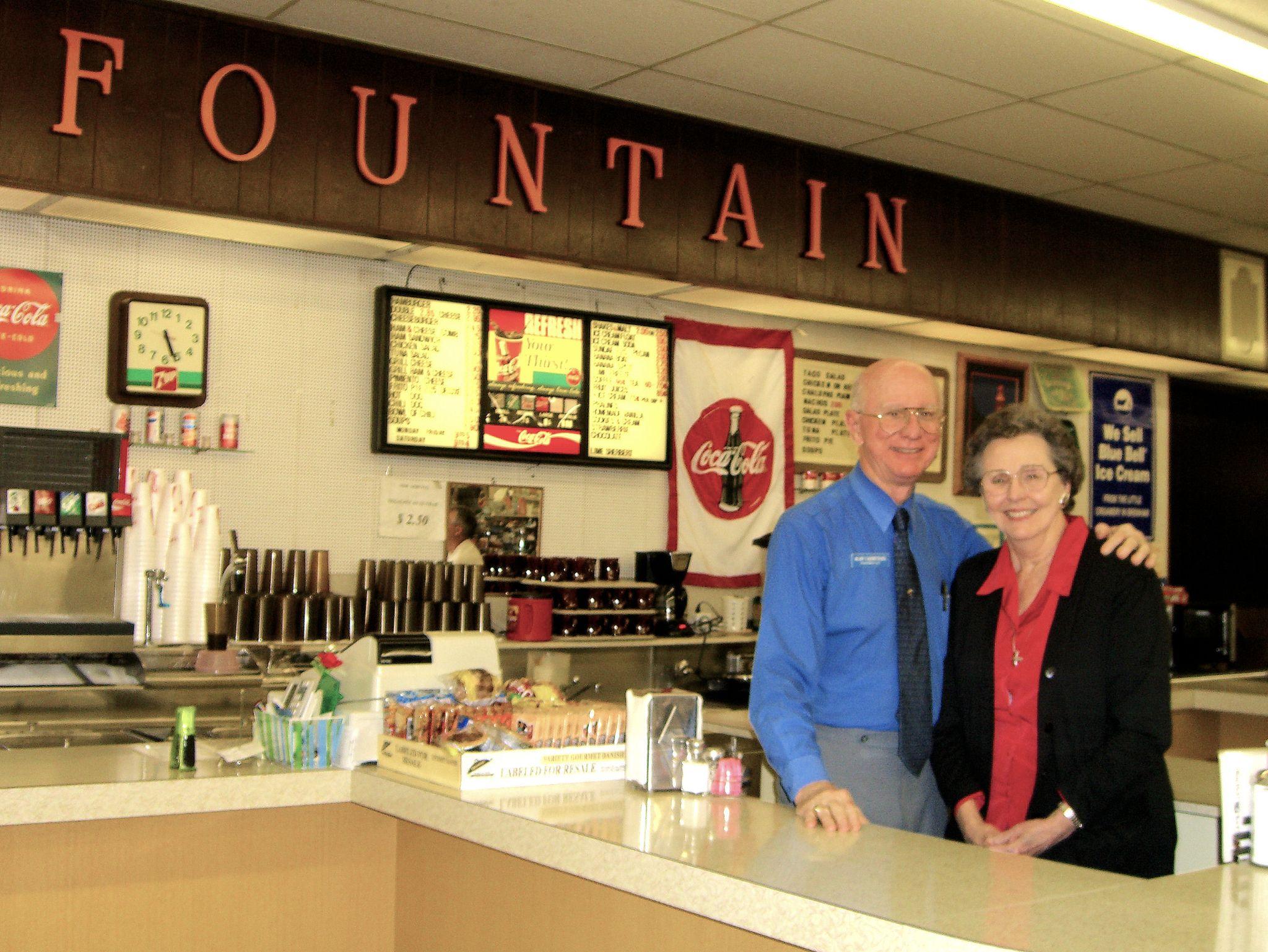 Proud owners for nearly 50 years
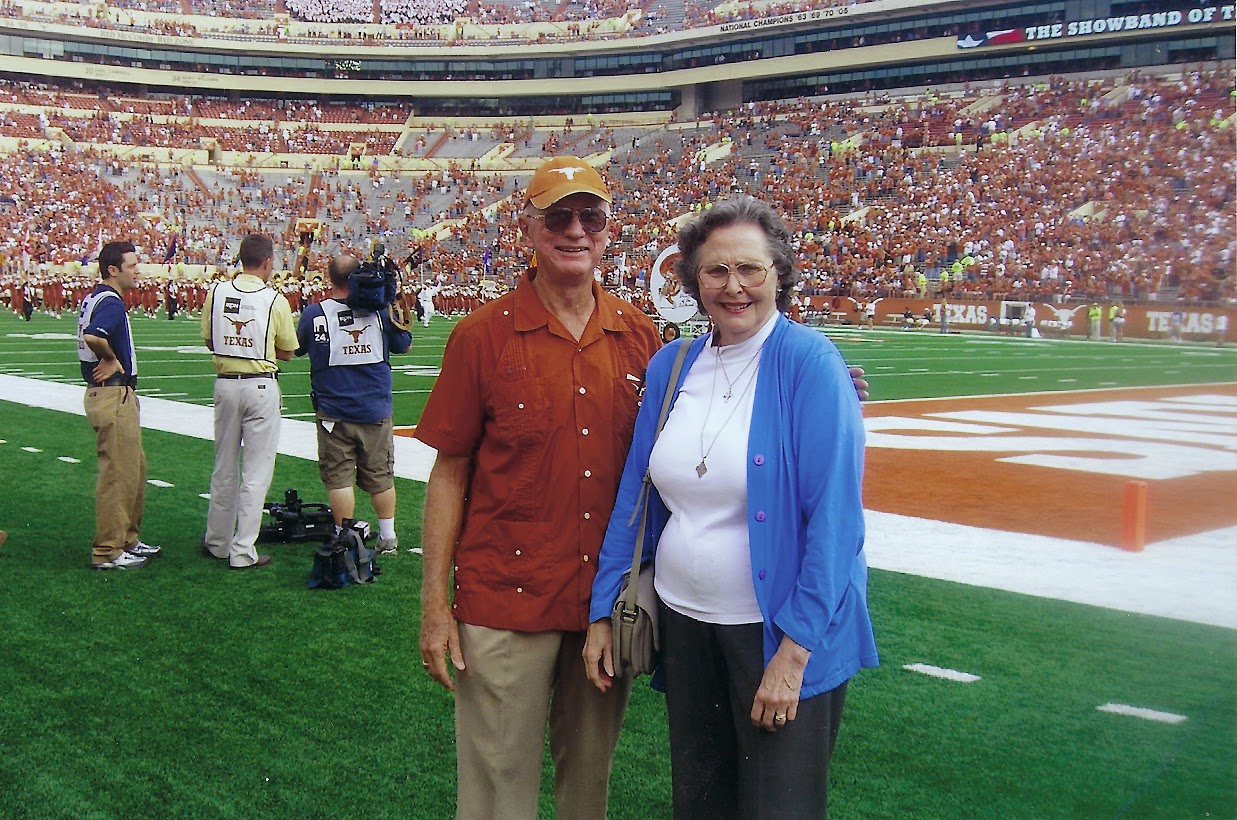 Down on the field at half-time
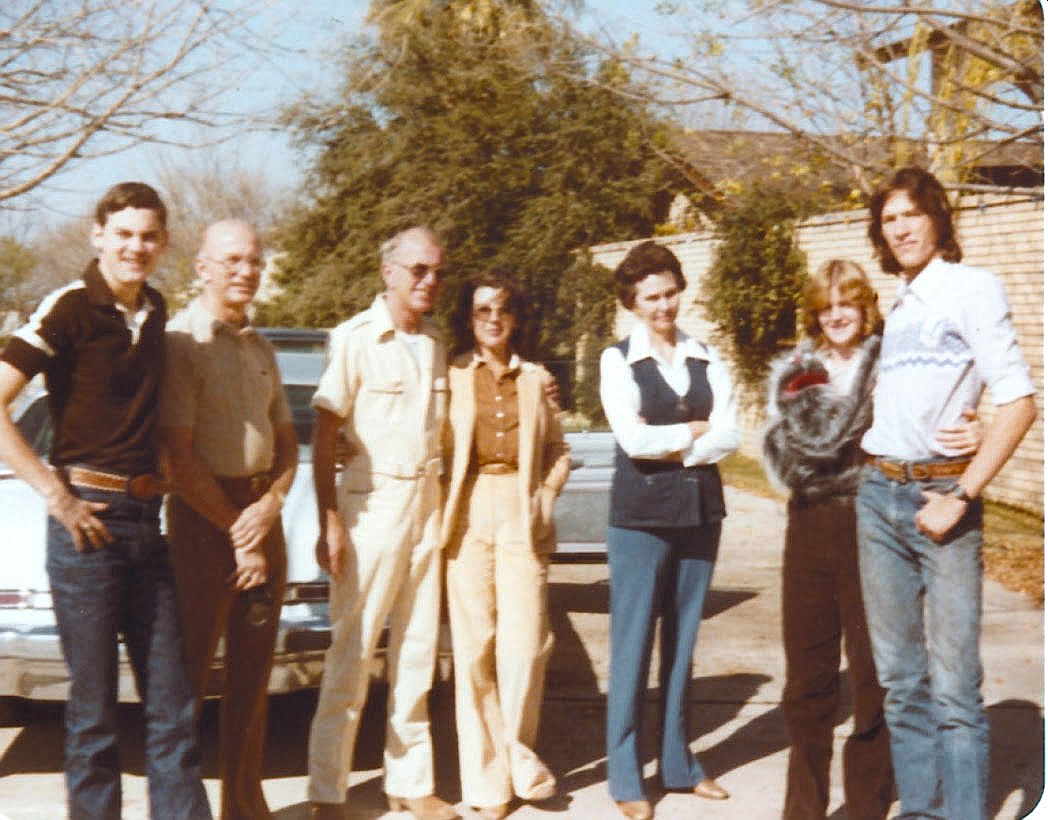 #4 El Norte with Wayne, Alan, Larry, Barbara, Bea, Anna & Wilson
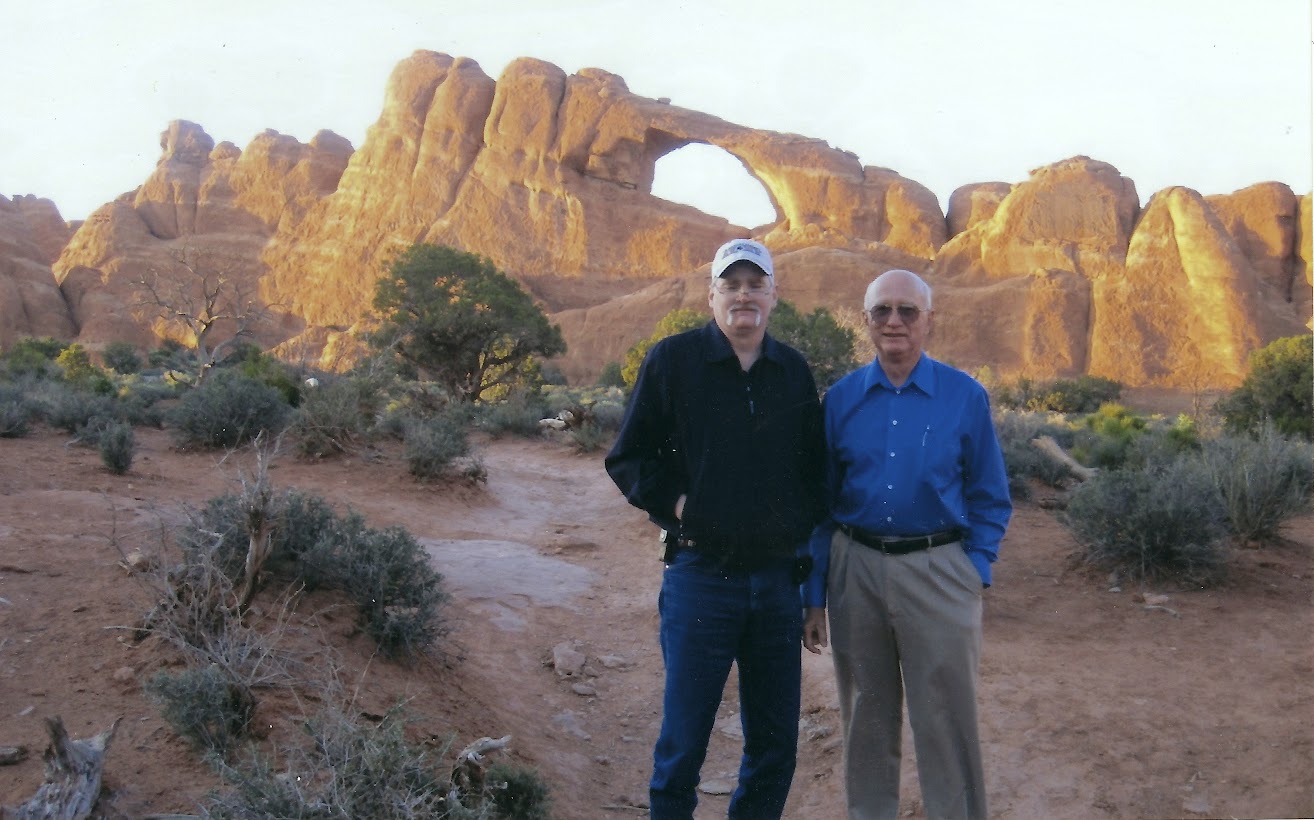 At Arches National Park in Utah with Wayne
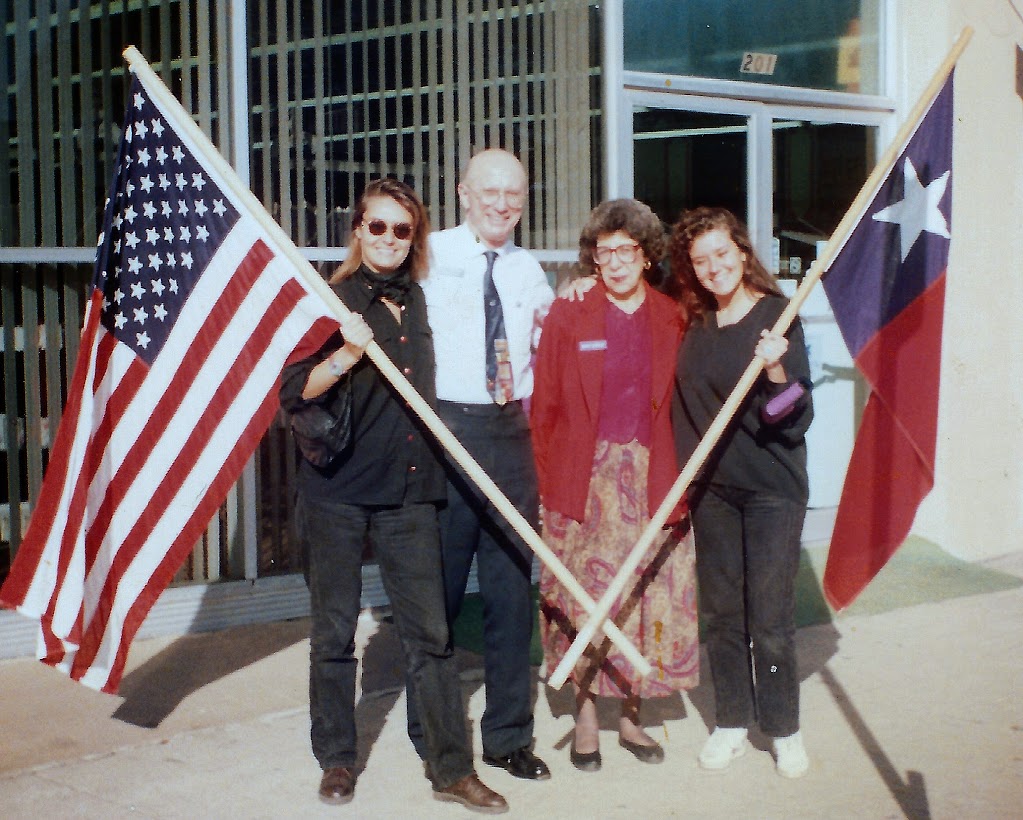 Proud Chamber of commerce flag bearers with Mary Chapoi
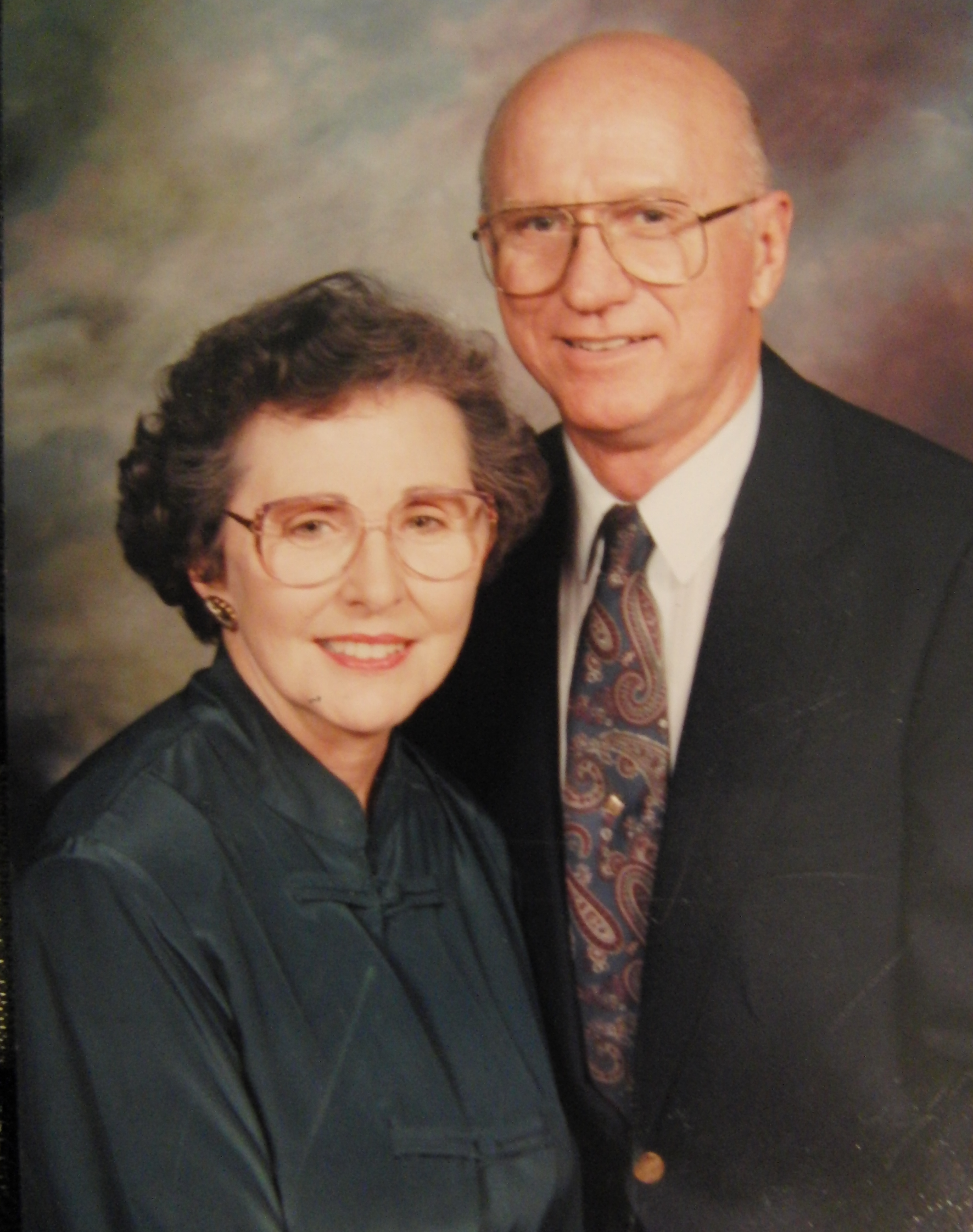 Church Photo
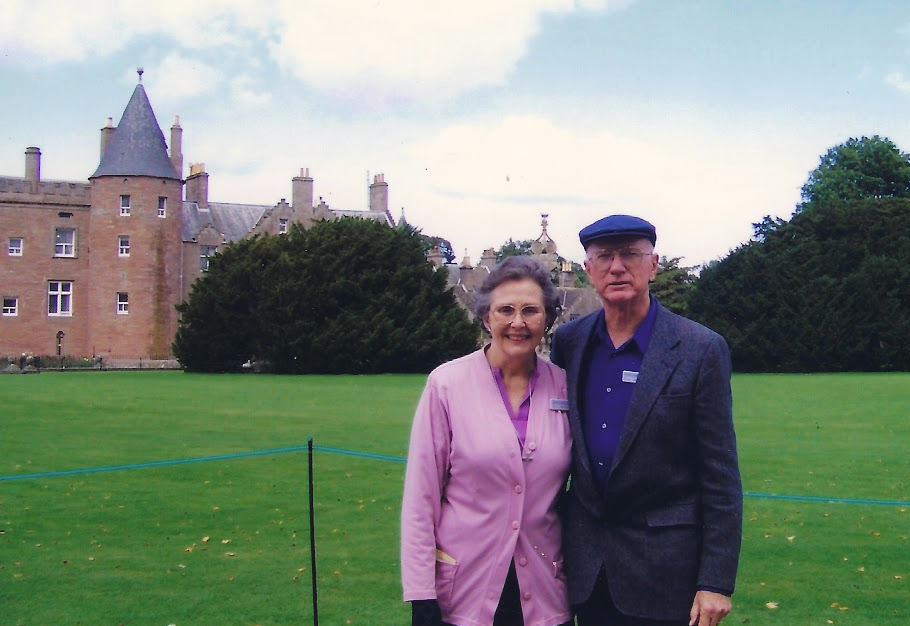 A golfer’s dream vacation spot in Scotland
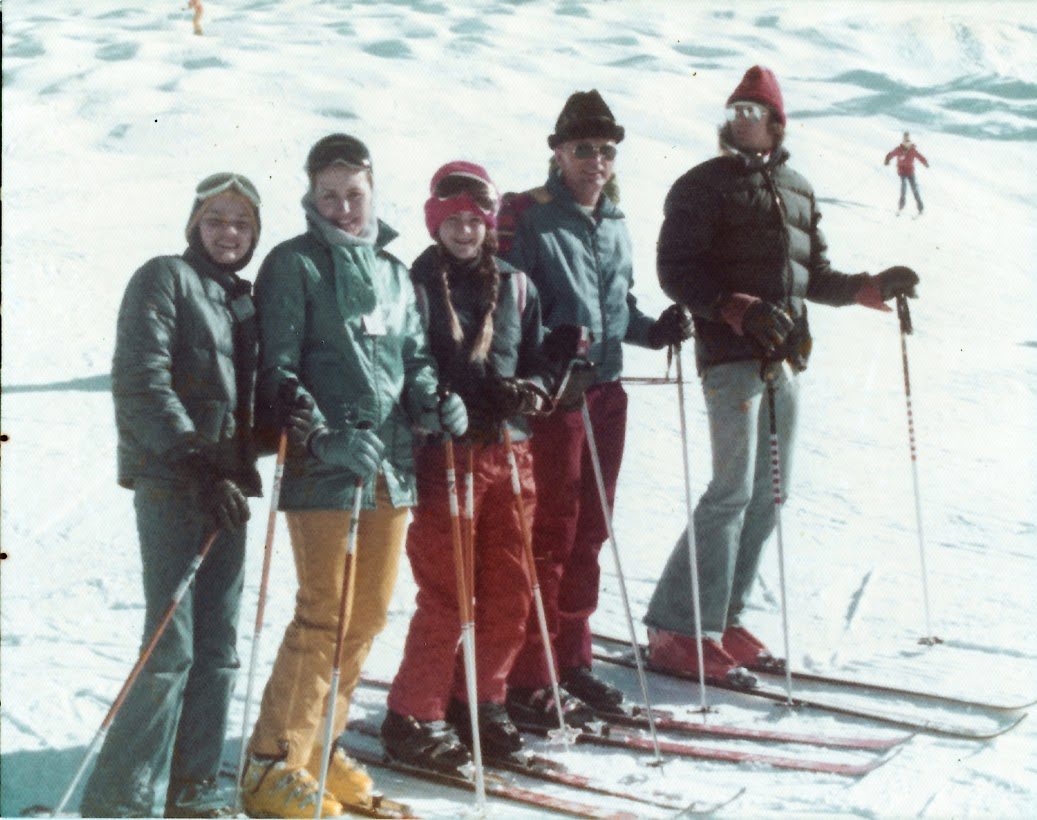 The Skiing Carmichaels
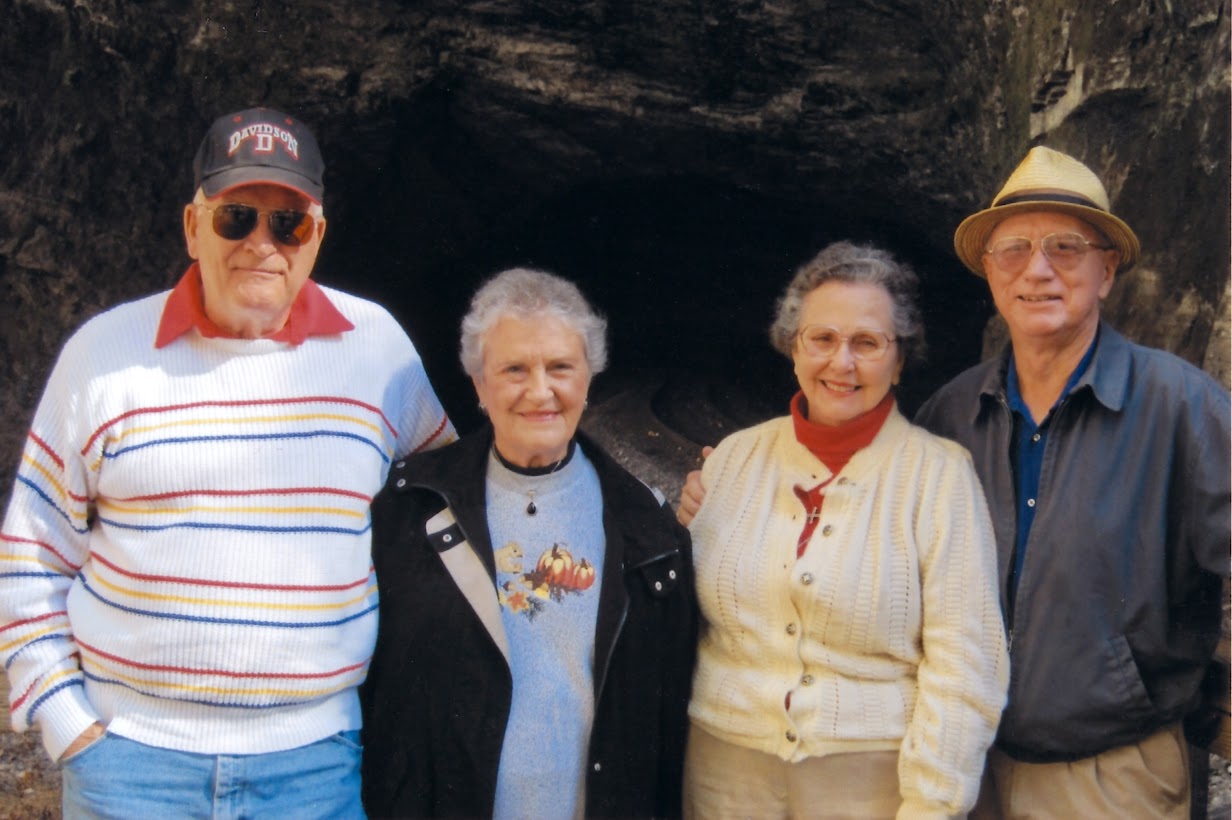 Spelunking with Bruce & Patti Wilder
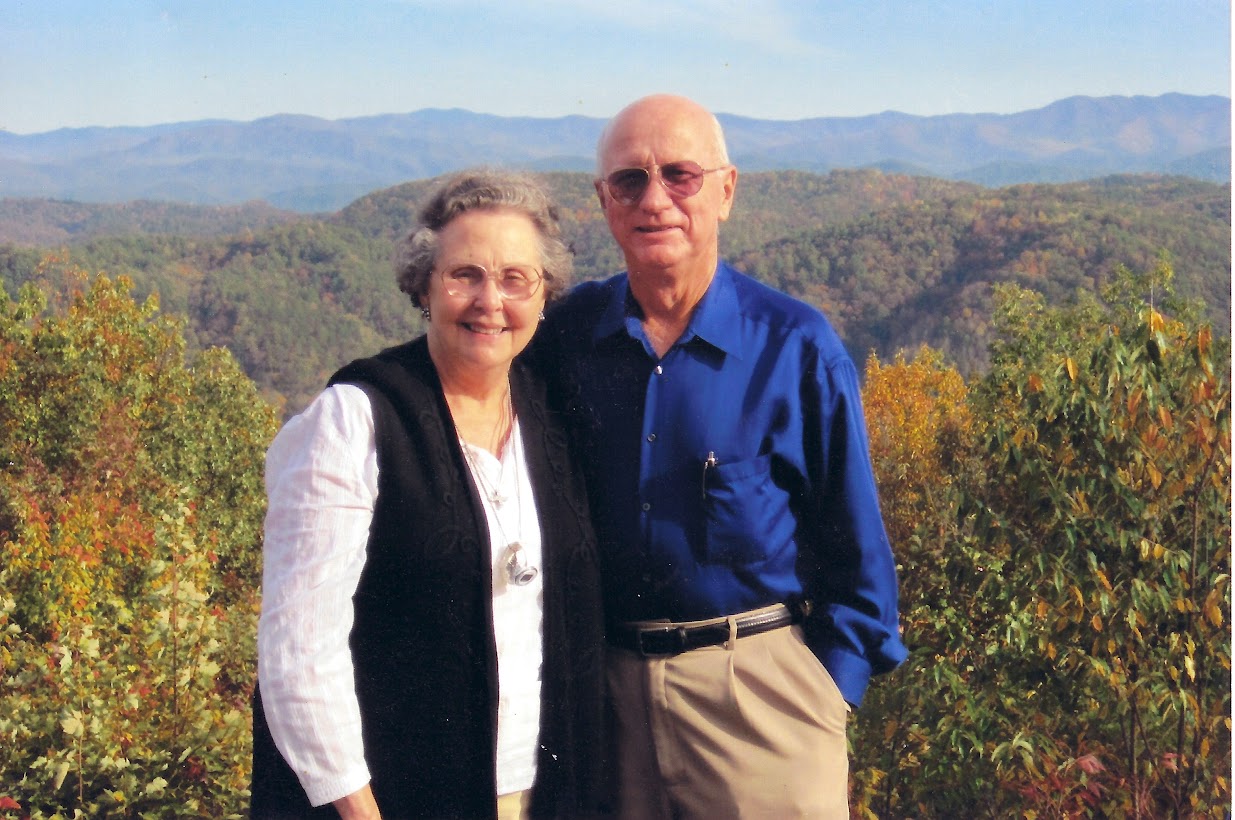 Touring the Smoky Mountains
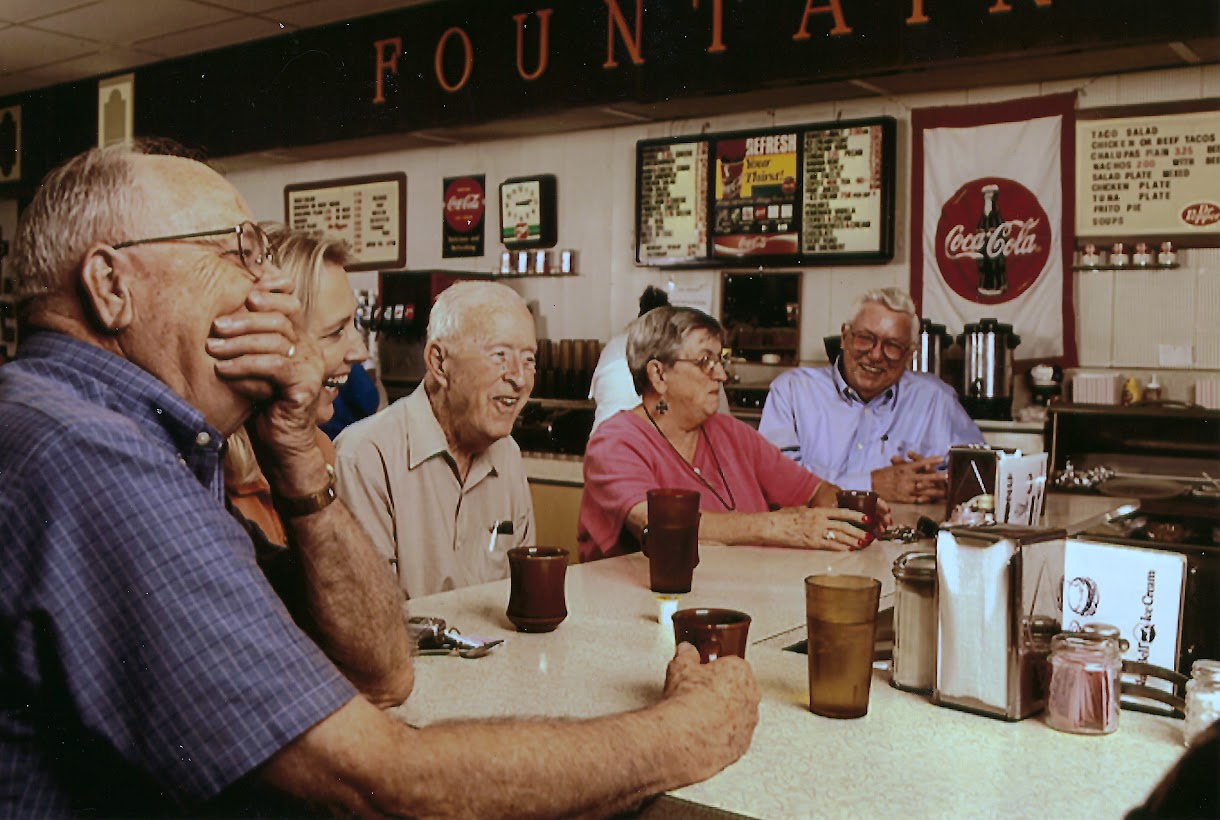 So much laughter shared!
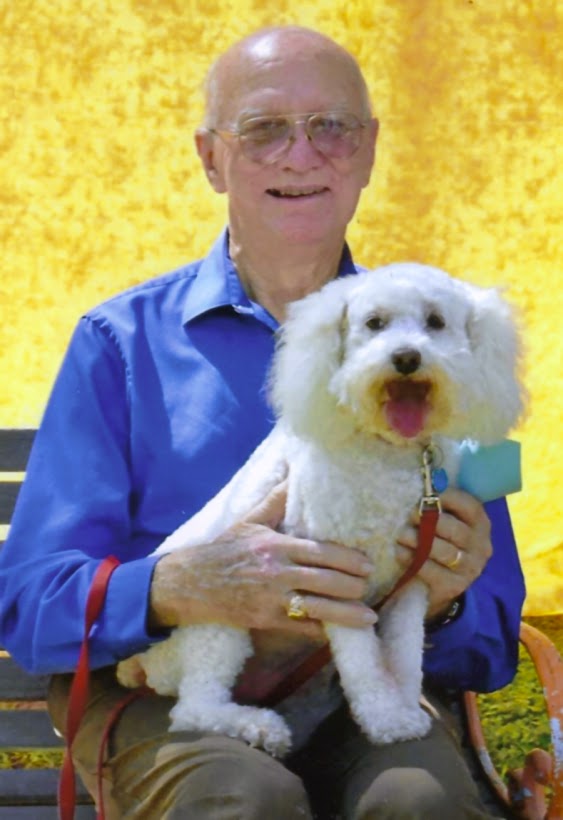 Photo op with  

    “The Best Dog 
in 
Texas”
Precious’ hair by Gay Faglie
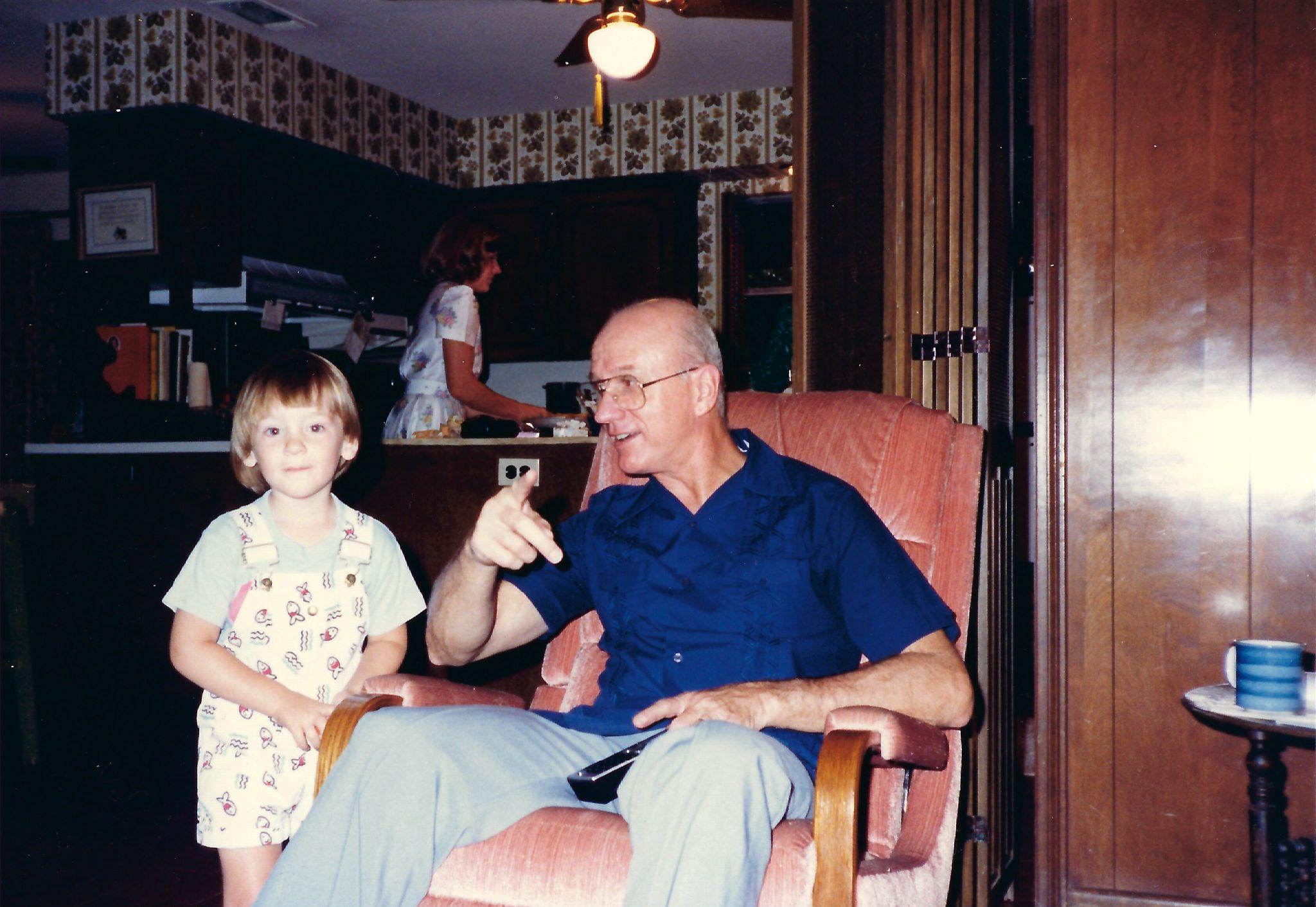 Logan and Grandad (Carol Moss in background)
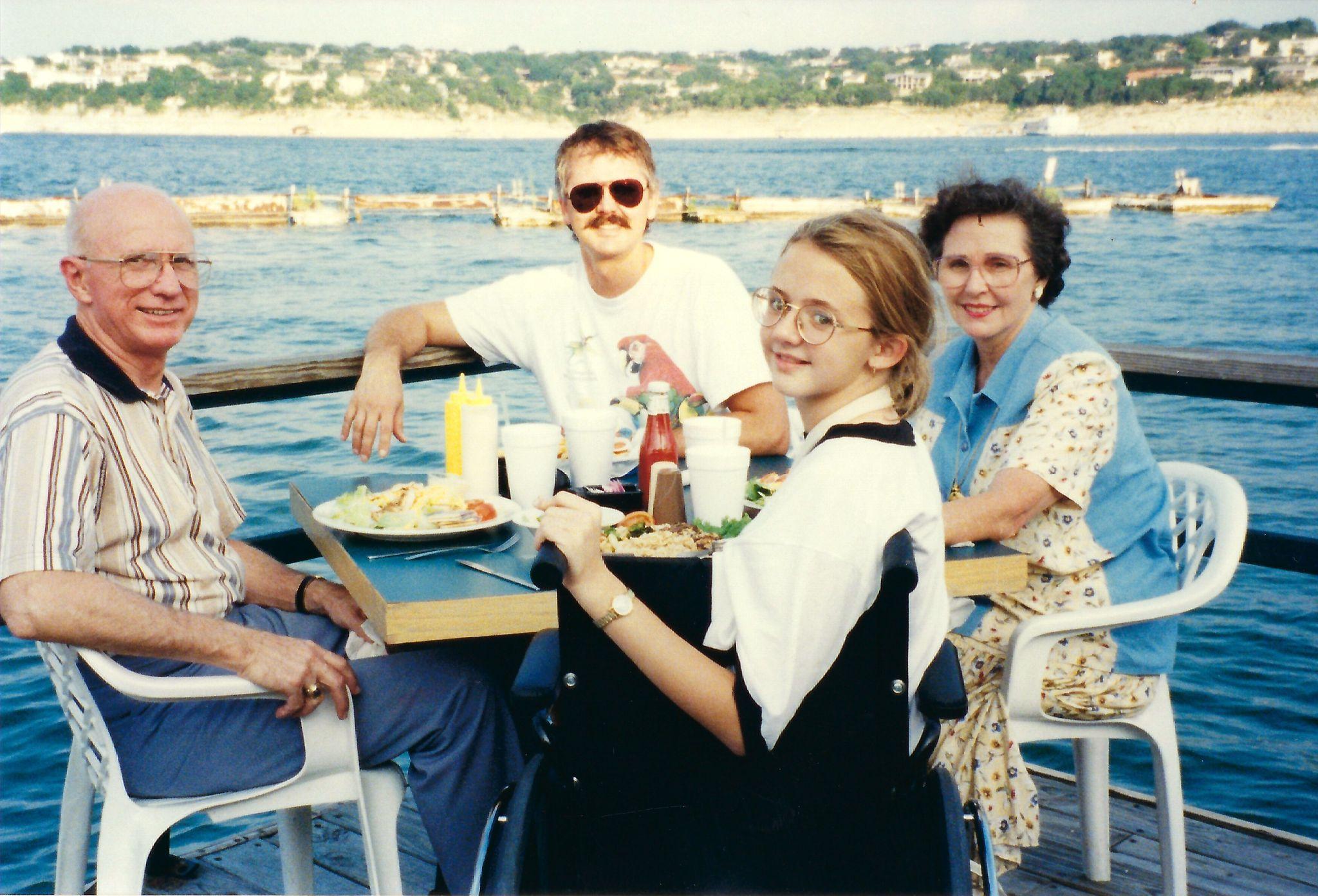 Dockside at Lake Travis with Ron, Lindsey & Bea
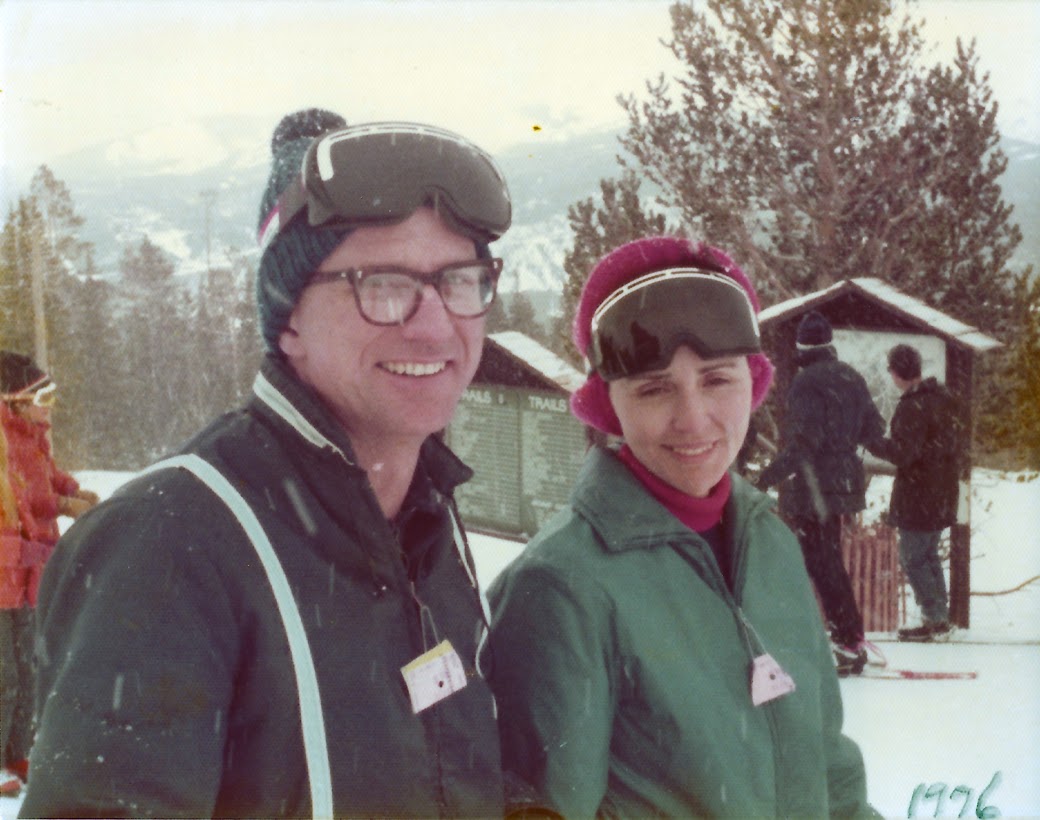 Two happy skiers
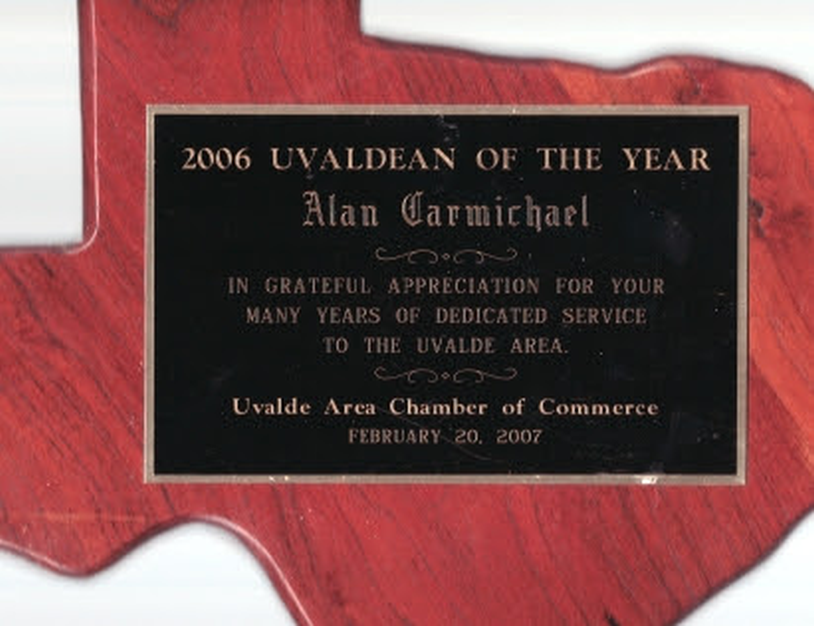 2006 Uvaldean of the Year
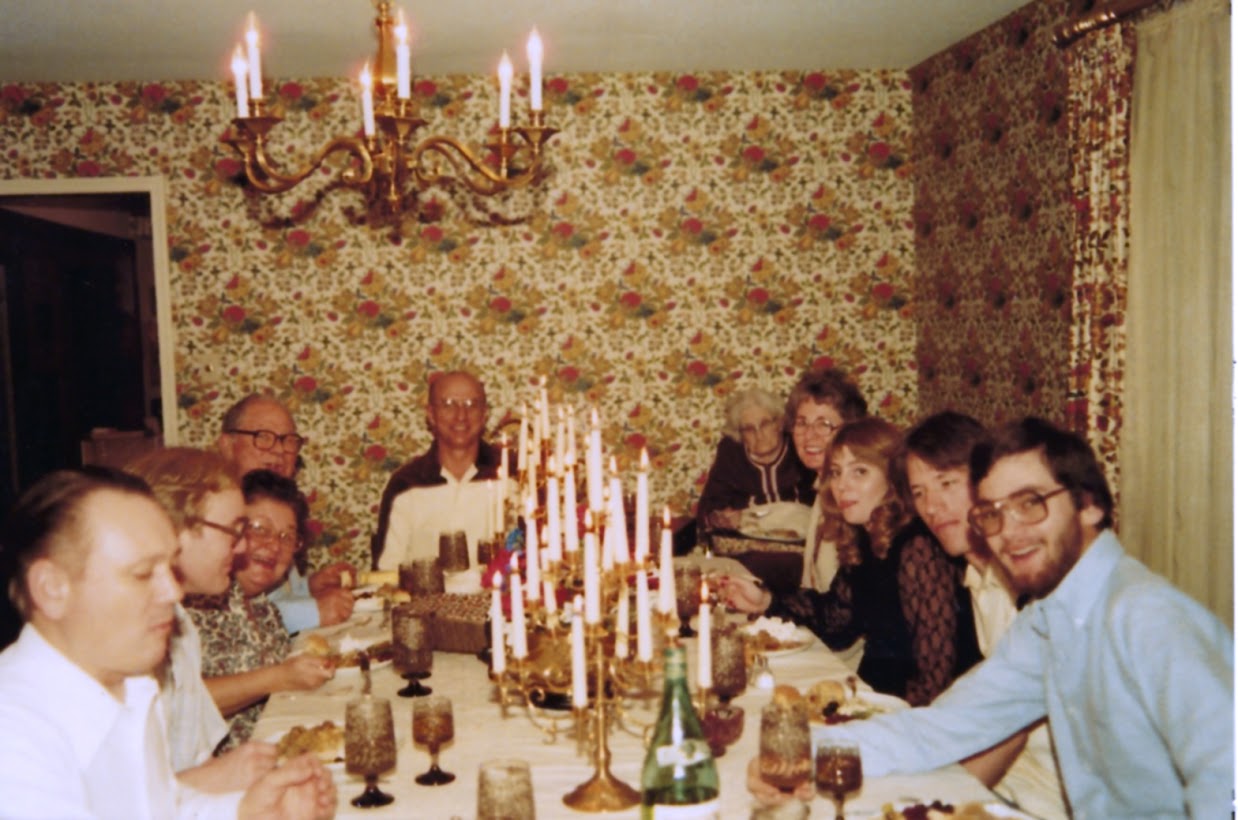 Leon, Ross, Sherie, Buddy, Alan, Grandmother Anderson, MaryLou, Anna, Wilson, Wayne
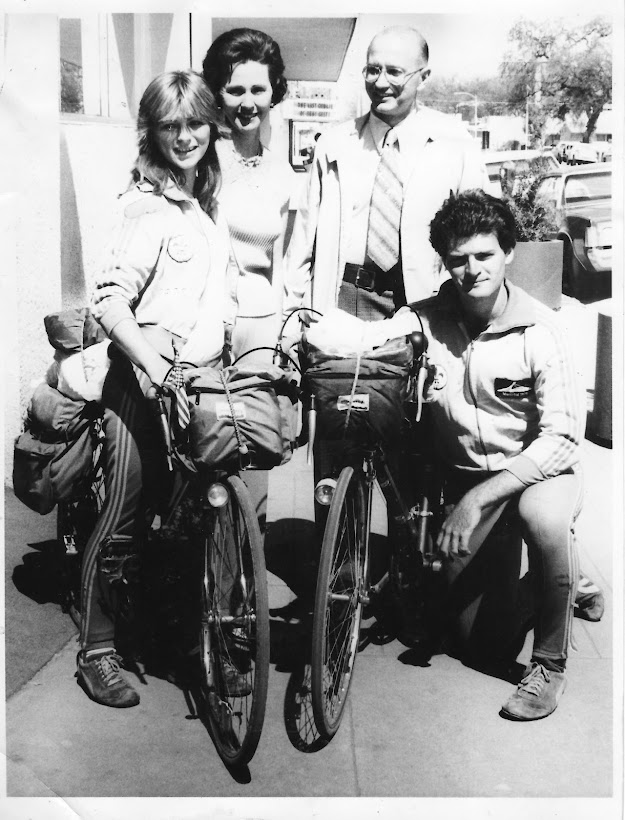 Befriending   French cyclists biking across      the U.S.
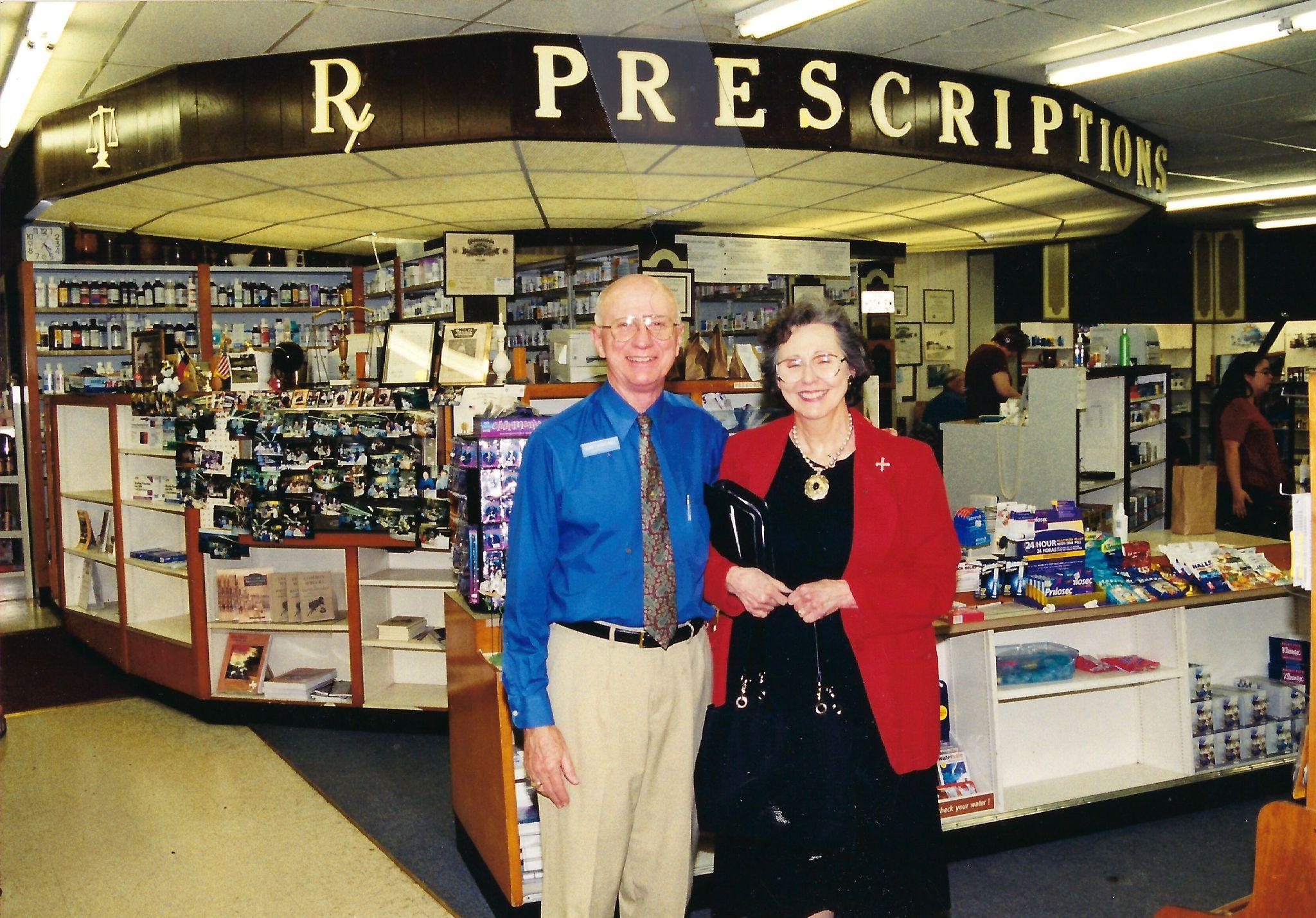 There’s no place I’d rather be…
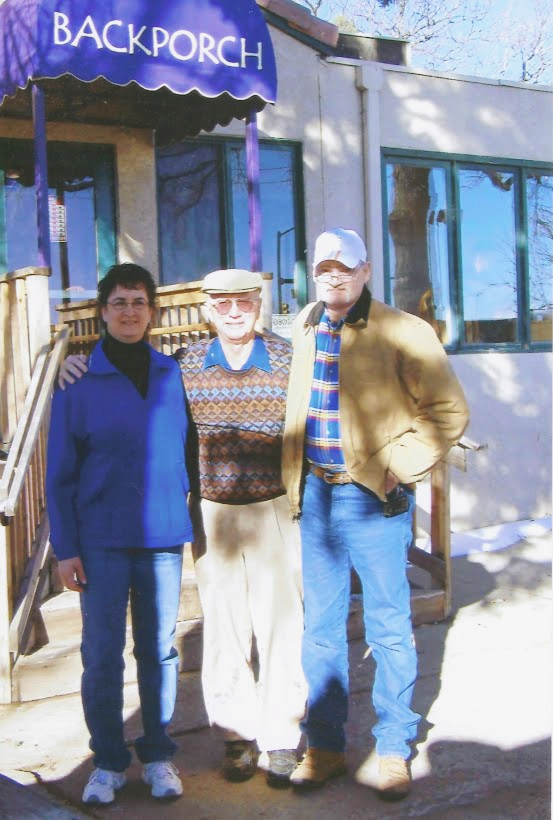 On the road with Rhonda and Wayne
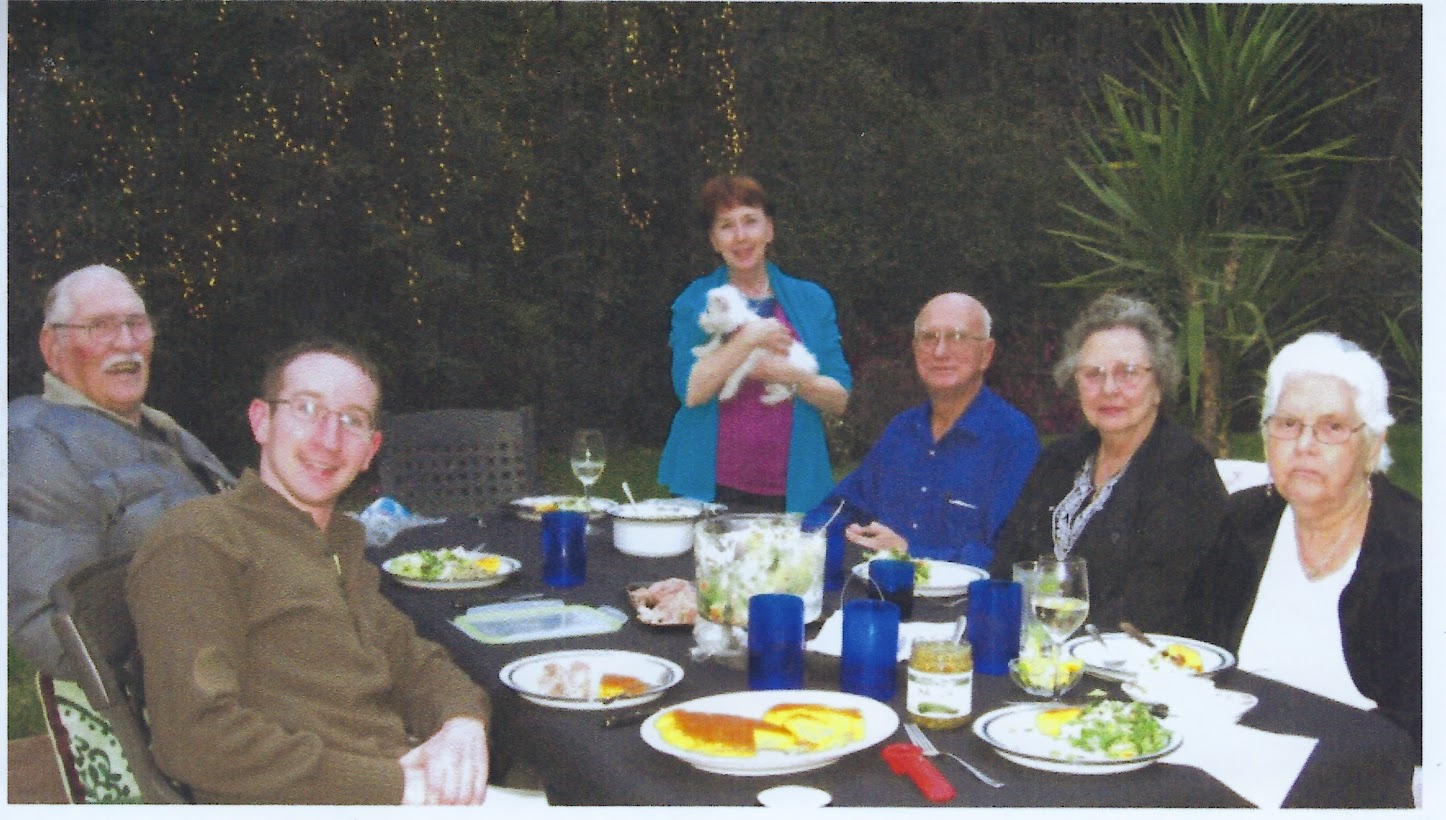 Dining al fresco with Stephan, Vergie, Art and Frances McKinley
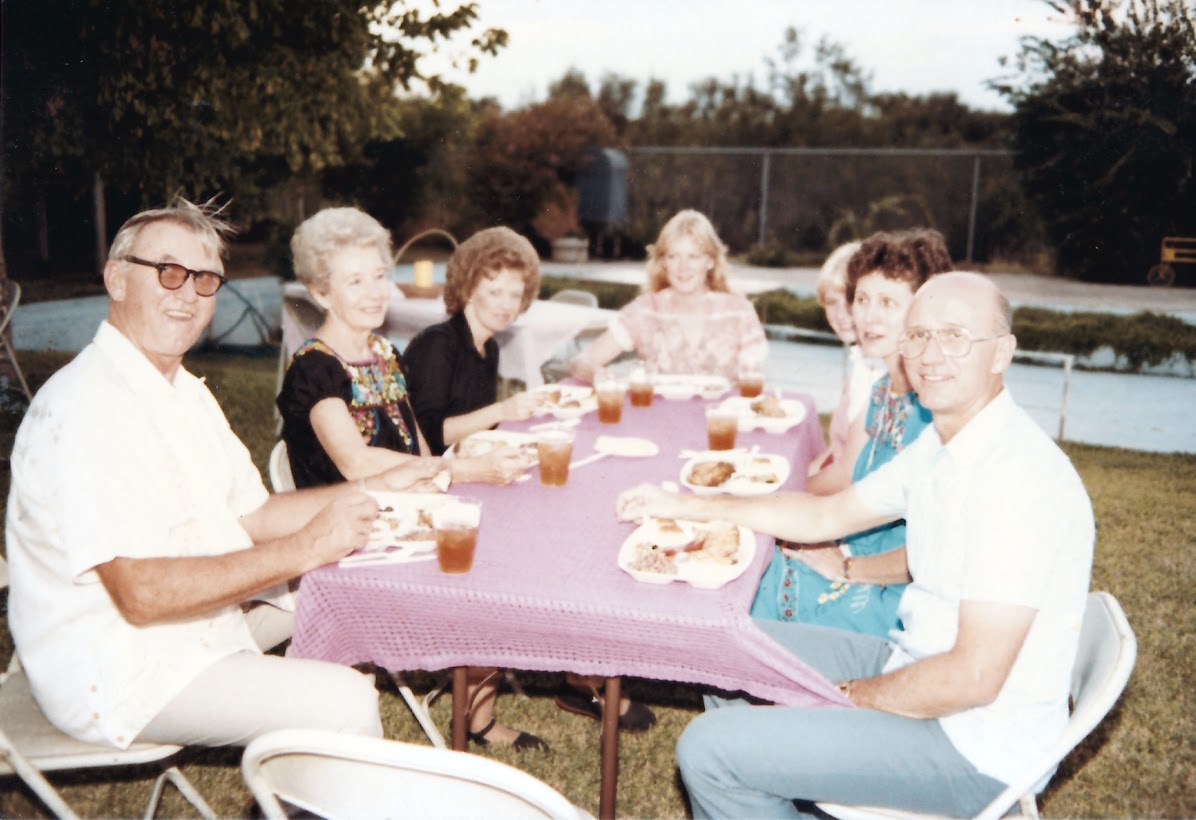 Poolside dining with Dave & Nita Rowe
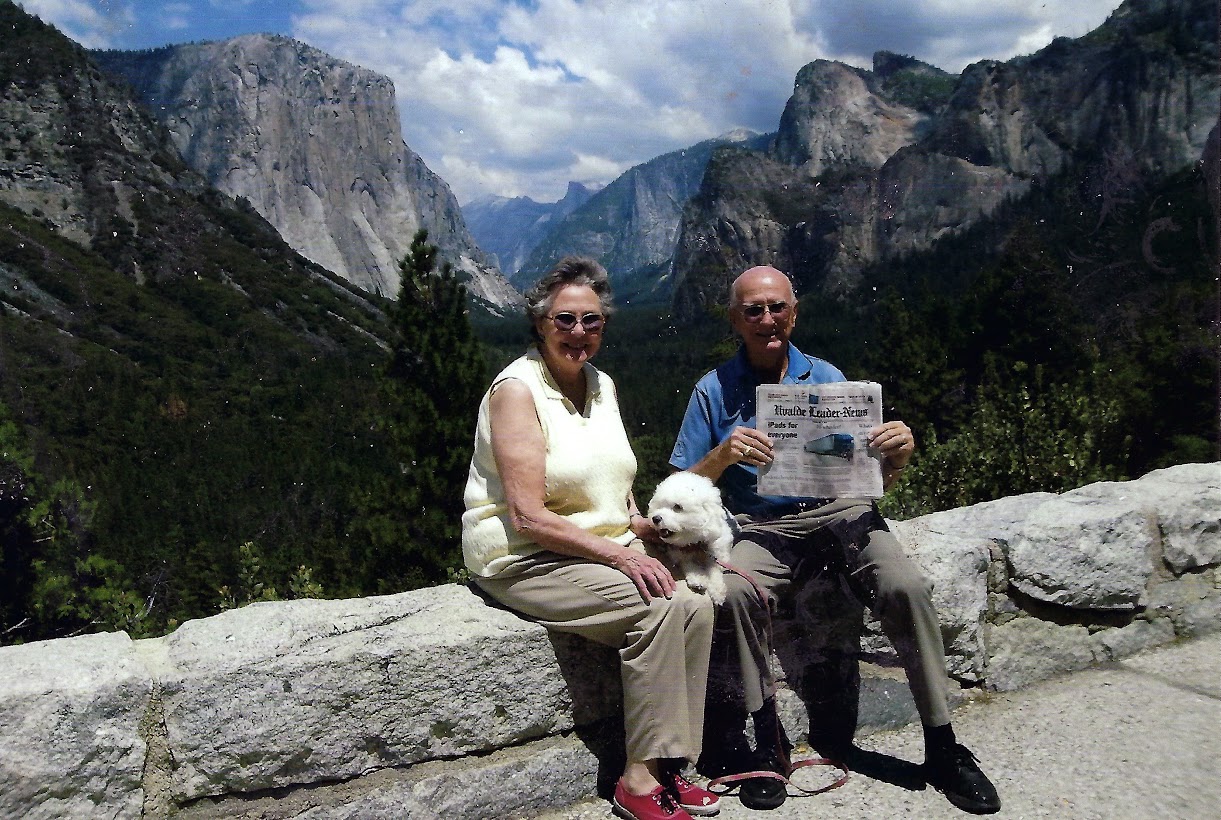 At Yellowstone with a copy of Uvalde Leader News
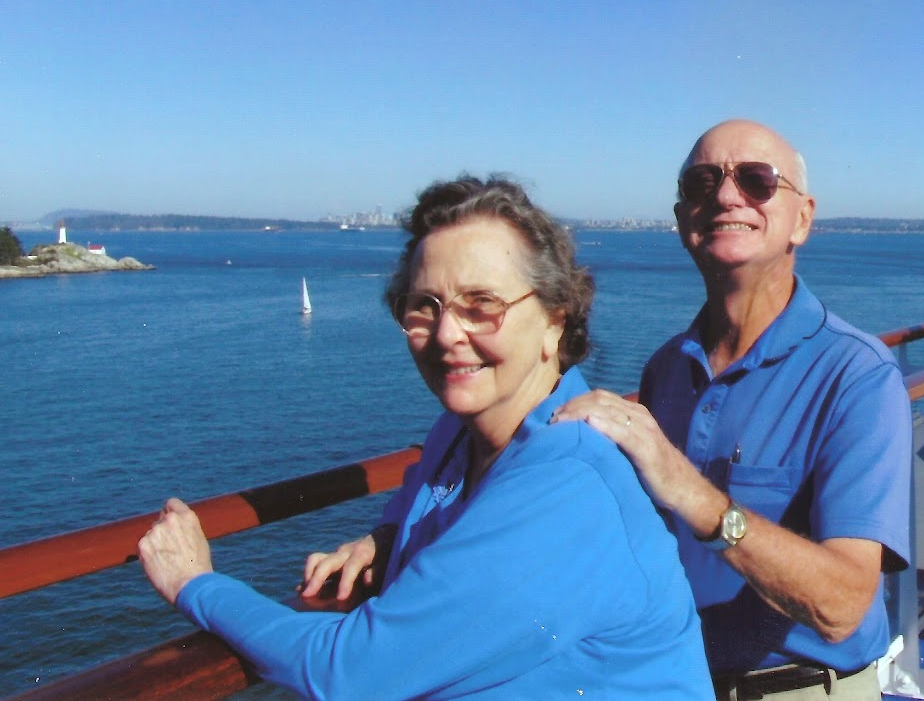 Oh so happy, traveling together….